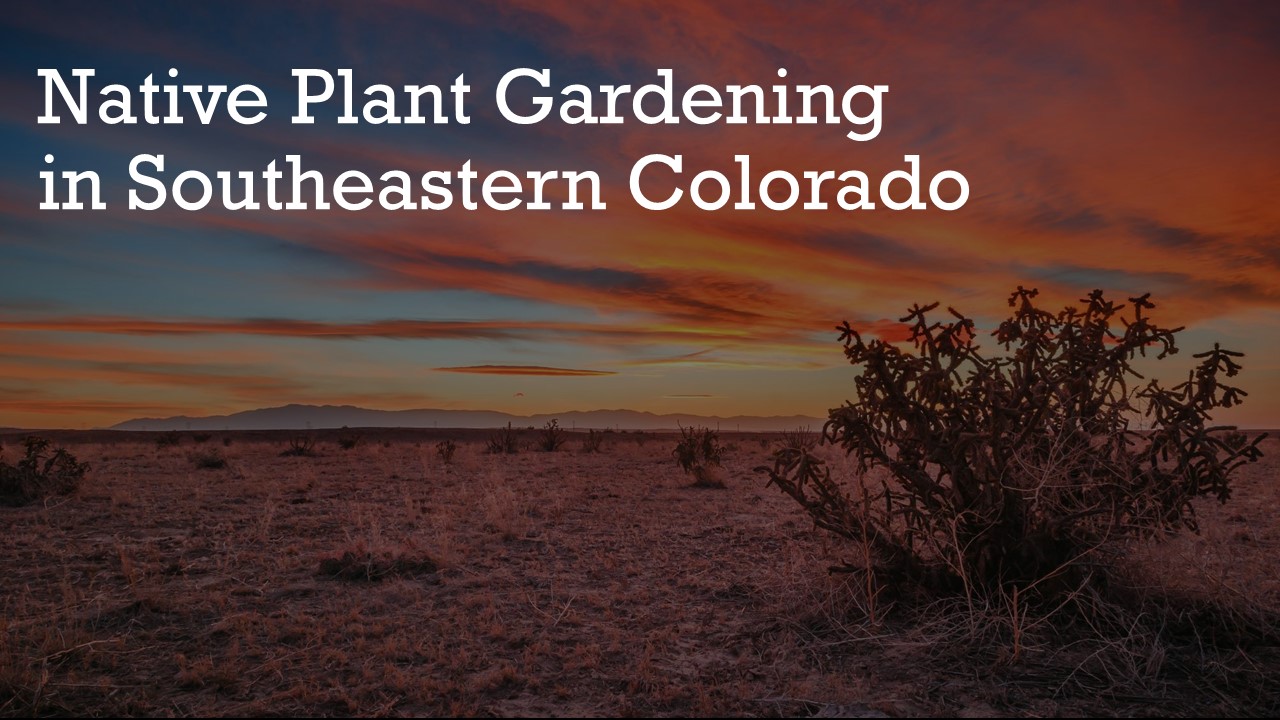 [Speaker Notes: Native Plant Gardening in Southeastern Colorado

Introduction]
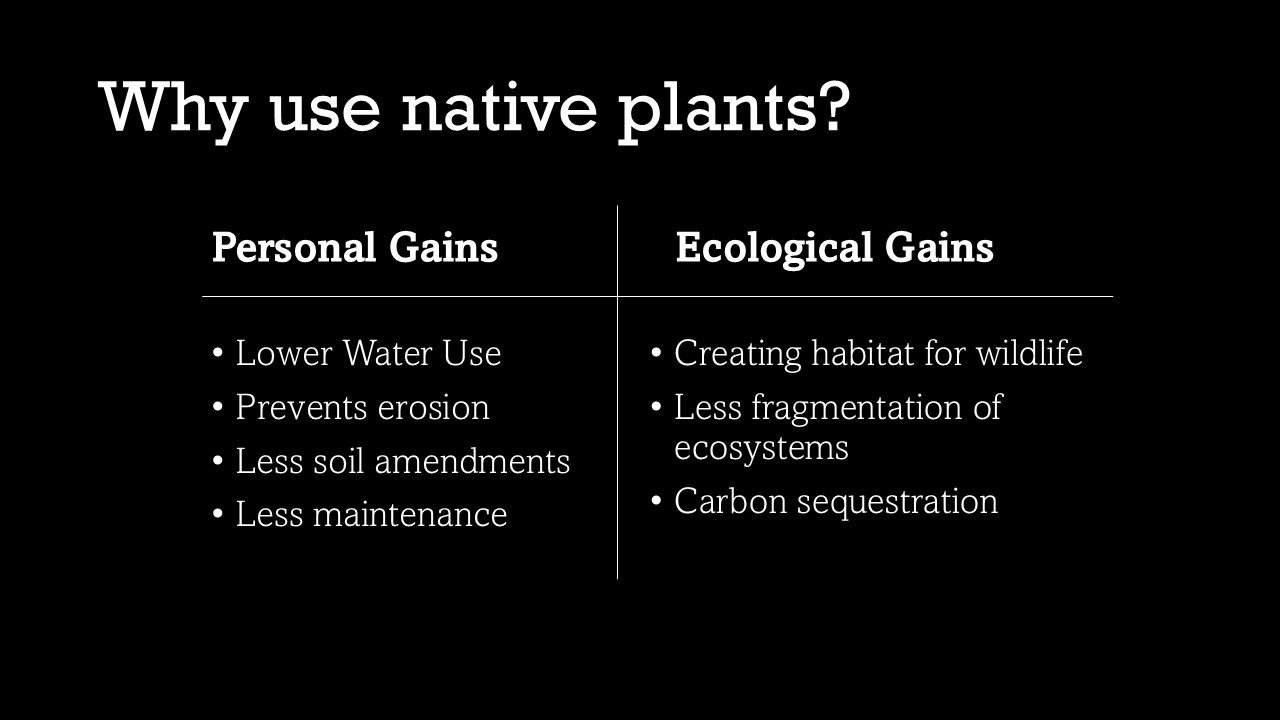 [Speaker Notes: Why use native plants?

Personal Gains
Lower Water Use
Prevents erosion
Less soil amendments
Less maintenance

Ecological Gains
Creating habitat for wildlife 
Less fragmentation of ecosystems
Carbon sequestration]
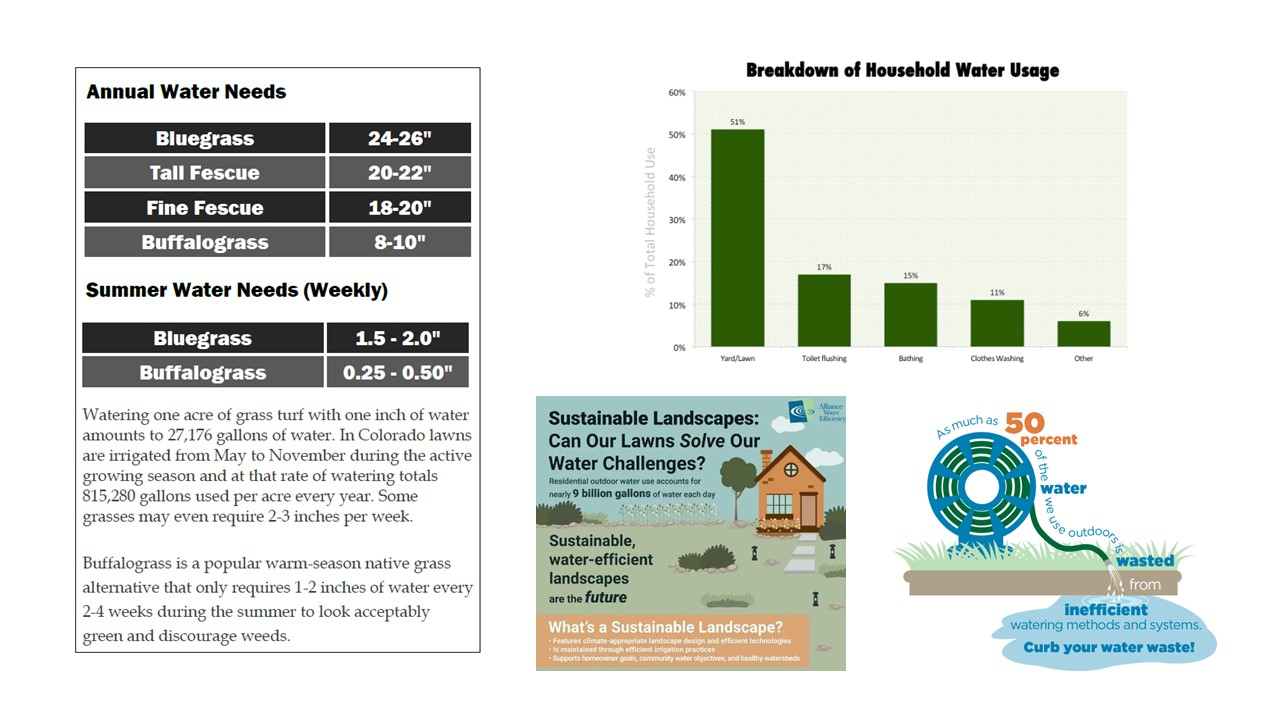 [Speaker Notes: Why use native plants?
Water Conservation

Turfgrass Water Use
50% of household water is used for lawns and landscapes
9 billion gallons of water used each day in the US for outdoor watering
Watering one acre with one inch of water amounts to 27,176 gallons which totals 815,280 gallons in a year (May-November)
Native buffalograss lawns only need 8-10 inches of water per year to survive and it only grows 4-8 inches tall so can go unmowed]
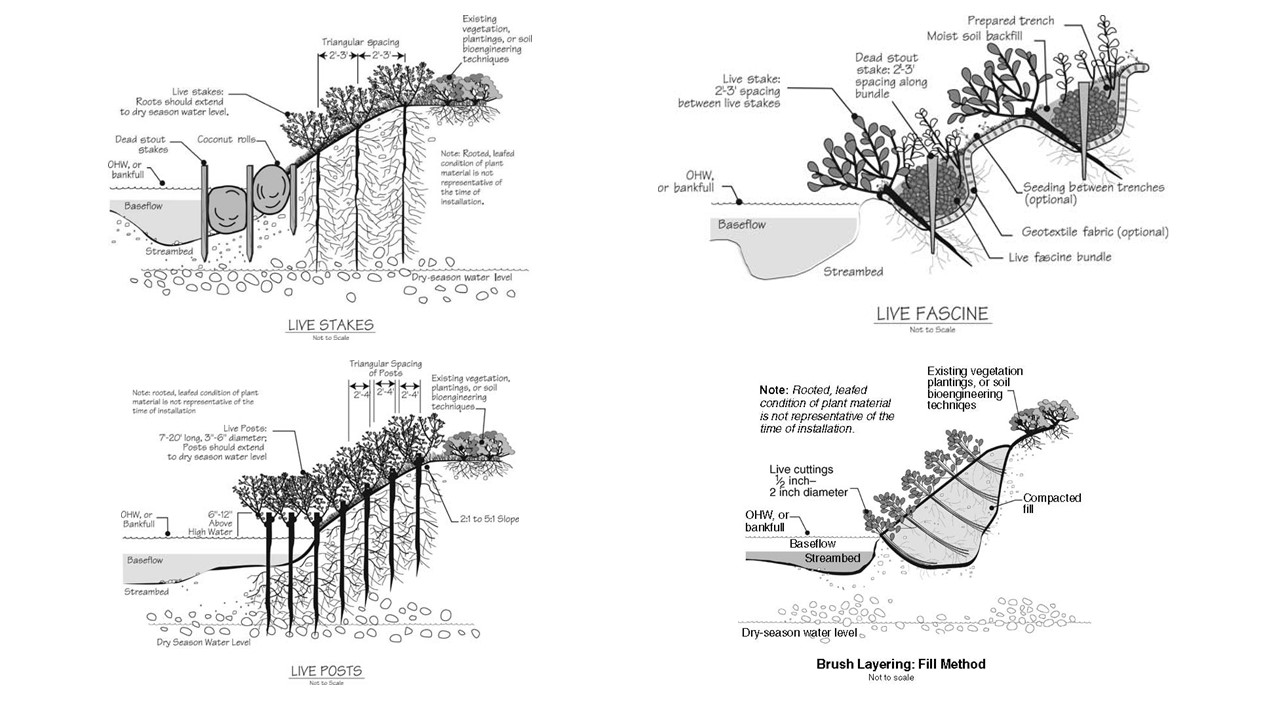 [Speaker Notes: Why use native plants?
Erosion Control

US Forest Service Methods for Streambanks
Live Stakes
Live Fascine
Live Posts
Brush Layering]
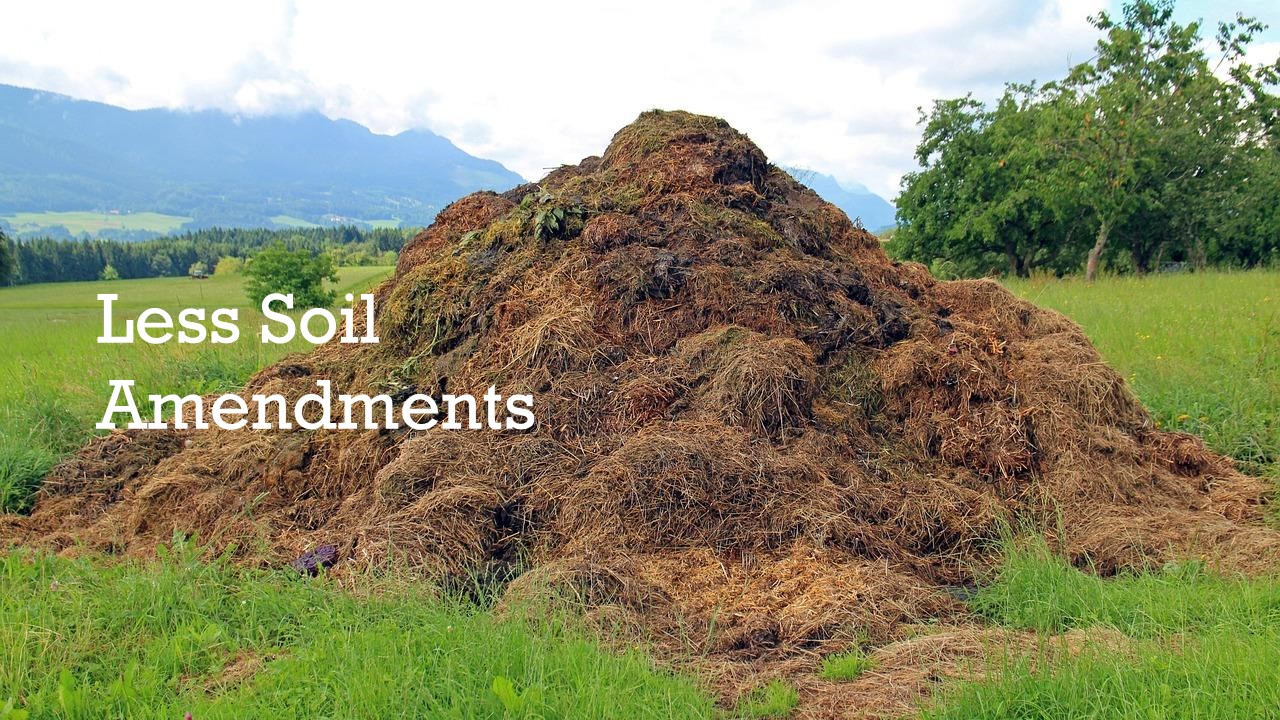 [Speaker Notes: Why use native plants?
Less Soil Amendments

No need to amend soils or add fertilizers
Native plants evolved with these soils]
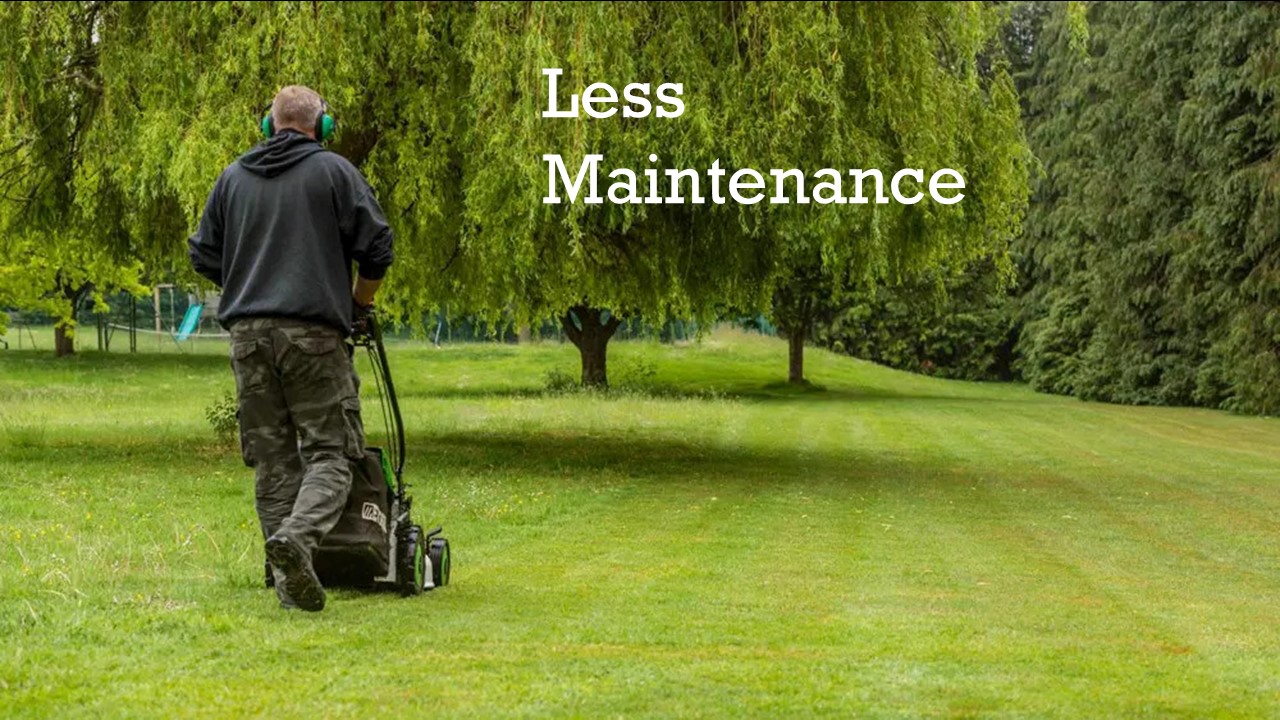 [Speaker Notes: Why use native plants?
Less Maintenance

No mowing
No or less watering
Dense plantings block weeds effectively]
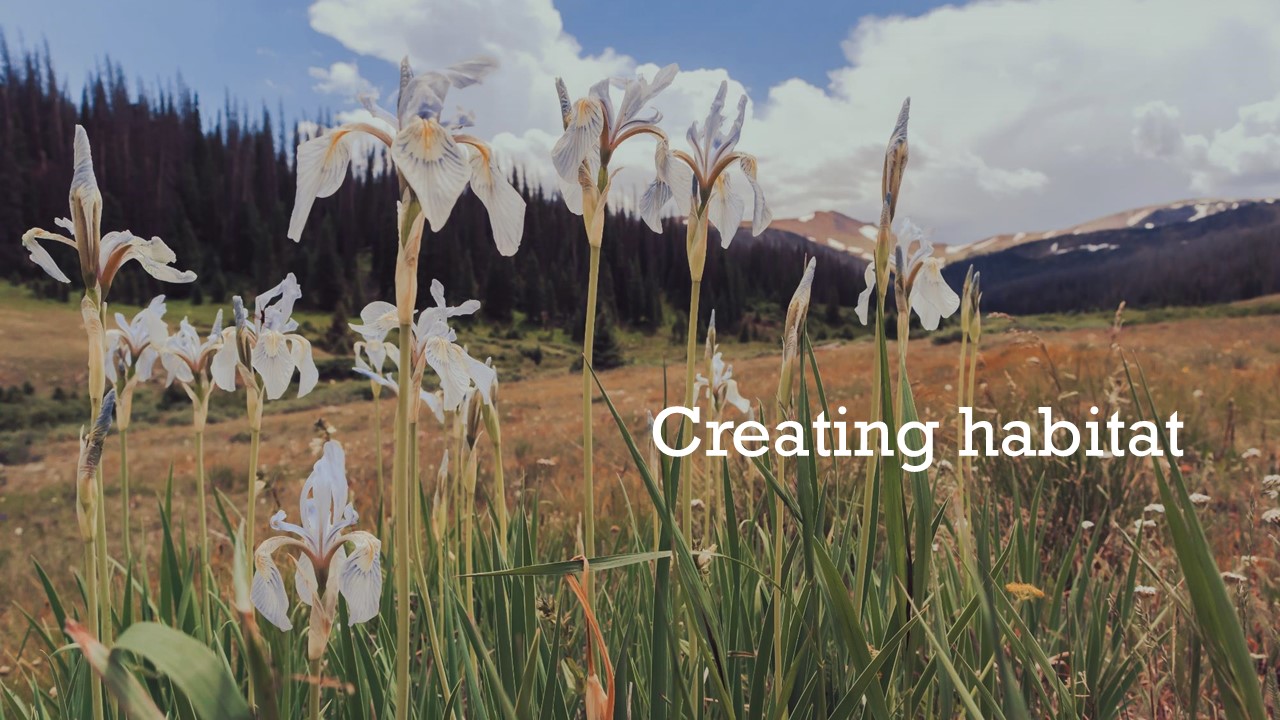 [Speaker Notes: Why use native plants?
Creating habitat

Planting native plants helps create vital habitat by providing food, shelter, and breeding space for local wildlife. These plants have evolved alongside native insects, birds, and animals, supporting complex ecological relationships that non-native ornamentals cannot. 

By choosing natives, we can turn our yards into thriving ecosystems that support pollinators, songbirds, and other essential species.
To truly embrace this change, we must rethink what a garden is for—and what it means to be beautiful. Instead of manicured lawns and exotic blooms, imagine vibrant patches of wildflowers buzzing with bees, seedheads feeding birds, and the subtle, seasonal rhythm of a living landscape. A garden can be more than decoration—it can be part of something larger.]
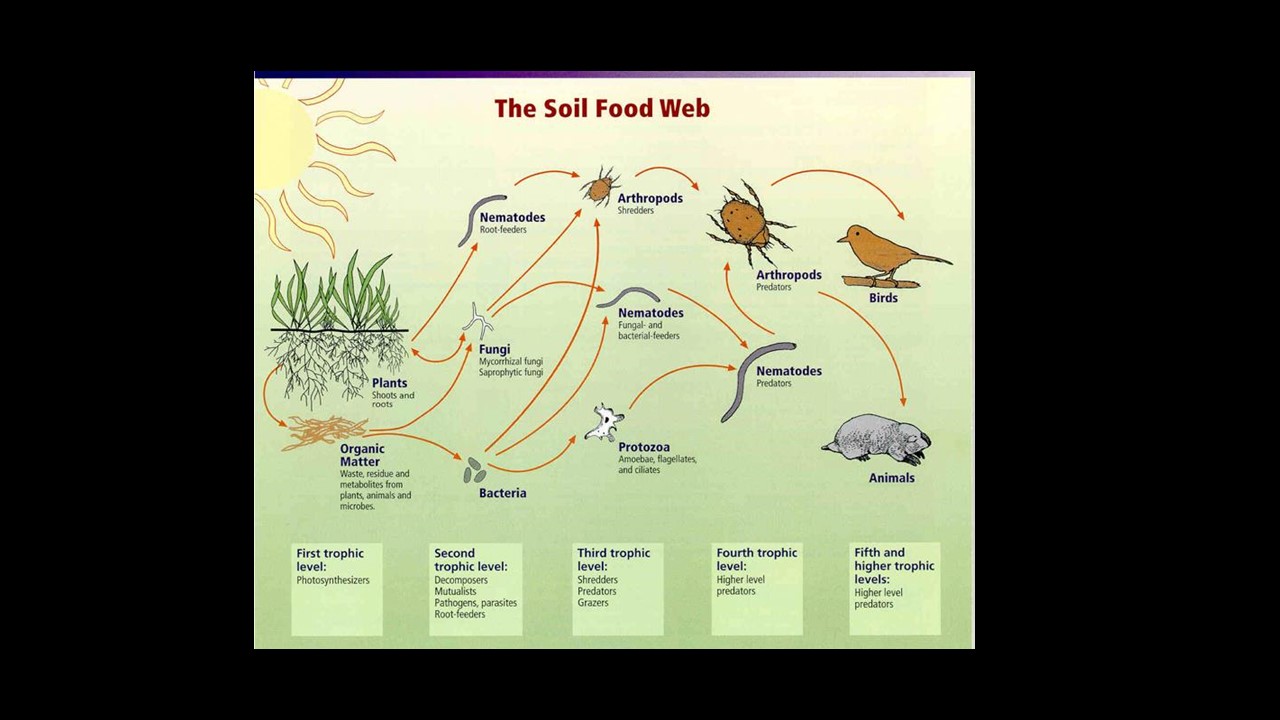 [Speaker Notes: Why use native plants?
Creating Habitat

Soil Food Web
Plants are part of the first level of the food chain]
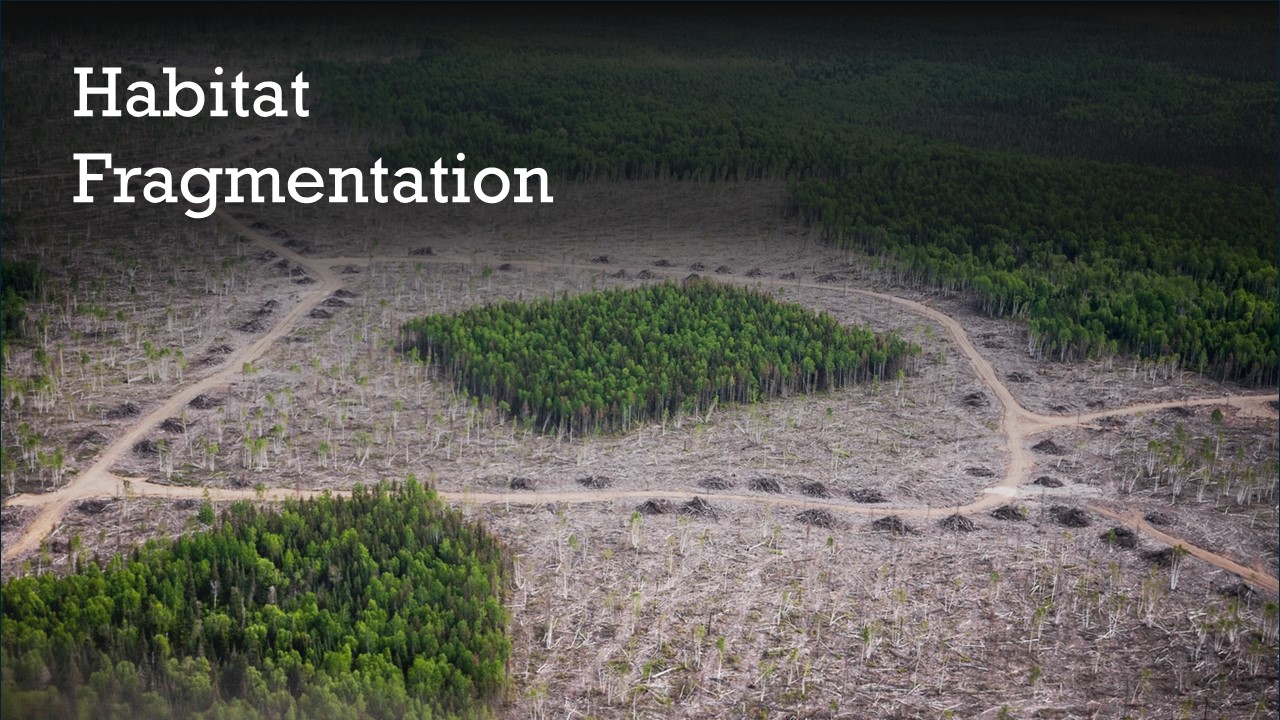 [Speaker Notes: Why use native plants?
Creating Habitat

Habitat Fragmentation

Habitat fragmentation is the process by which large, continuous habitats are broken into smaller, isolated patches, often due to human activities like urban development, agriculture, roads, and infrastructure.
This fragmentation can have serious ecological consequences:
Loss of biodiversity: Smaller, isolated habitats support fewer species and make it harder for wildlife to survive and reproduce.
Disrupted migration and movement: Animals may be unable to access food, mates, or seasonal habitats.

How we can help?
Creating pockets of natural ecosystems in our yards to reduce fragmentation]
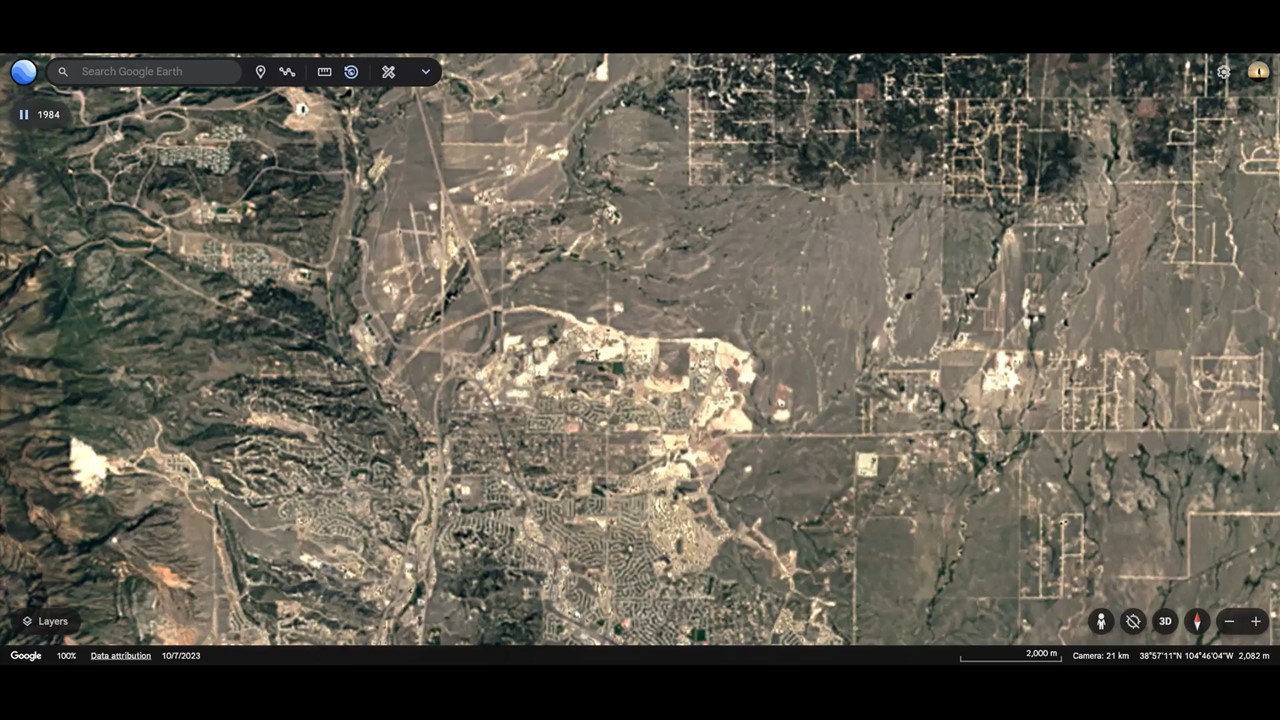 [Speaker Notes: Why use native plants?
Habitat Fragmentation

City Sprawl
Colorado Springs Timelapse 1984-2022
Approximately 50% of The Shortgrass Prairie remains uncultivated

The area of developed land in Colorado grew from 1.2 million acres in 1982 to 2 million acres in 2017, an increase of about 800,000 acres.  El Paso County, where Colorado Springs sits lost 112,000 acres of open space, the most of any county in the state in just 35 years.]
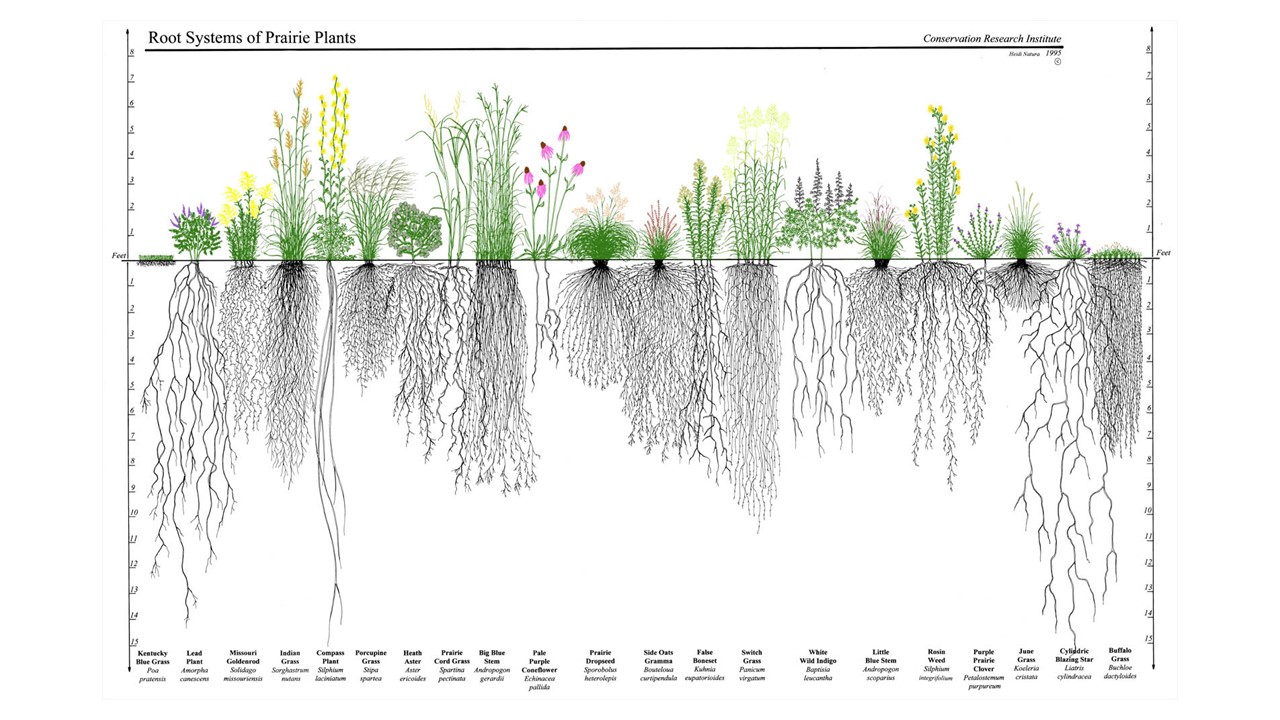 [Speaker Notes: Why use native plants?
Carbon Sequestration

Root Systems of Prairie Plants
Deep roots store carbon
Shortgrass prairies may not store as much above-ground carbon as forests, but they can store large amounts of carbon in the soil for centuries, making them crucial for climate mitigation and ecosystem resilience.]
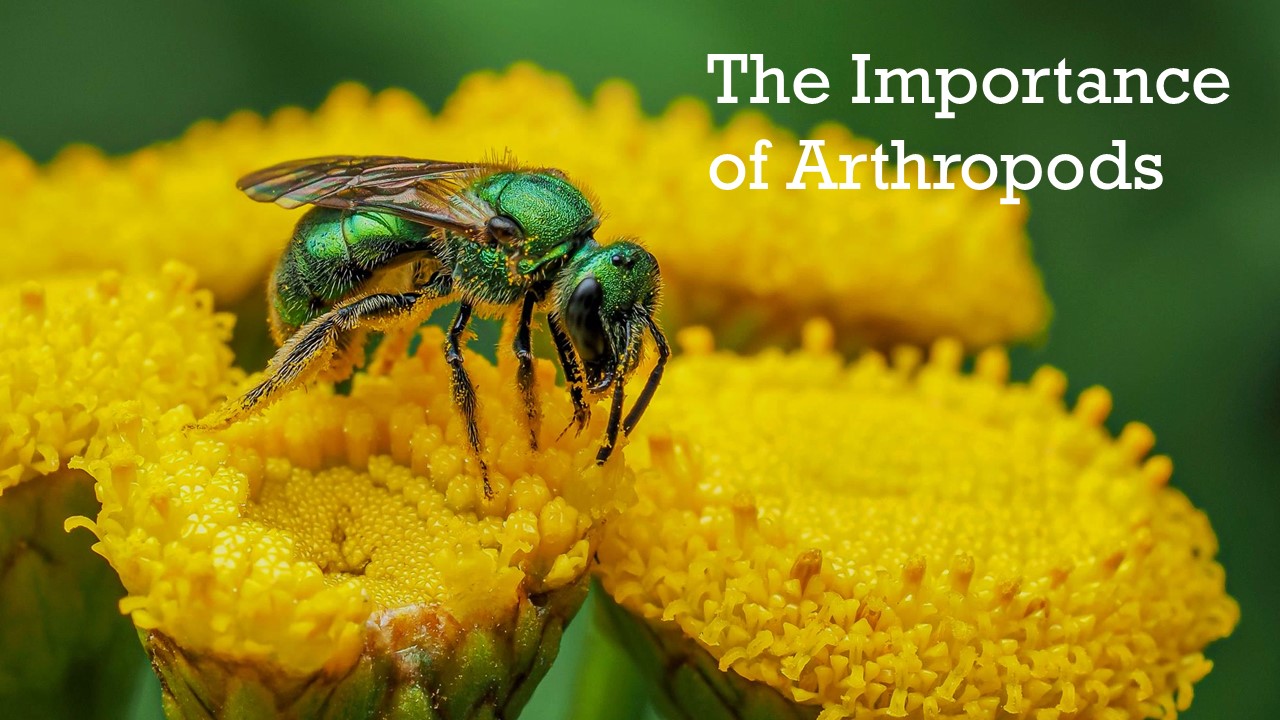 [Speaker Notes: The Importance of Arthropods
Augochlorella aurata - Golden Sweat Bee

Plants and insects coevolved and depend on each other
Plants very often need specialist insects to pollinate them
Insects often require specific host plants to raise their young
Plants feed insects which then feed larger animals like birds, reptiles and mammals]
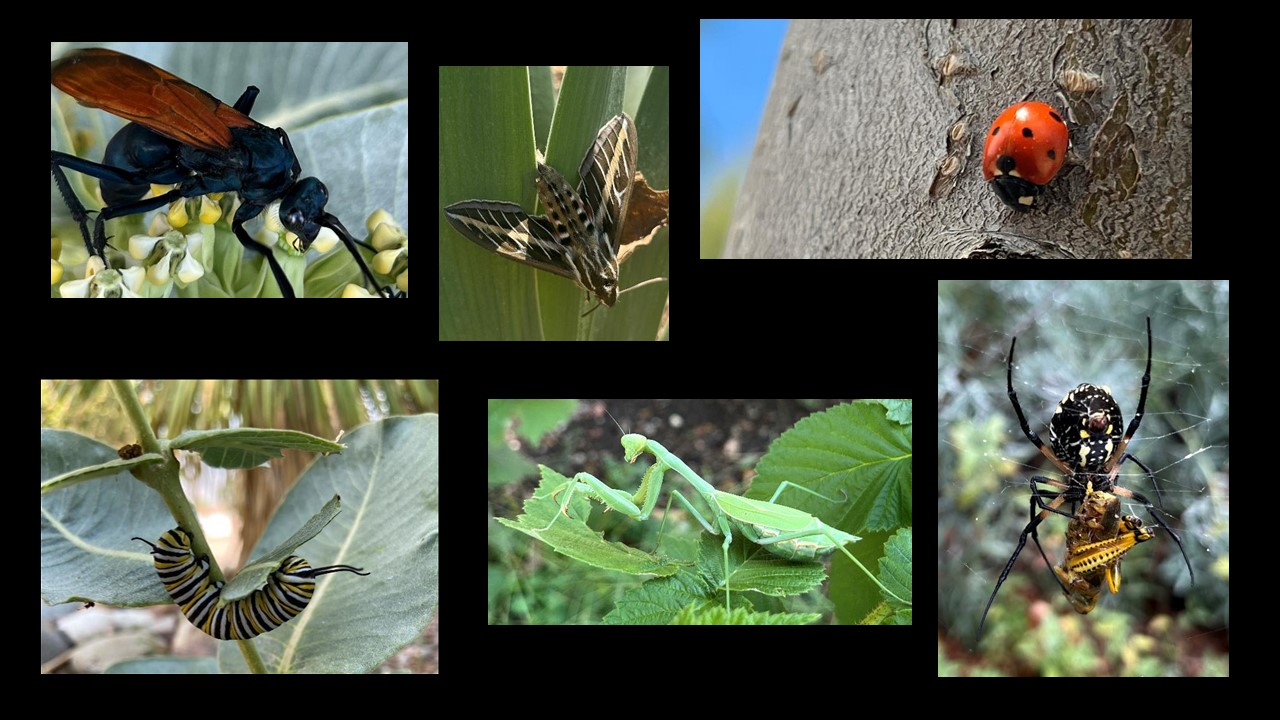 [Speaker Notes: The Importance of Arthropods
Arthropods of the garden (1 of 2)]
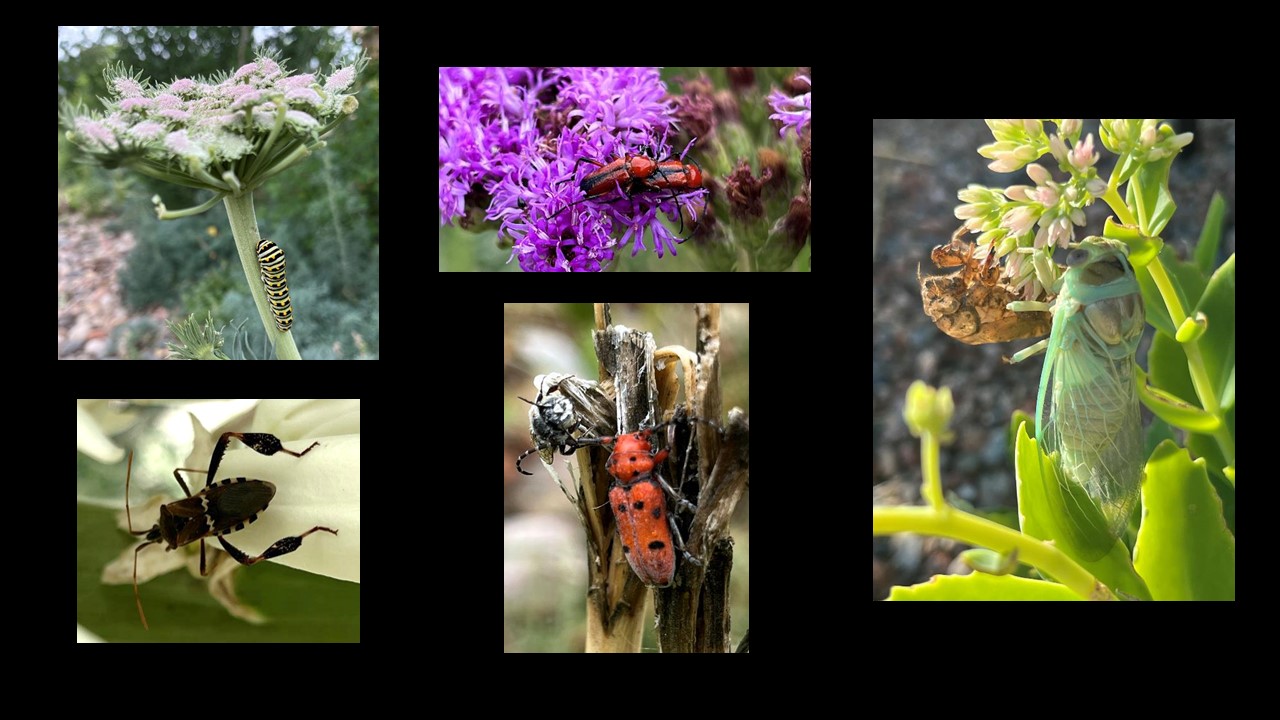 [Speaker Notes: The Importance of Arthropods
Arthropods of the garden (2 of 2)]
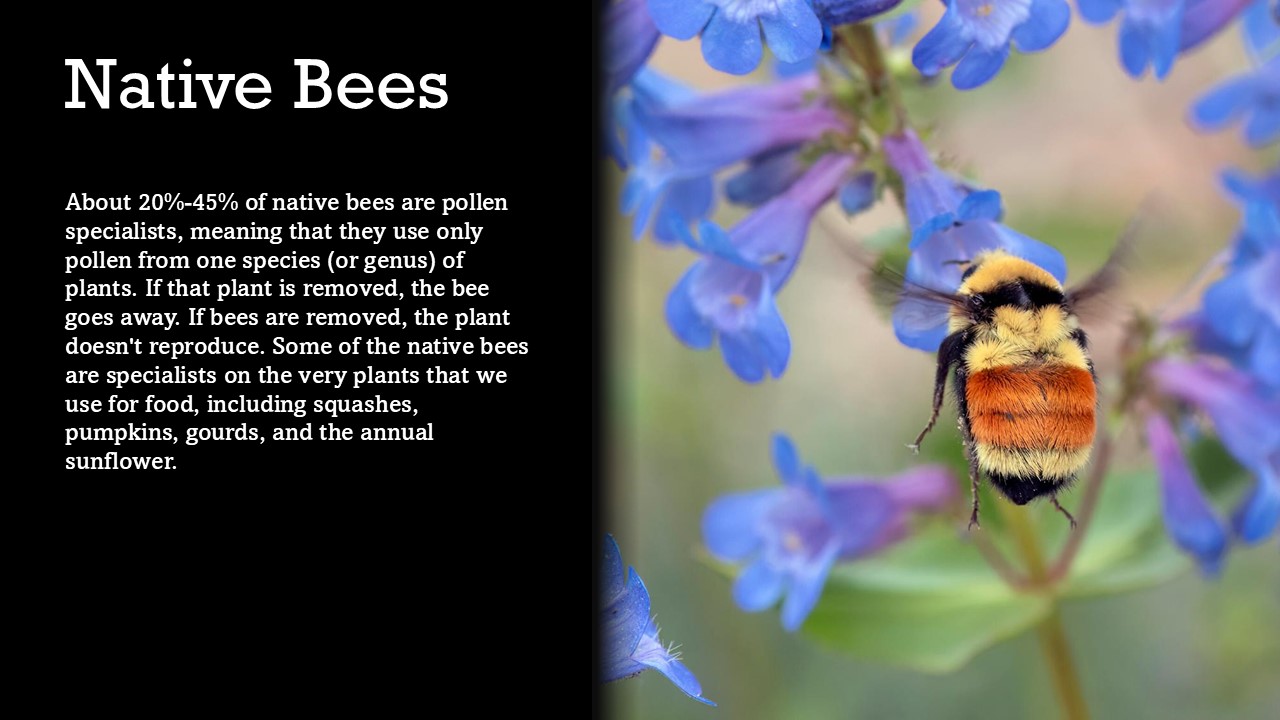 [Speaker Notes: The Importance of Arthropods
Native Bees
Hunt’s Bumblebee

About 20%-45% of native bees are pollen specialists, meaning that they use only pollen from one species (or genus) of plants. If that plant is removed, the bee goes away. If bees are removed, the plant doesn't reproduce. Some of the native bees are specialists on the very plants that we use for food, including squashes, pumpkins, gourds, and the annual sunflower.]
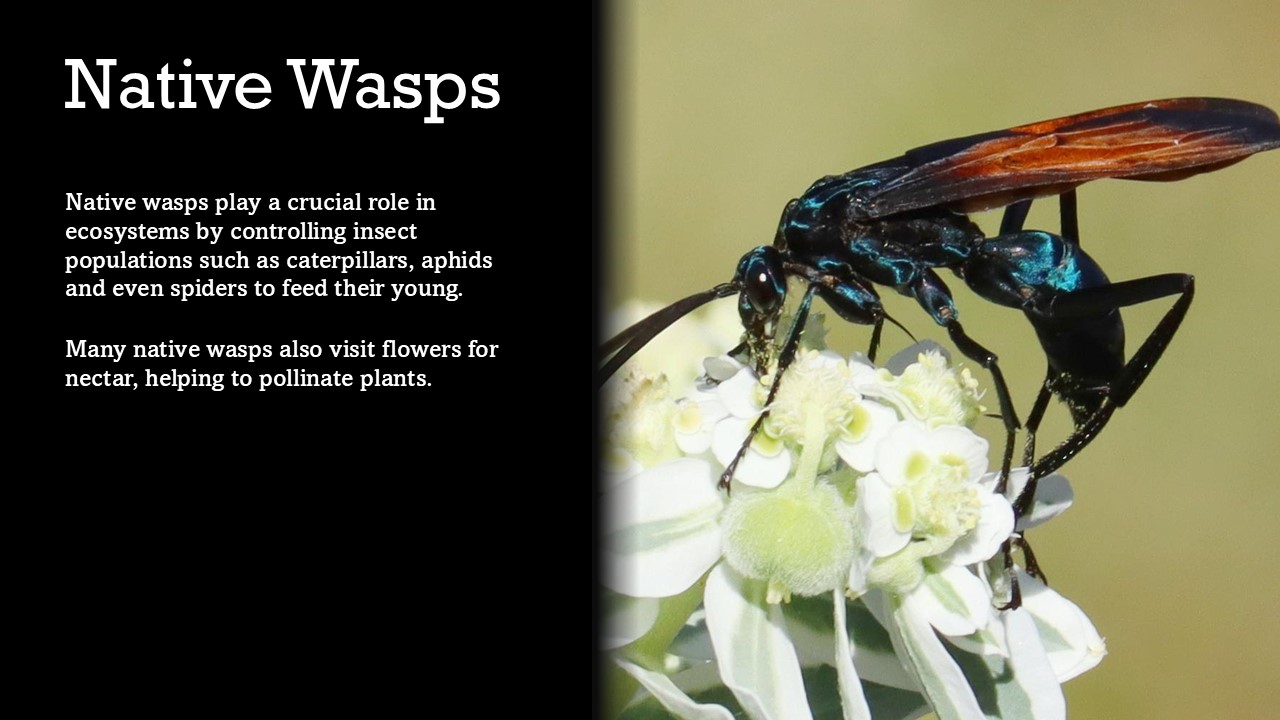 [Speaker Notes: The Importance of Arthropods
Native Wasps
Thisbe's Tarantula-hawk Wasp

Native wasps play a crucial role in ecosystems by controlling insect populations such as caterpillars, aphids and even spiders to feed their young.

Many native wasps also visit flowers for nectar, helping to pollinate plants.]
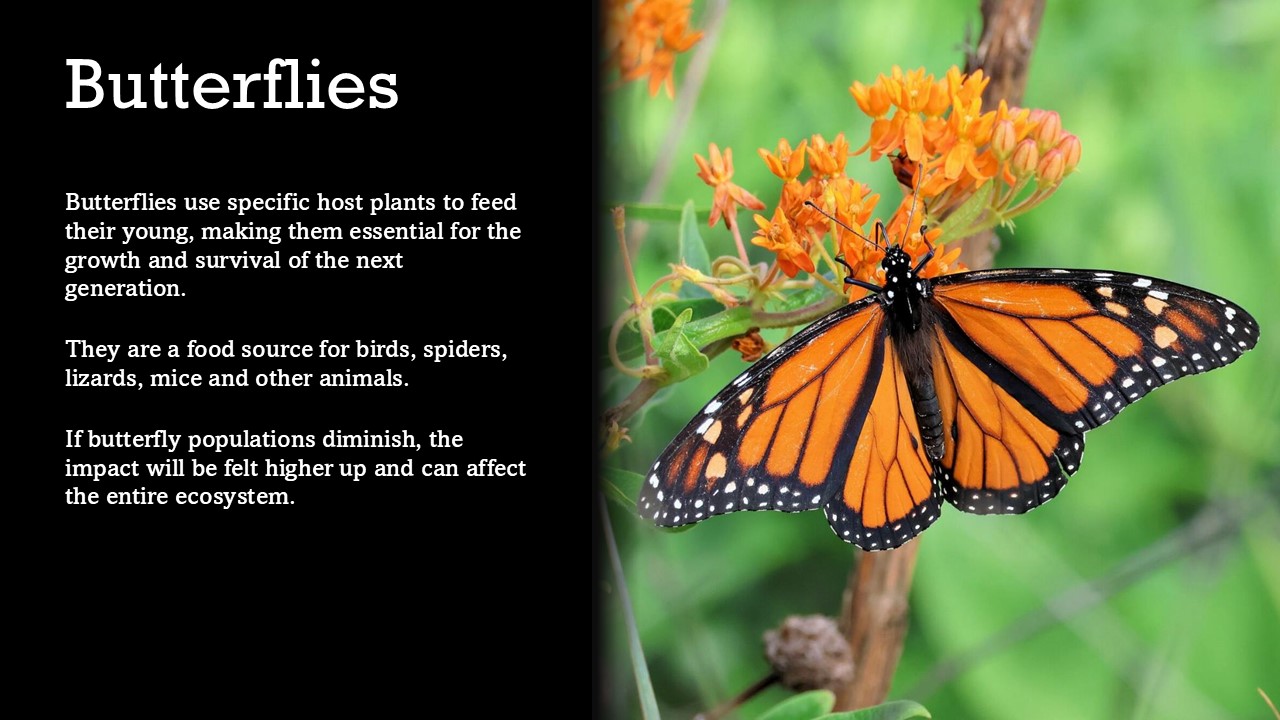 [Speaker Notes: The Importance of Arthropods
Butterflies
Monarch Butterfly

Butterflies use specific host plants to feed their young, making them essential for the growth and survival of the next generation.

They are a food source for birds, spiders, lizards, mice and other animals. 

If butterfly populations diminish, the impact will be felt higher up and can affect the entire ecosystem.]
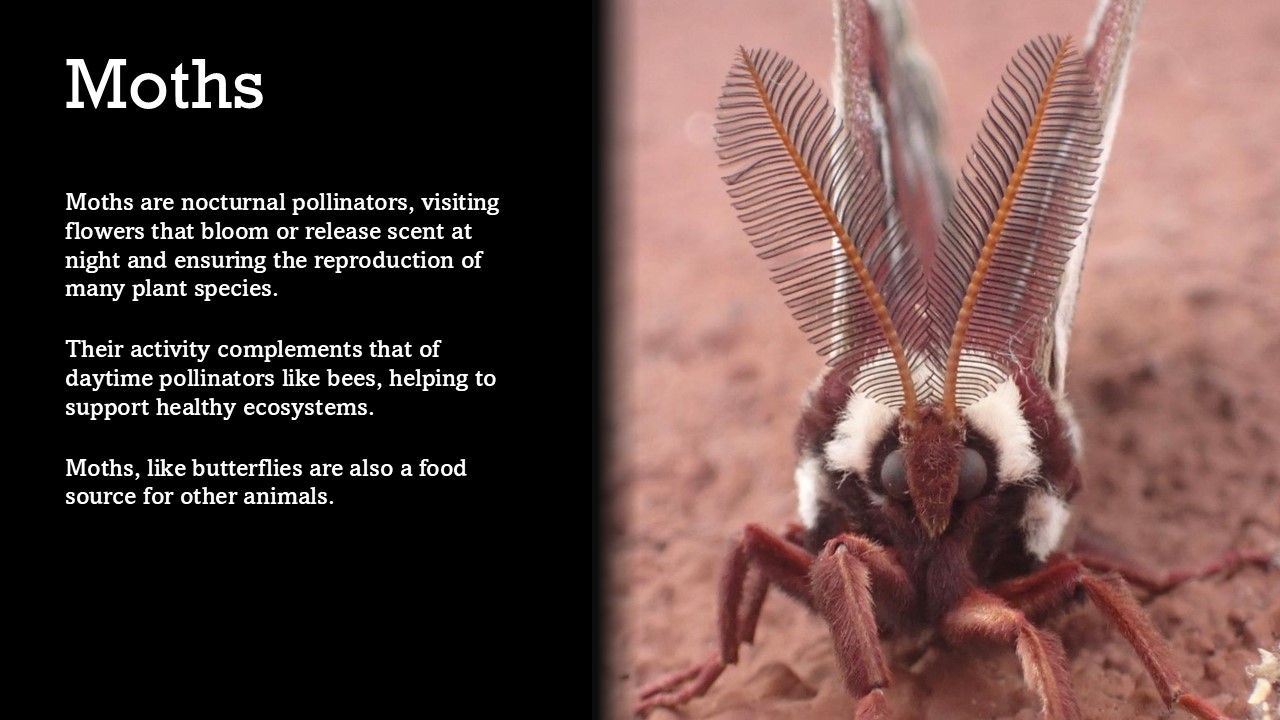 [Speaker Notes: The Importance of Arthropods
Moths
Glover’s Silkmoth

Moths are nocturnal pollinators, visiting flowers that bloom or release scent at night and ensuring the reproduction of many plant species. 

Their activity complements that of daytime pollinators like bees, helping to support healthy ecosystems.

Moths, like butterflies are also a food source for other animals.]
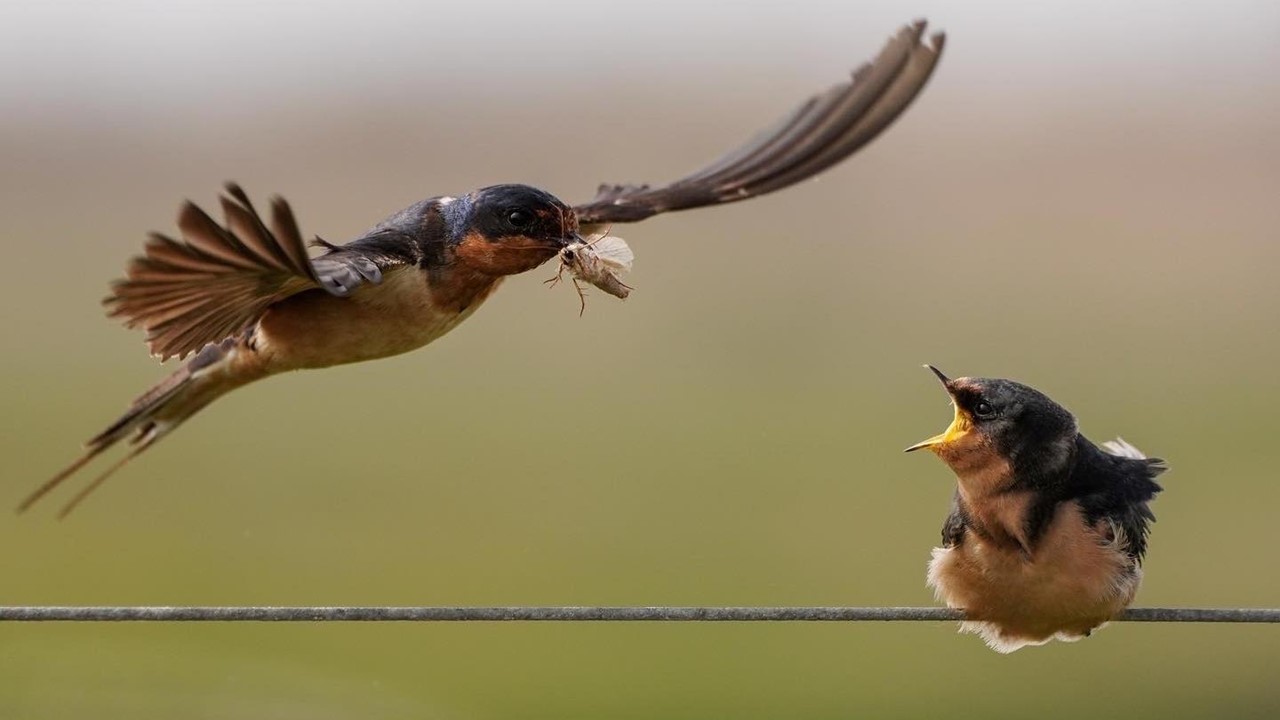 [Speaker Notes: The Importance of Arthropods

Barn Swallow delivering food (an insect)

Douglas Tallamy observed a Chickadee nest in his yard: “It takes 350 to 570 caterpillars every day to feed a clutch of chickadees, depending on how many nestlings they have. So, an incredible 6,000 to 9,000 caterpillars are required to make one clutch of chickadees.”]
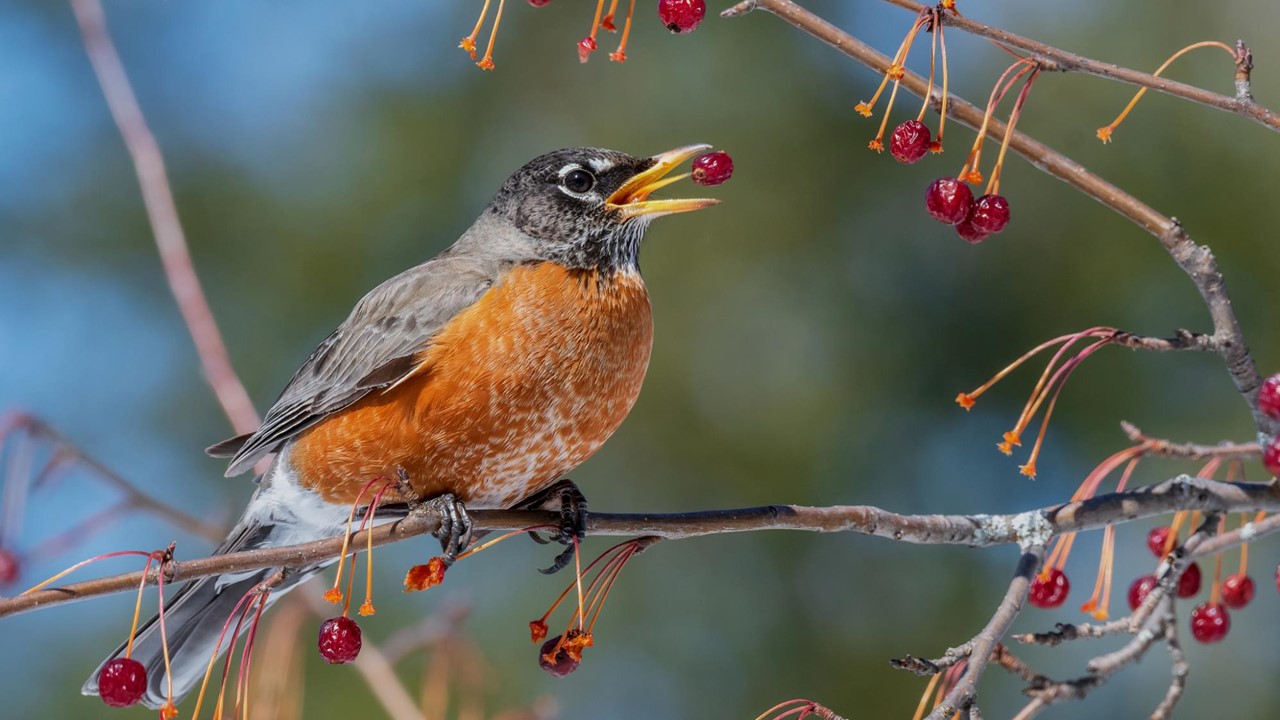 [Speaker Notes: The Importance of Arthropods

American Robin eating fruit in winter]
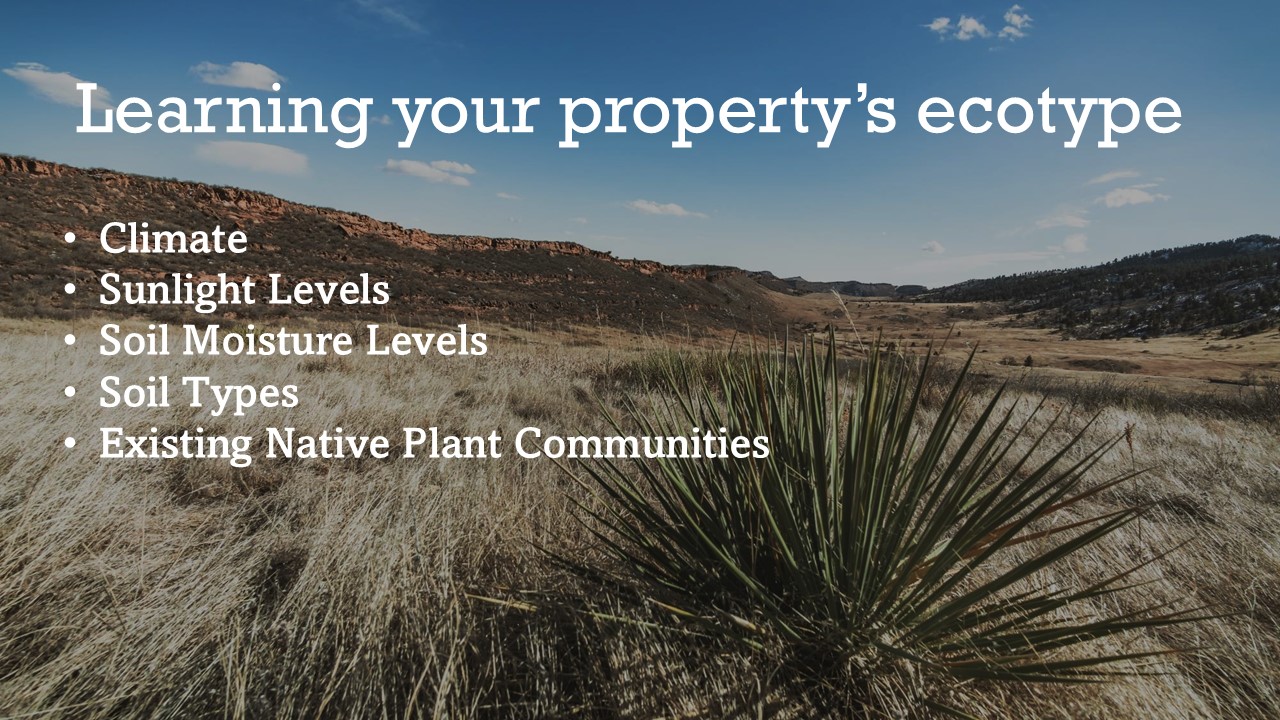 [Speaker Notes: Learning your property’s ecotype
Climate
Sunlight Levels
Soil Moisture Levels
Soil Types
Existing Native Plant Communities

It is important to know these things to ensure success of a new native garden]
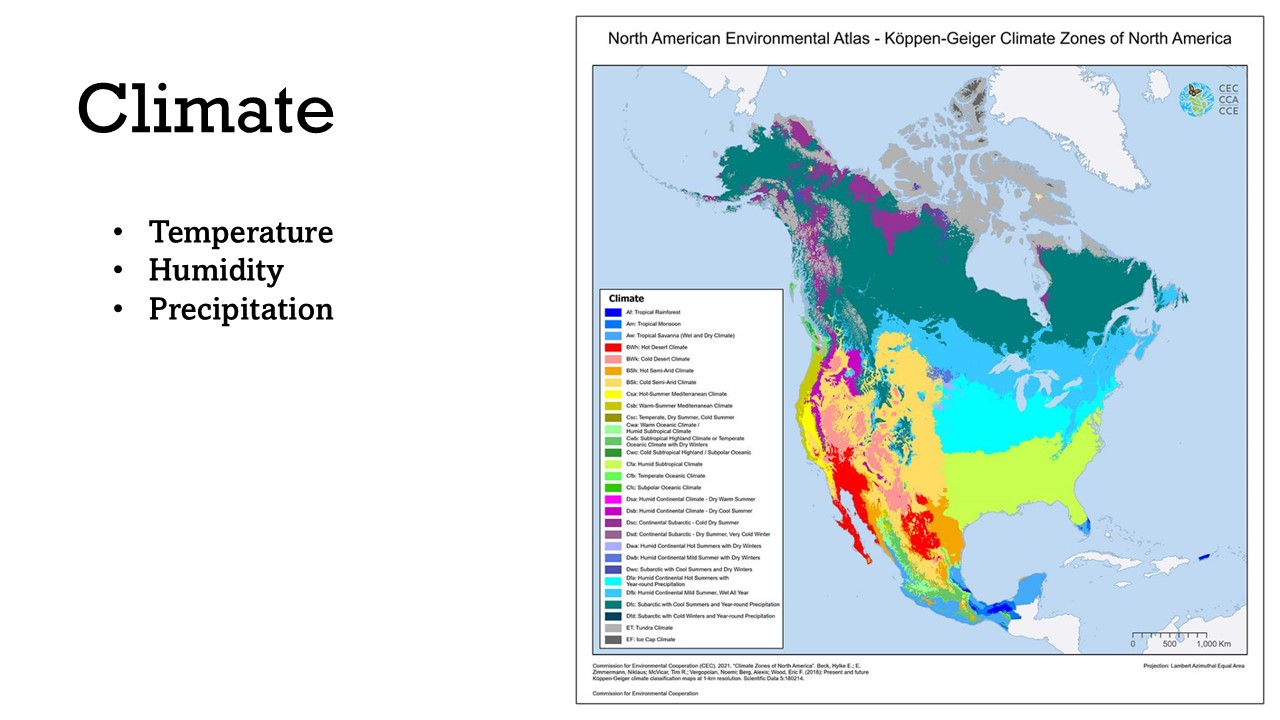 [Speaker Notes: Learning your property’s ecotype
Climate

What constitutes climate? 
Temperature, Humidity, Precipitation, Wind, Sunlight, Atmospheric Pressure, Seasonal Variation, Extreme Weather Patterns and Long-Term Averages.
SE Colorado is classified as BSk: Cold Semi-Arid
Pueblo gets an average of 10-12 inches of precipitation, has low humidity, with hot summers and cold winters]
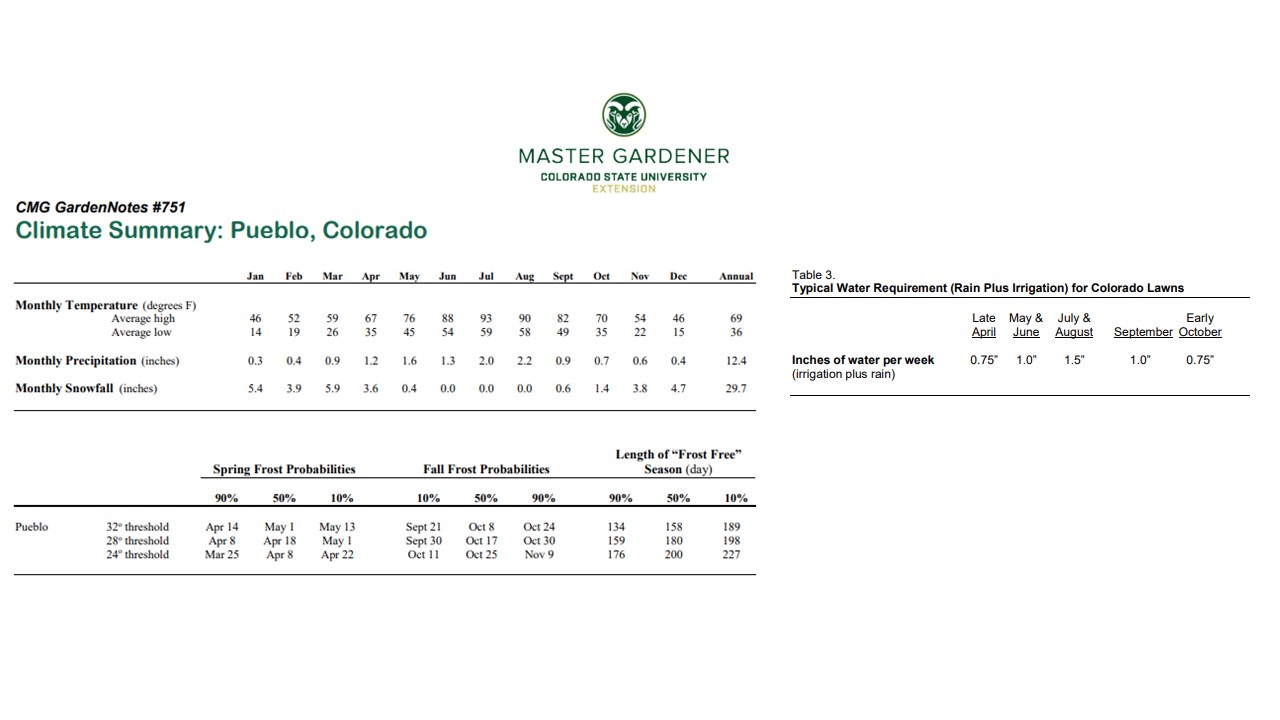 [Speaker Notes: Learning your property’s ecotype
Climate

CSU Extension Climate Summary for Pueblo, Colorado
Average Monthly Temperatures
Average Monthly Precipitation
Frost Probabilities
Typical Water Requirement for Colorado Lawns]
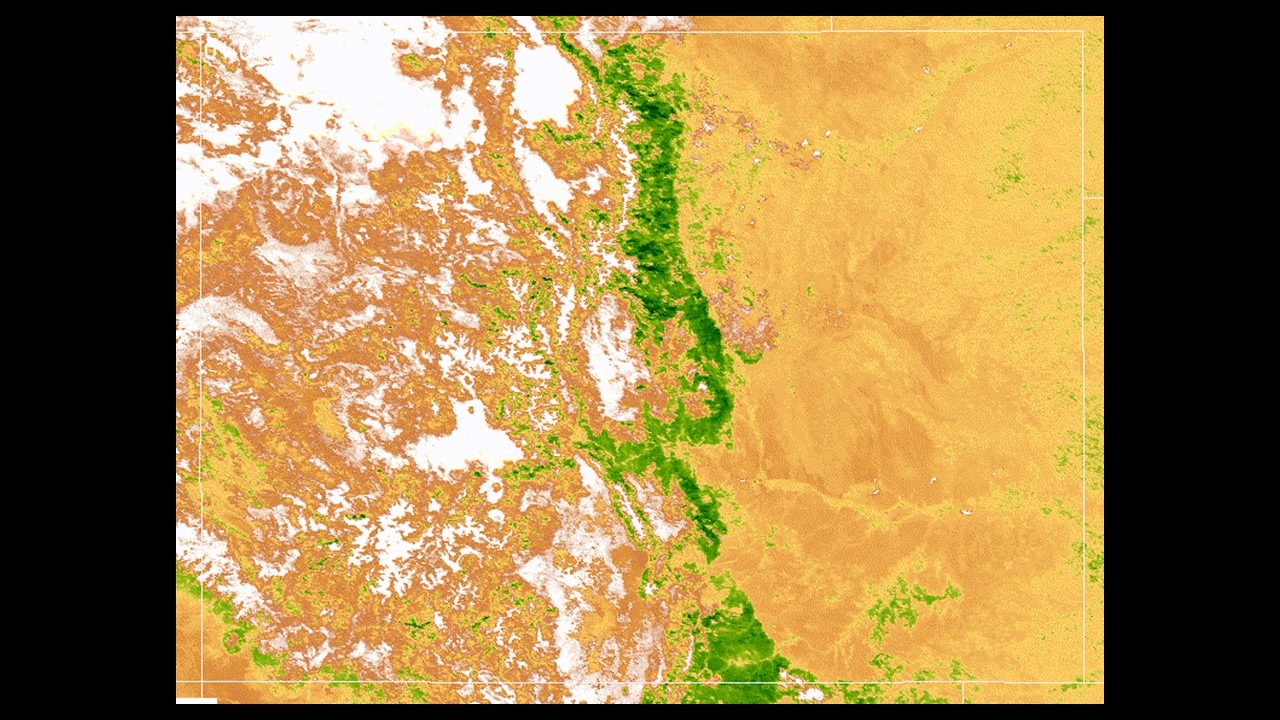 [Speaker Notes: Learning your property’s ecotype
Climate

Satellite Timelapse of Colorado over 1 year
Shows how SE Colorado is more arid than other parts of the state]
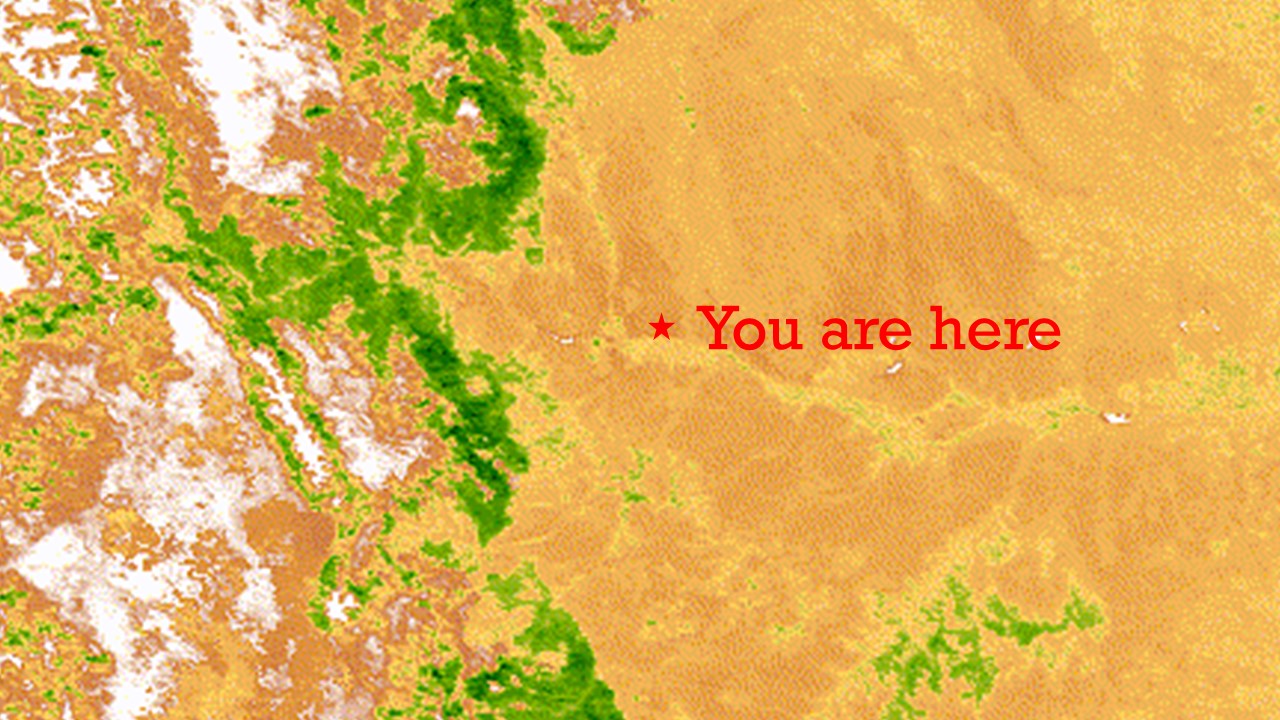 [Speaker Notes: Learning your property’s ecotype
Climate

Zoomed Satellite Timelapse focusing on SE Colorado
Shows how riparian corridor of the Arkansas River is wetter than the surrounding valley]
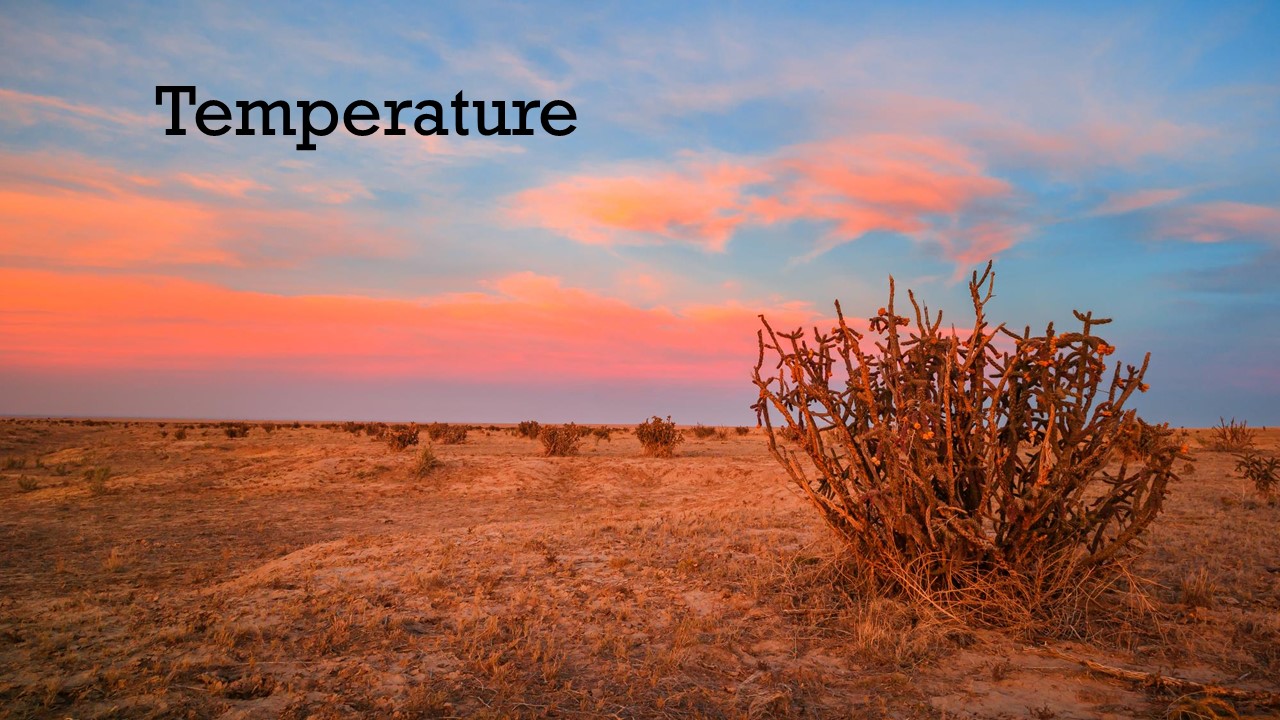 [Speaker Notes: Learning your property’s ecotype
Climate

Temperature]
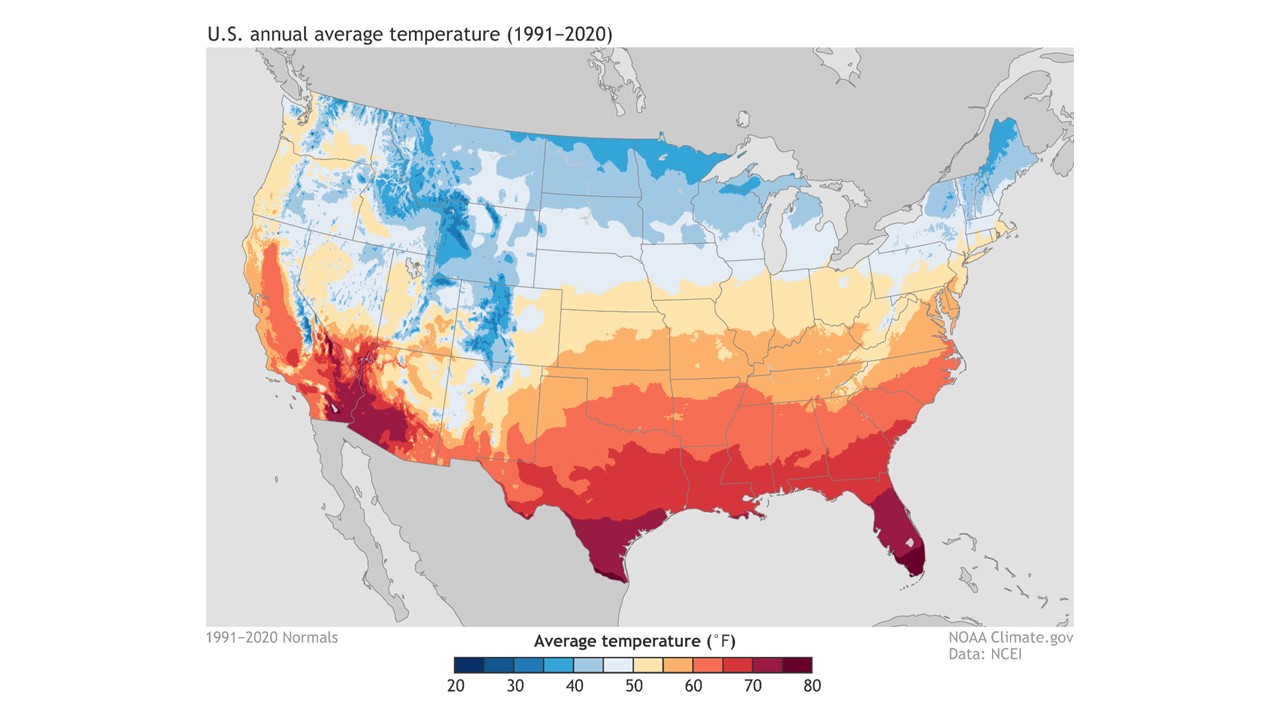 [Speaker Notes: Learning your property’s ecotype
Climate
Temperature

US Annual Average Temperature Map
SE Colorado listed as 50-55]
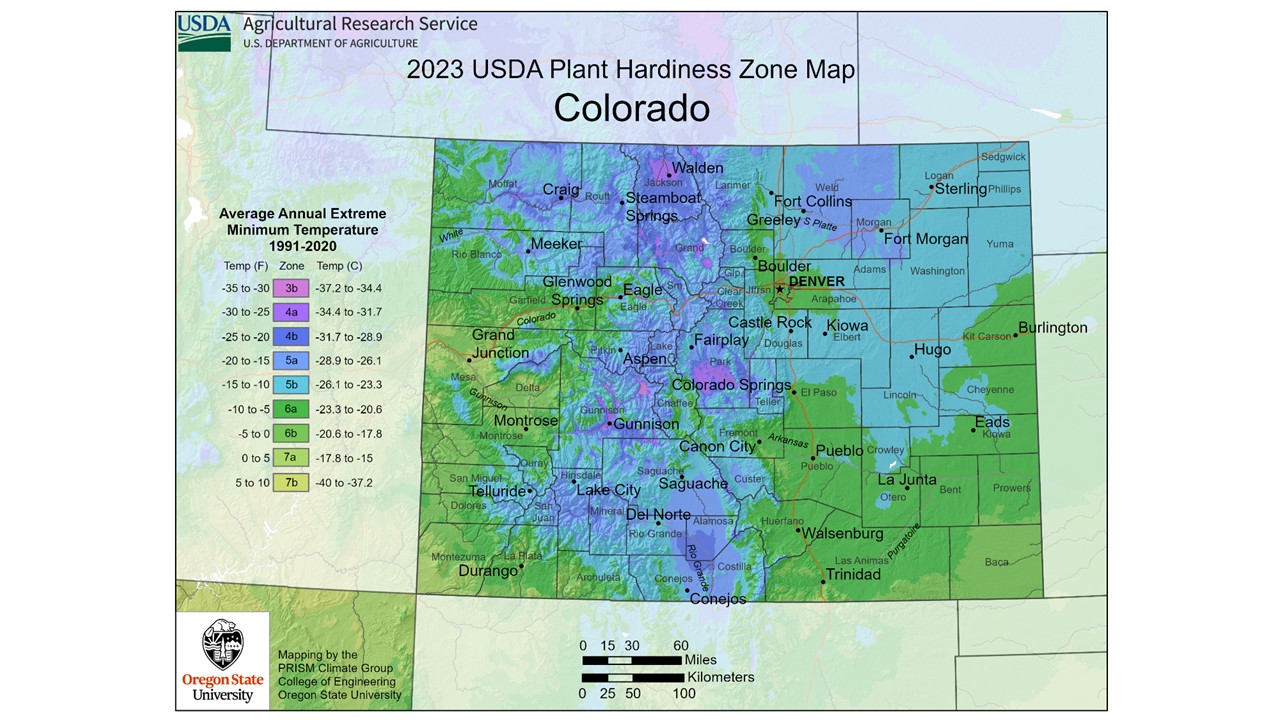 [Speaker Notes: Learning your property’s ecotype
Climate
Temperature

2023 USDA Hardiness Zone Map
Pueblo listed as Zone 6a (lowest temperature being -10 to -5 F)
2012 version listed Pueblo as Zone 5b (lowest temperature being -15 to -10 F)
Rising temperatures due to climate change]
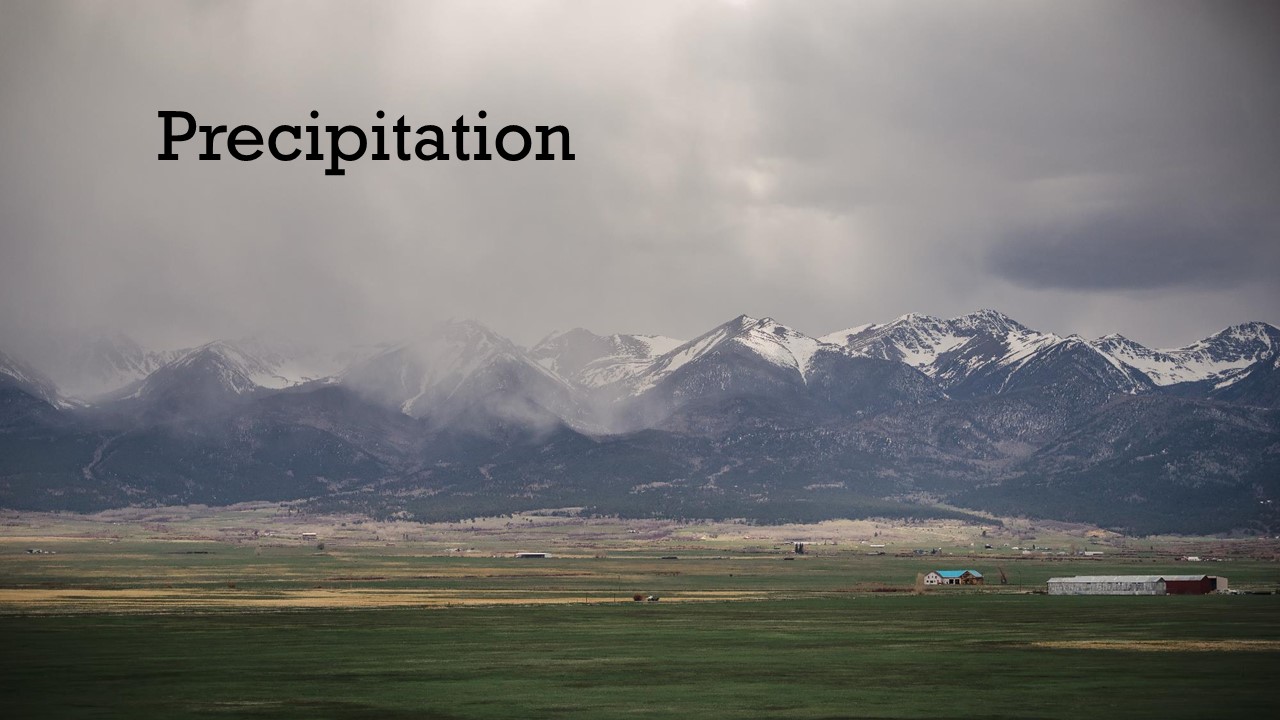 [Speaker Notes: Learning your property’s ecotype
Climate

Precipitation]
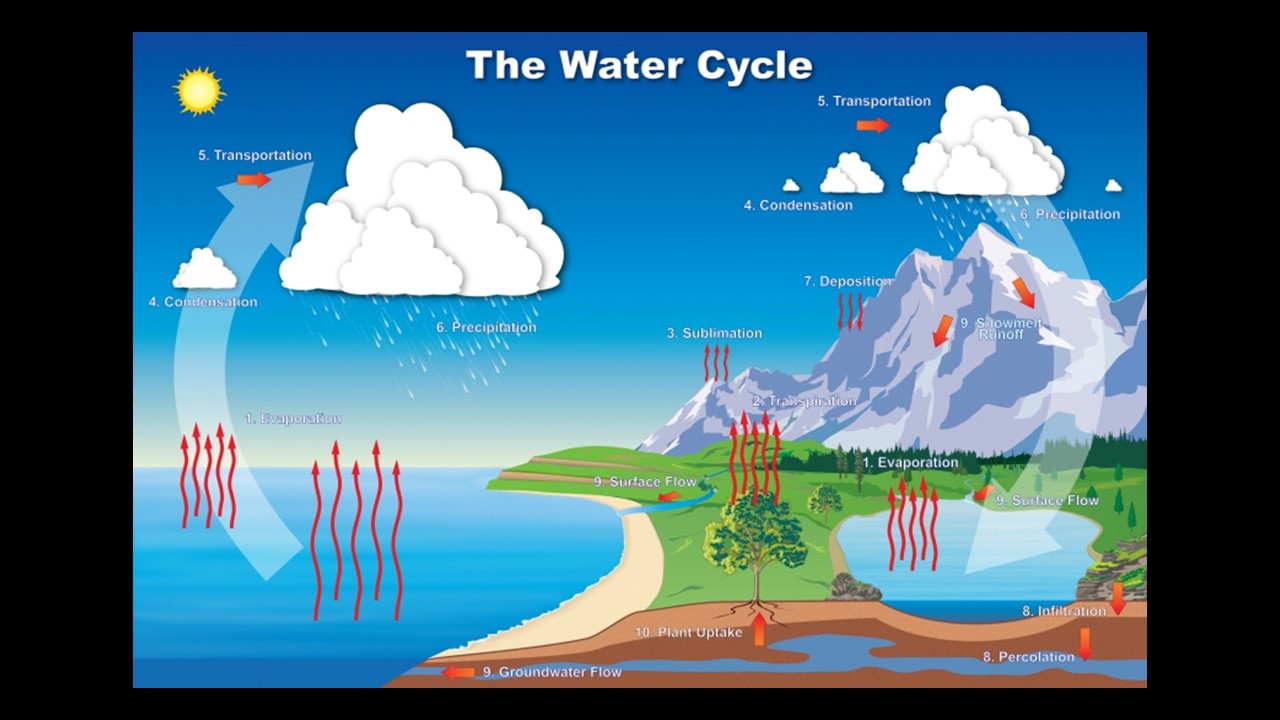 [Speaker Notes: Learning your property’s ecotype
Climate
Precipitation

The Water Cycle
Precipitation, Snow Melt, Surface Flow, Infiltration, Groundwater Flow, Plant Uptake
Evaporation, Condensation and Repeat]
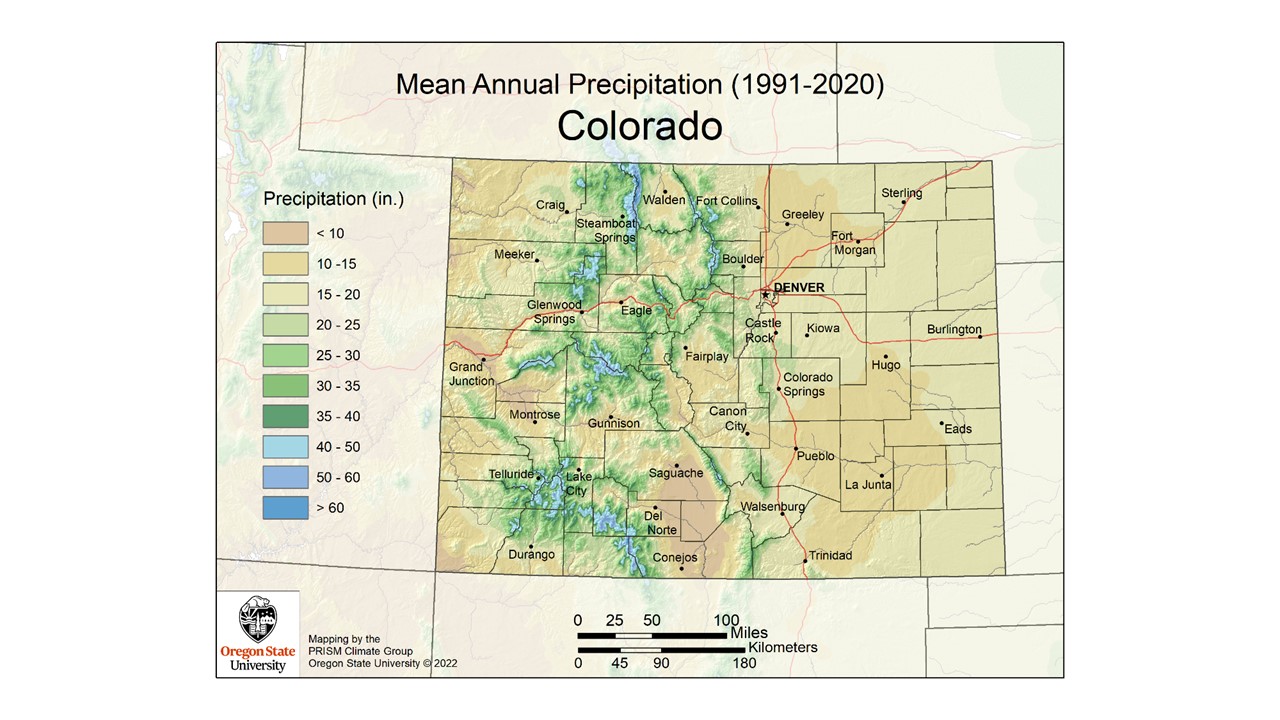 [Speaker Notes: Learning your property’s ecotype
Climate
Precipitation

Mean Annual Precipitation for Colorado (1991-2020)
Pueblo is listed at 10-15 inches]
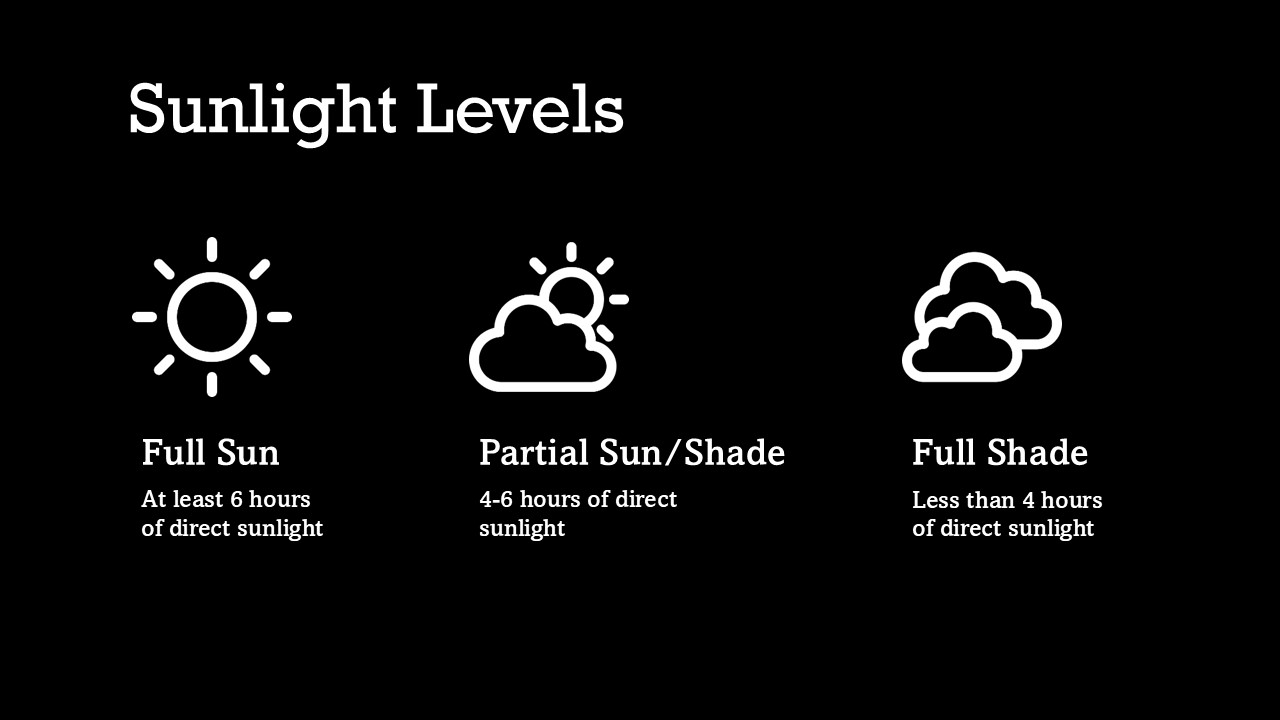 [Speaker Notes: Learning your property’s ecotype
Climate

Sunlight Levels
Plants have different sun needs based on how they evolved and where they grow naturally
Native shortgrass prairie plants are nearly all full sun
Partial sun and full shade areas can be planted with riparian understory plants or woodland plants from the foothills]
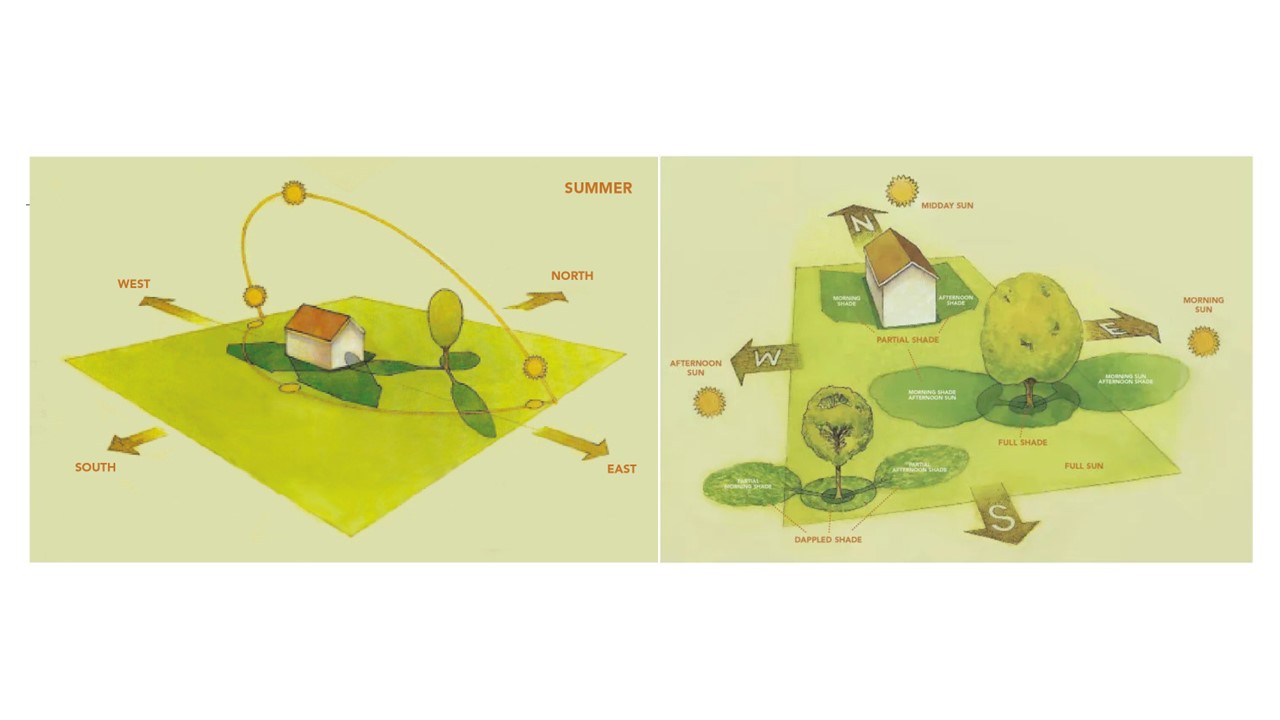 [Speaker Notes: Learning your property’s ecotype
Climate
Sunlight Levels

Examining how the sun and shadows move across your property will help when selecting plants. You can see this in nature especially in the mountain areas by comparing plants on South and North slopes.
North facing slopes often have more Spruce, Fir and Aspen
South facing slopes might have Ponderosa Pines, Juniper or Chaparral

Tracking the sun across your property
South facing always the highest sun levels and driest soils
North facing is mostly shaded and soil holds moisture longer
Account for how trees and structures cast shade]
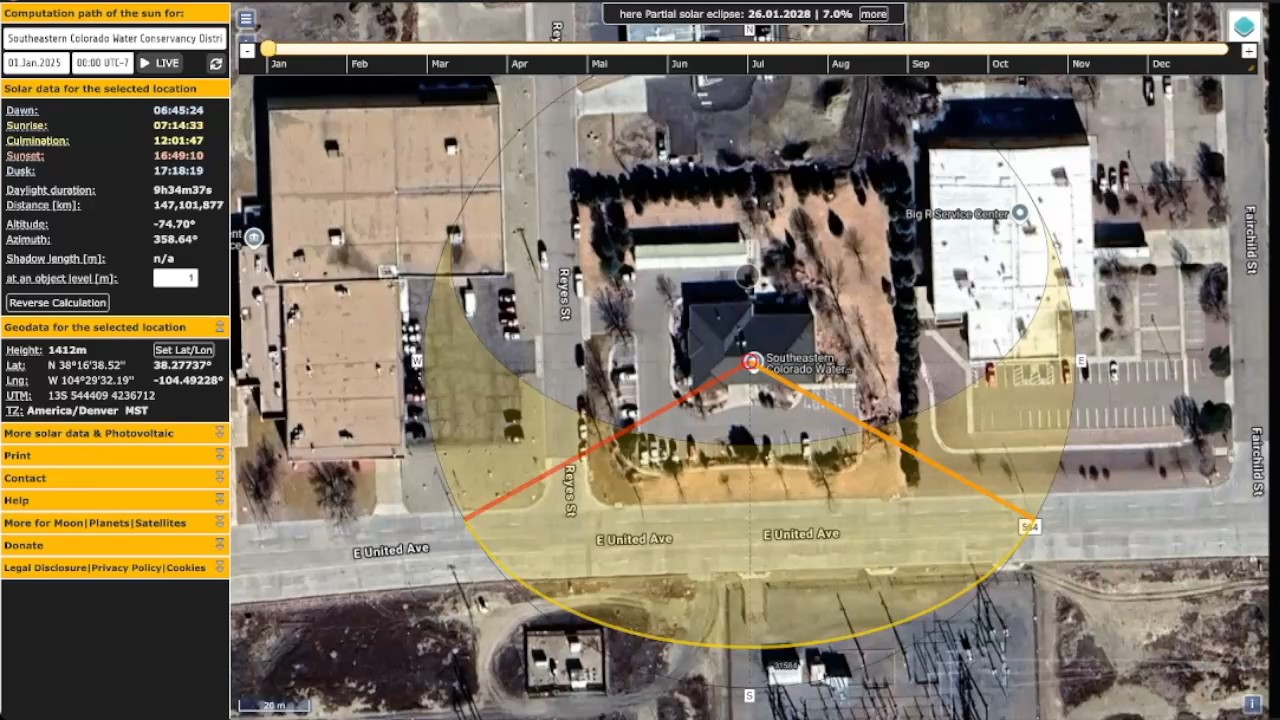 [Speaker Notes: Learning your property’s ecotype
Climate
Sunlight Levels

Suncalc.org
Tool that shows sunrise, sunset and the changing arc of the sun throughout the year
In Summer the sun is higher north and in Winter is further South]
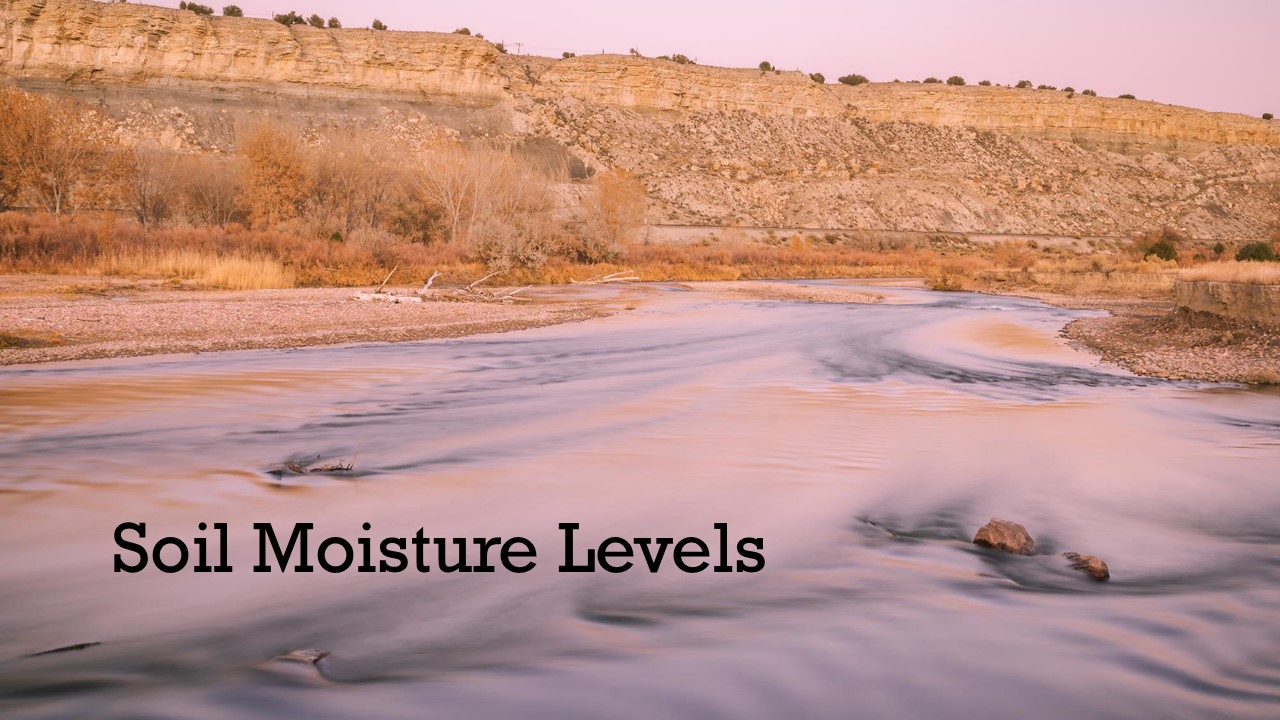 [Speaker Notes: Learning your property’s ecotype

Soil Moisture Levels
Influenced by topography and influences plant communities
Photo shows riparian plant communities transitioning to upland plant communities]
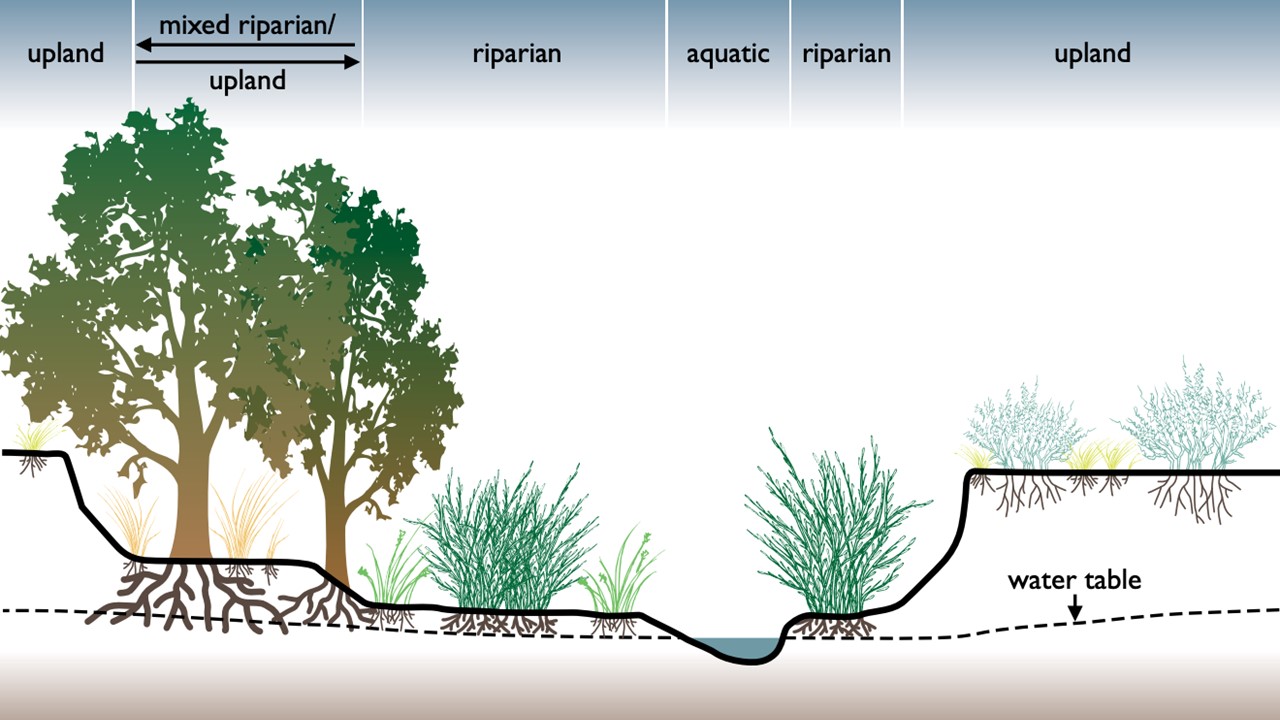 [Speaker Notes: Learning your property’s ecotype
Soil Moisture Levels

Diagram of different plant communities based on distance to streambed and water table]
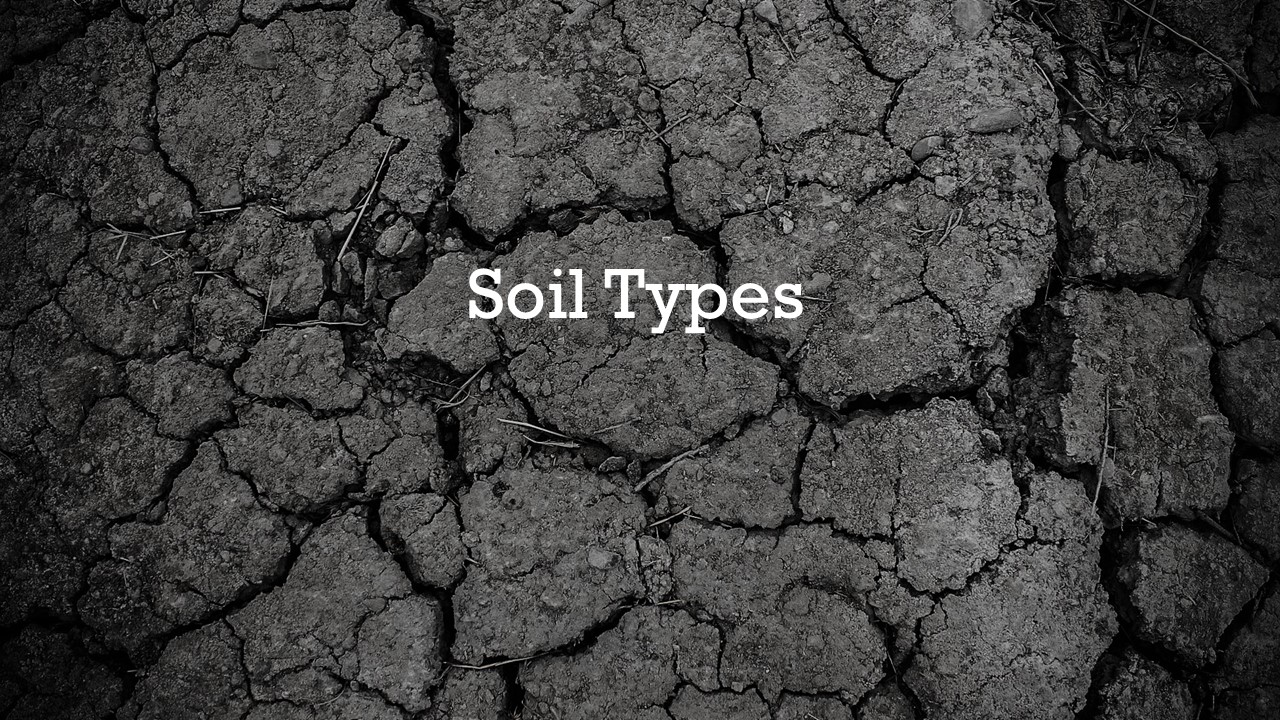 [Speaker Notes: Learning your property’s ecotype
Soil Types]
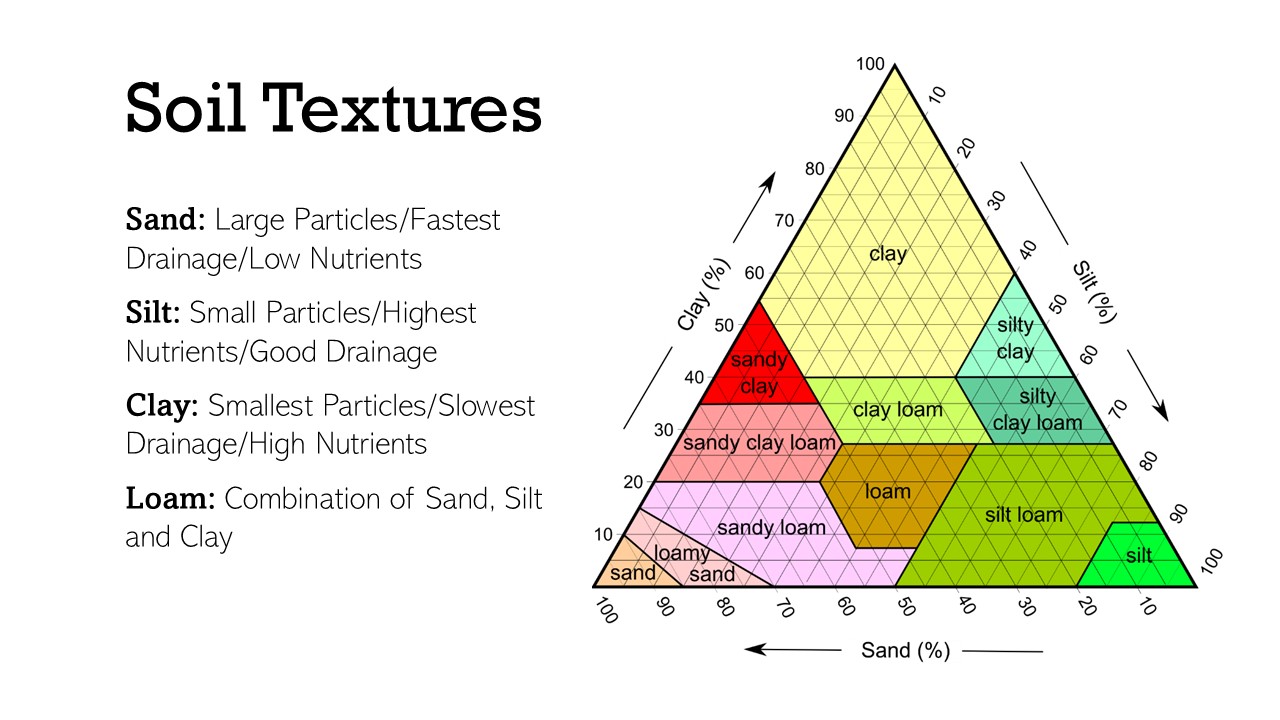 [Speaker Notes: Learning your property’s ecotype
Soil Types

Soil Textures Pyramid
Sand: Large Particles/Fastest Drainage/Low Nutrients
Silt: Small Particles/Highest Nutrients/Good Drainage
Clay: Smallest Particles/Slowest Drainage/High Nutrients
Loam: Combination of Sand, Silt and Clay

Knowing exact percentages is not crucial but it’s good to have a general idea]
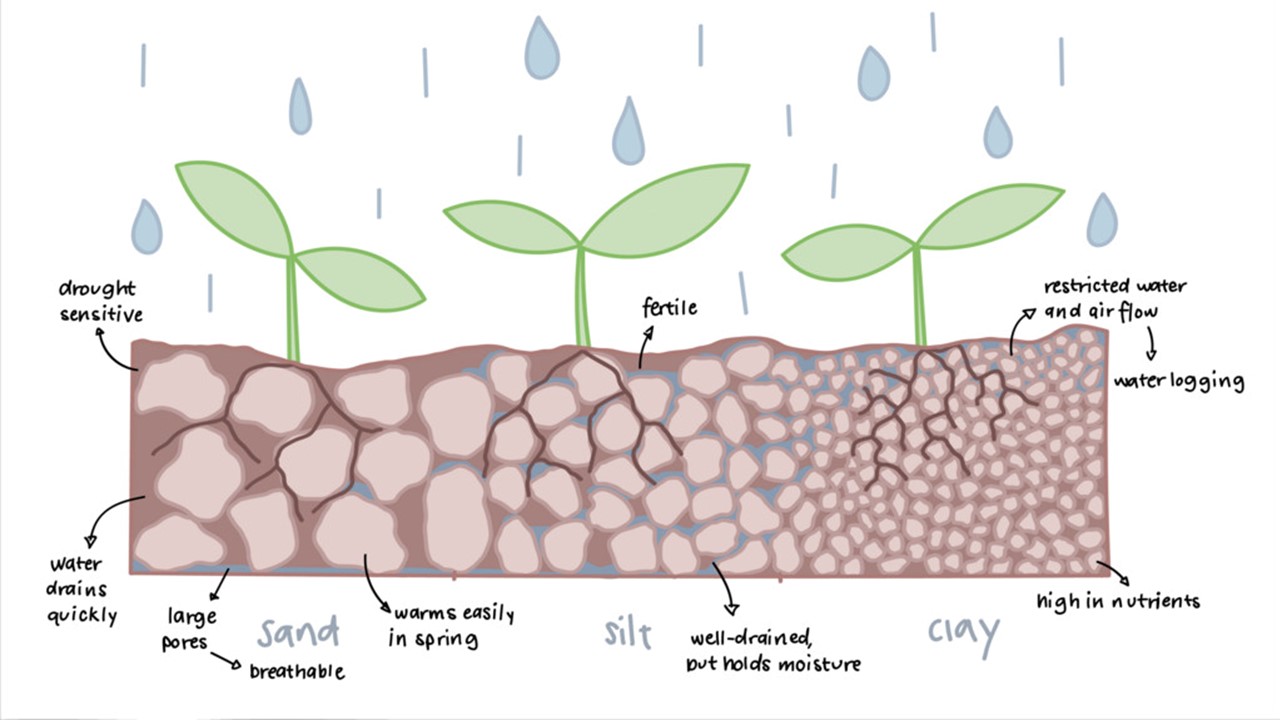 [Speaker Notes: Learning your property’s ecotype
Soil Types

Soil Textures
Drawing showing particle size differences in various soils]
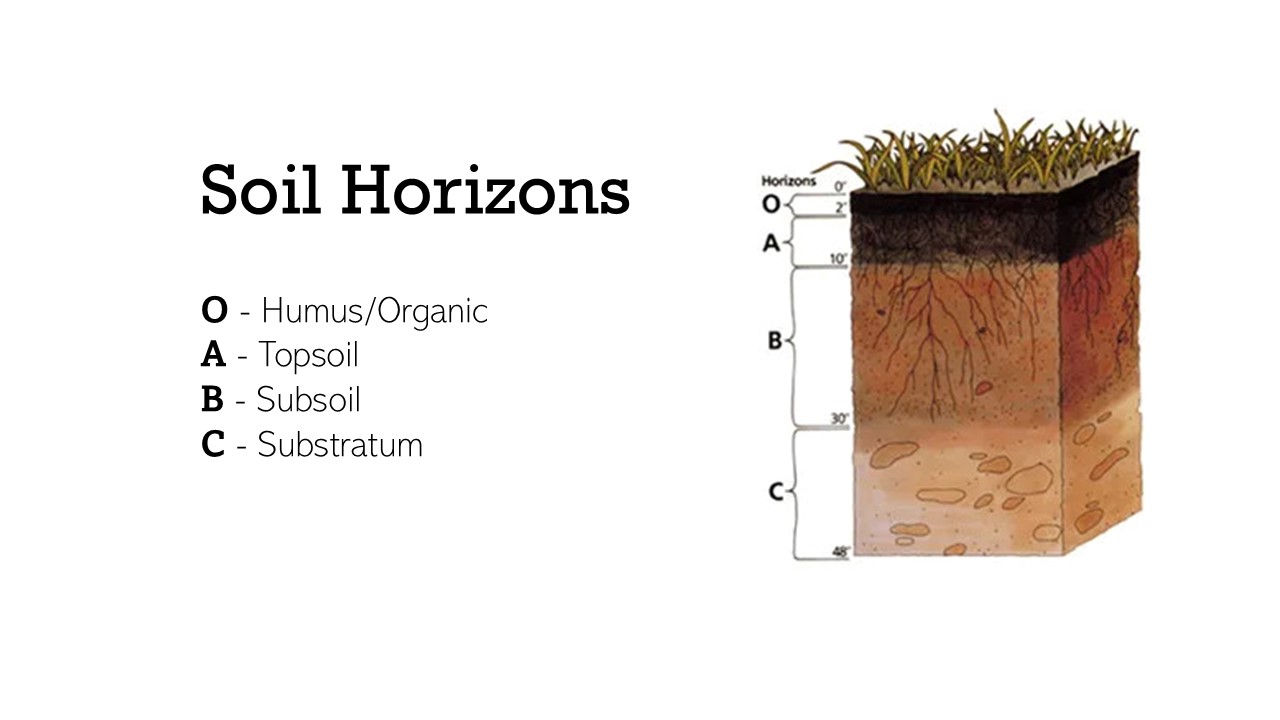 [Speaker Notes: Learning your property’s ecotype
Soil Types

Soil Horizons
Typical depth of soil layers]
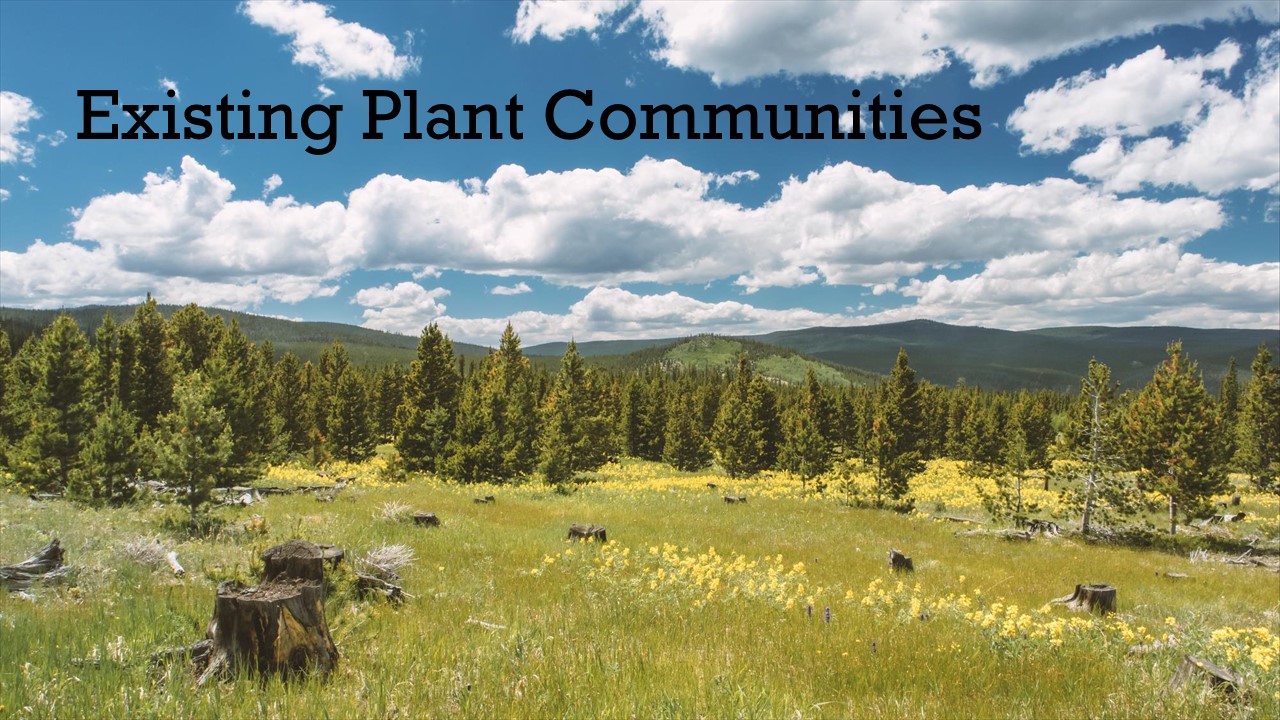 [Speaker Notes: Learning your property’s ecotype

Existing Plant Communities
Visit local open spaces to observe native plants in your area]
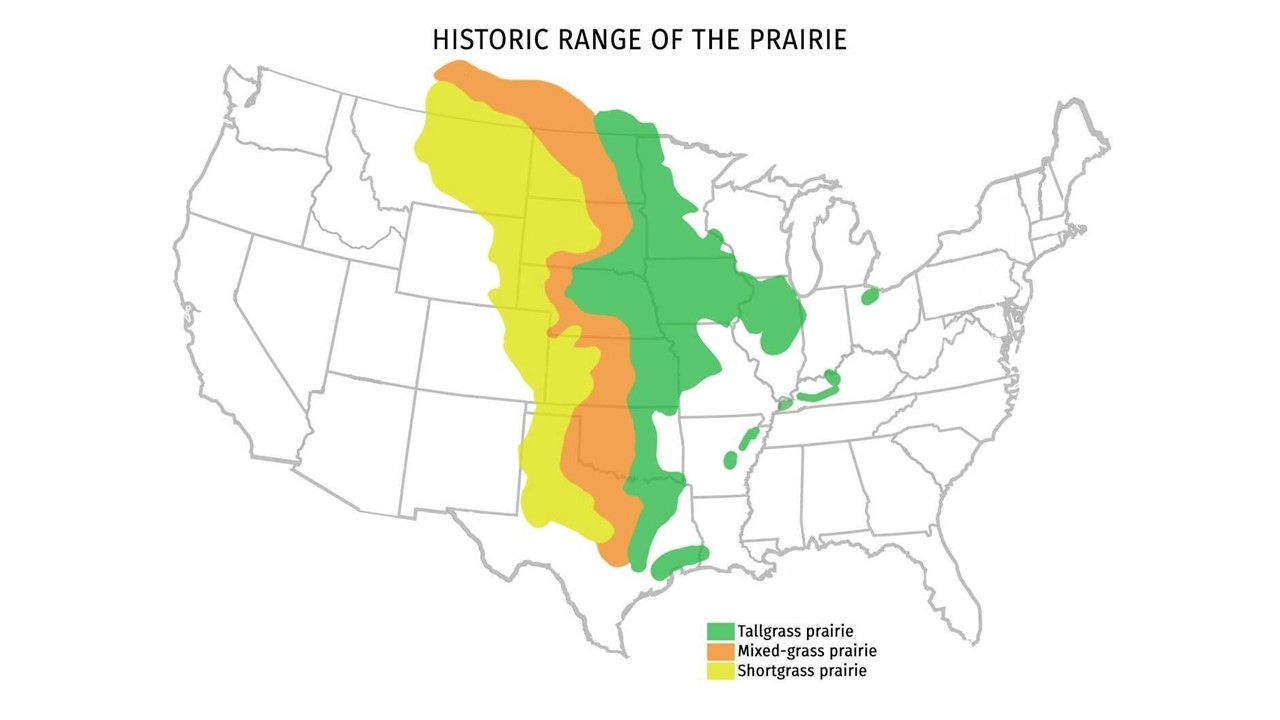 [Speaker Notes: Learning your property’s ecotype
Existing Plant Communities

Historic Range of the Prairie
Shows divisions between different prairie types
Different climate as you move East leads to taller grasses and different plant communities]
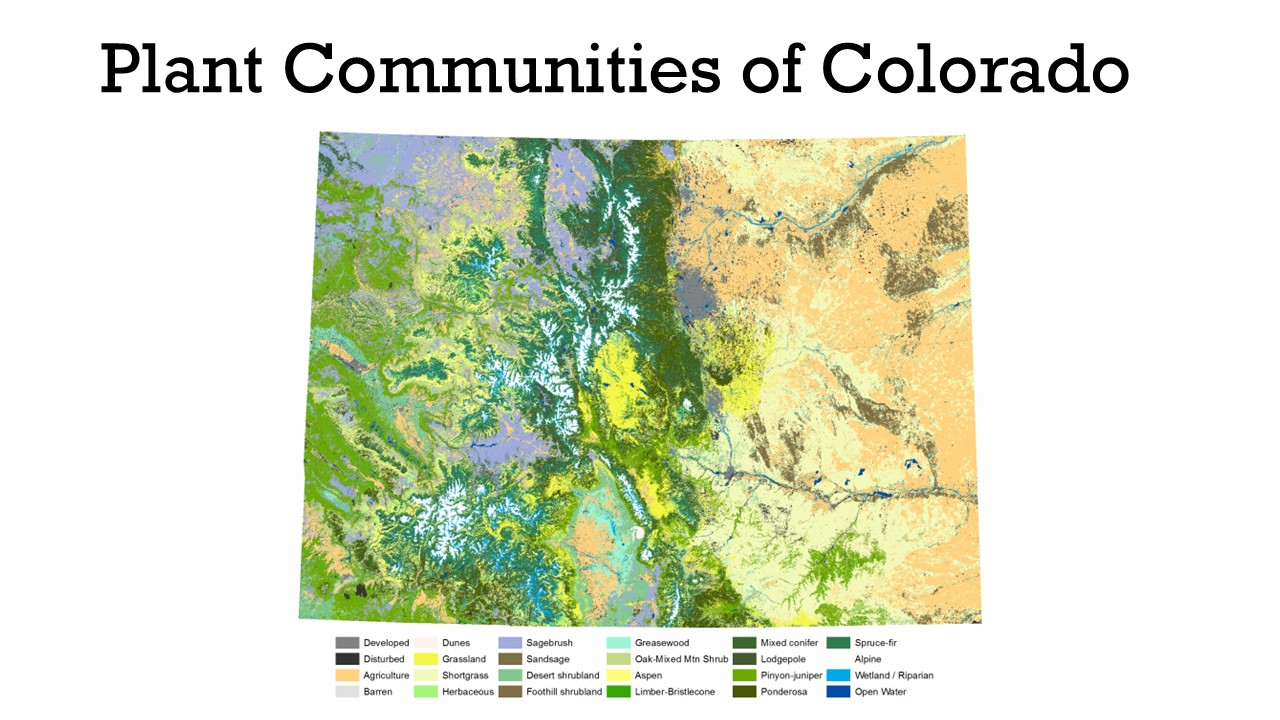 [Speaker Notes: Learning your property’s ecotype
Existing Plant Communities

Plant Communities of Colorado Map
Pueblo is listed as Shortgrass Prairie
Other nearby Plant communities include Sandsage Prairie, Sagebrush and Pinyon-Juniper]
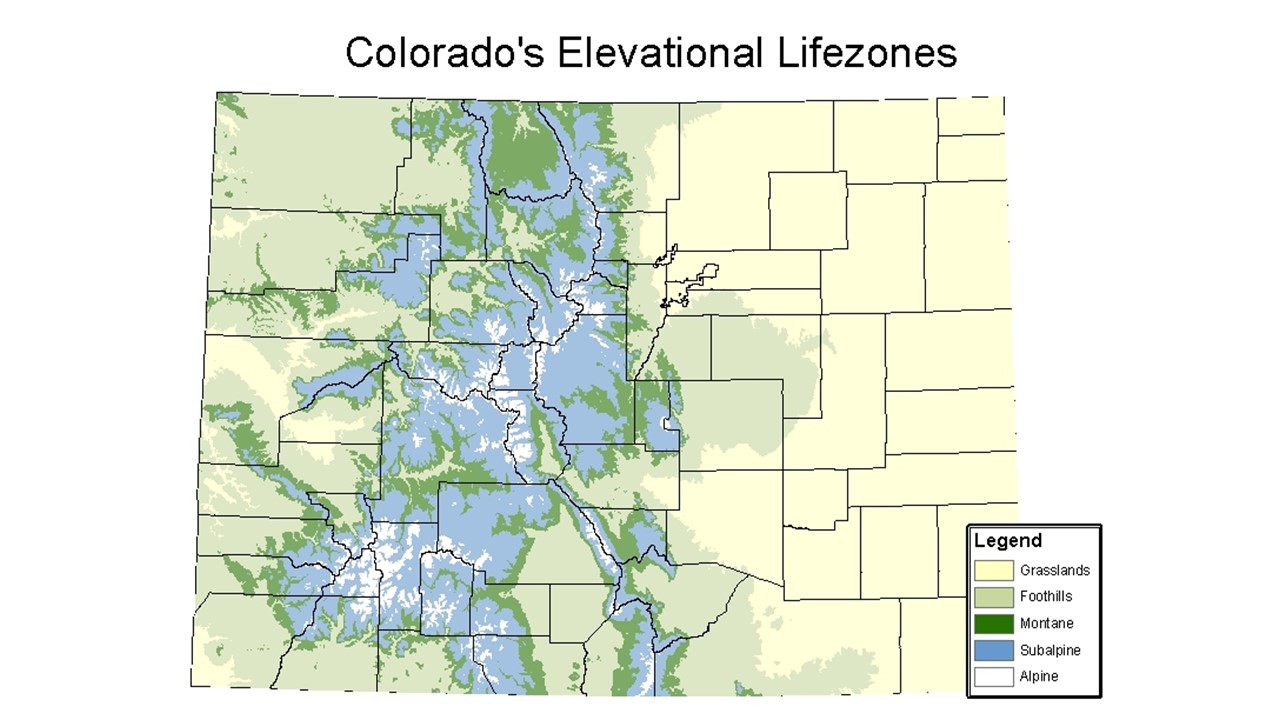 [Speaker Notes: Learning your property’s ecotype
Existing Plant Communities

Colorado’s Elevational Lifezones
Elevation influences plant communities due to climate and soil changes]
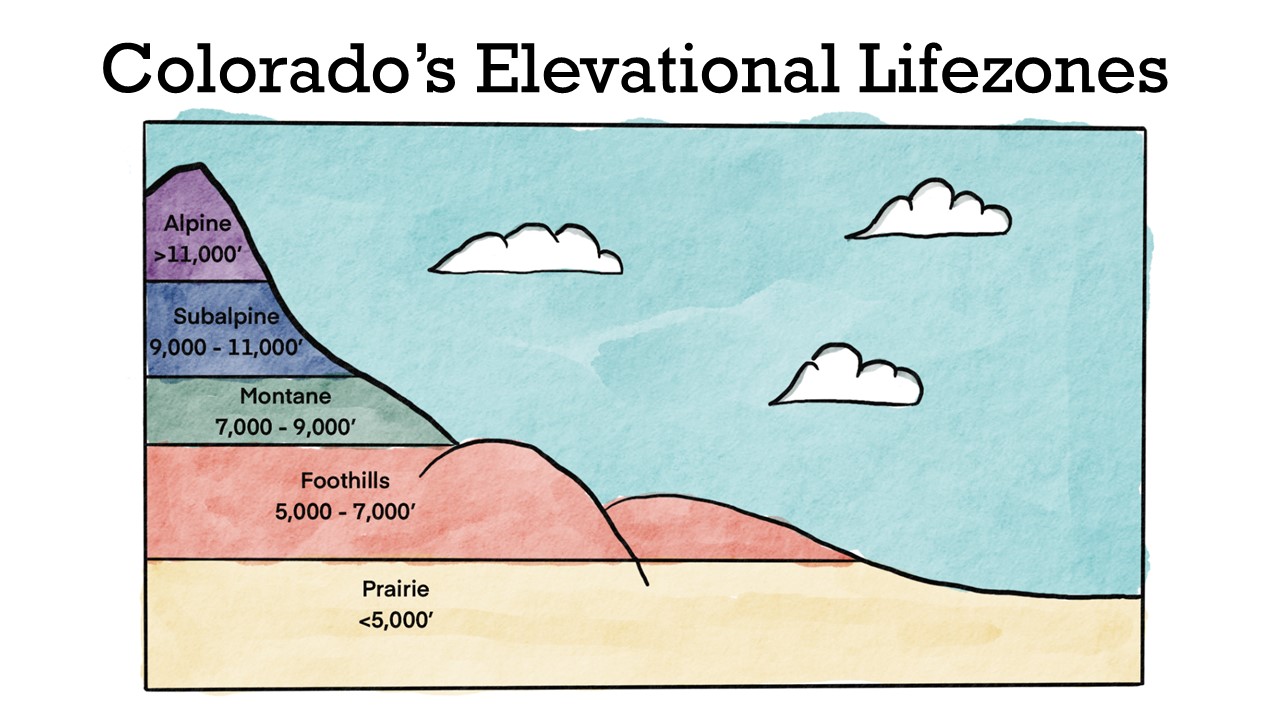 [Speaker Notes: Learning your property’s ecotype
Existing Plant Communities

Colorado’s Elevational Lifezones Diagram showing elevation ranges
Elevation influences plant communities]
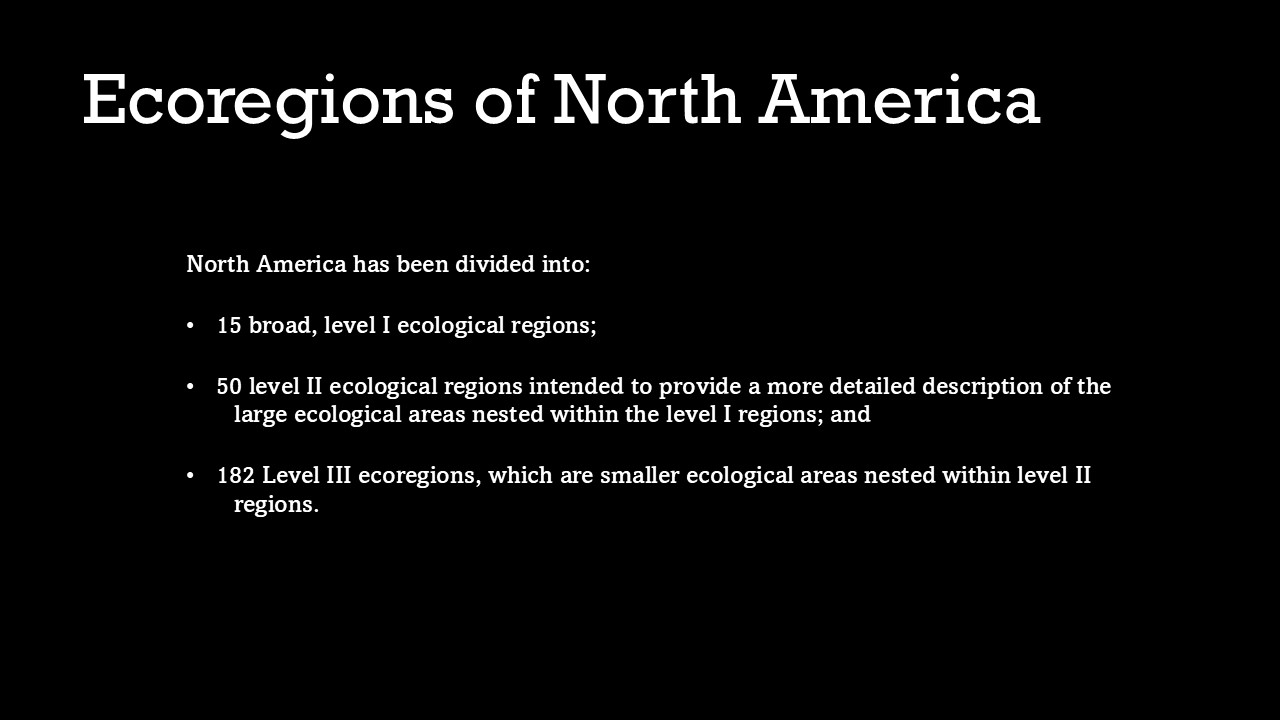 [Speaker Notes: Learning your property’s ecotype
Existing Plant Communities
Ecoregions of North America (EPA)

North America has been divided into:
15 broad, level I ecological regions;
50 level II ecological regions intended to provide a more detailed description of the large ecological areas nested within the level I regions; and
182 Level III ecoregions, which are smaller ecological areas nested within level II regions.]
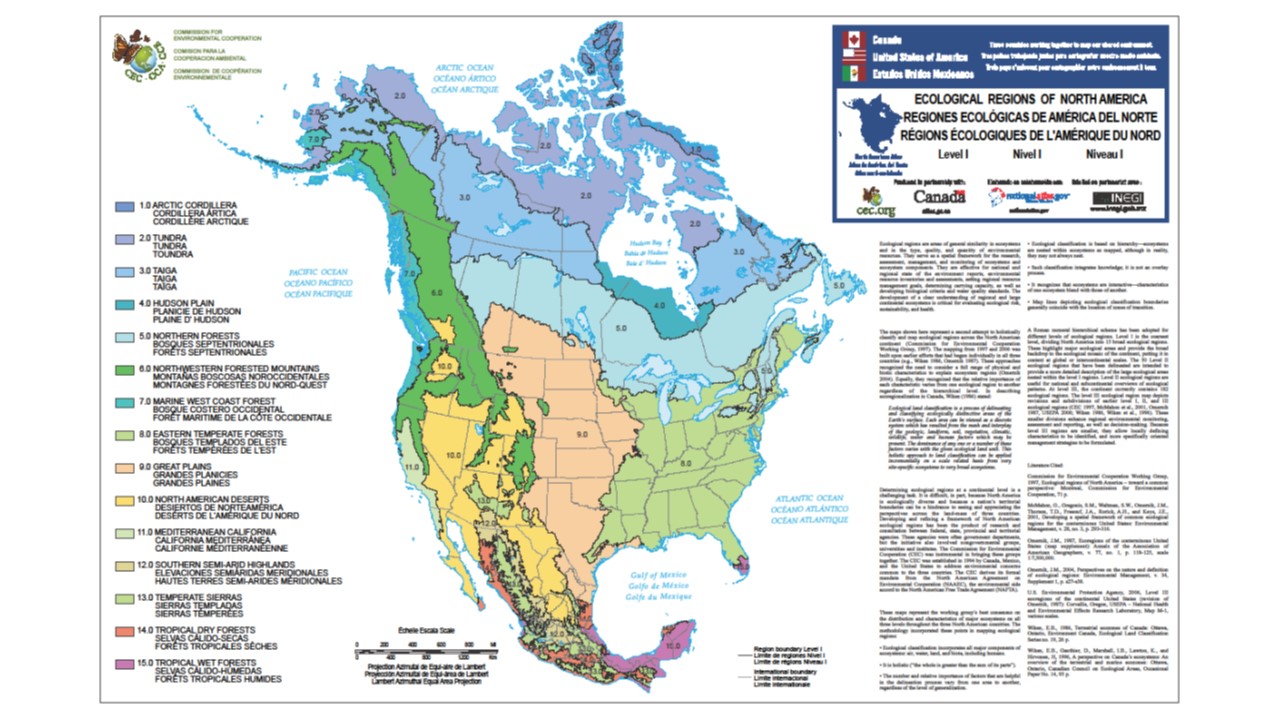 [Speaker Notes: Learning your property’s ecotype
Existing Plant Communities

Level 1 Ecoregions
Pueblo is listed as 9.0 – Great Plains]
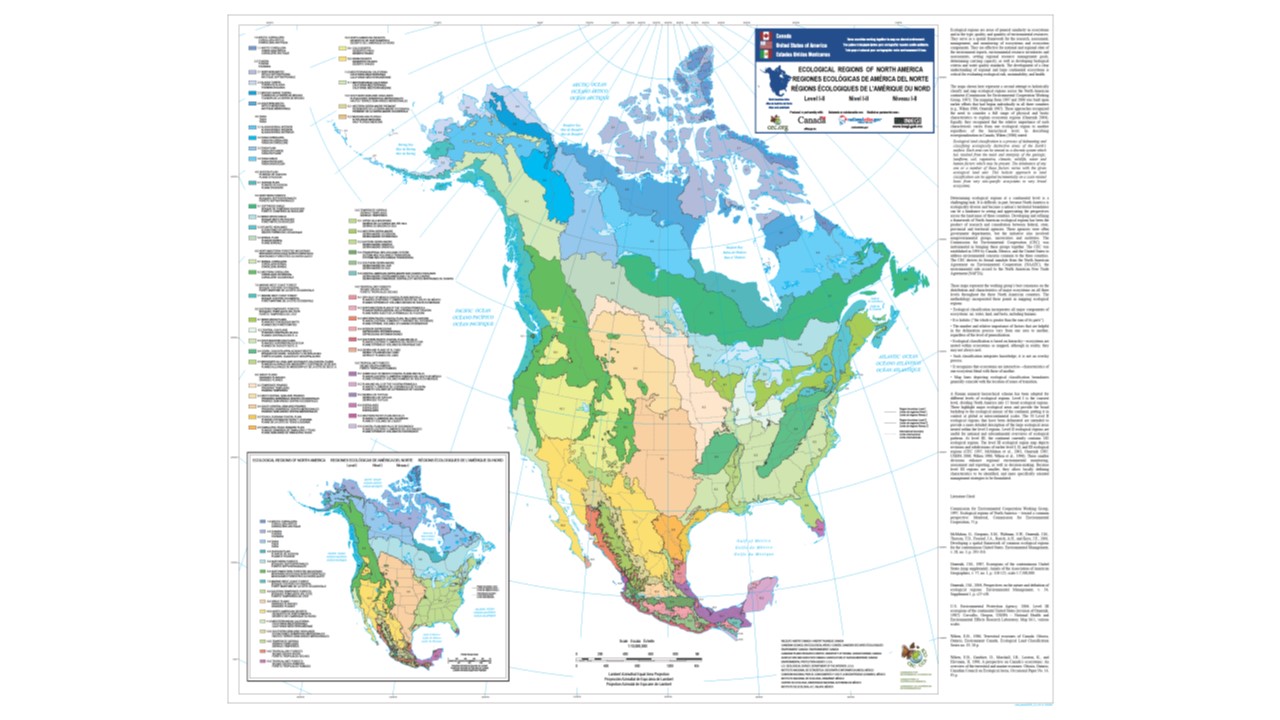 [Speaker Notes: Learning your property’s ecotype
Existing Plant Communities

Level 2 Ecoregions
Pueblo is listed as 9.4 – South-Central Semi-Arid Prairie]
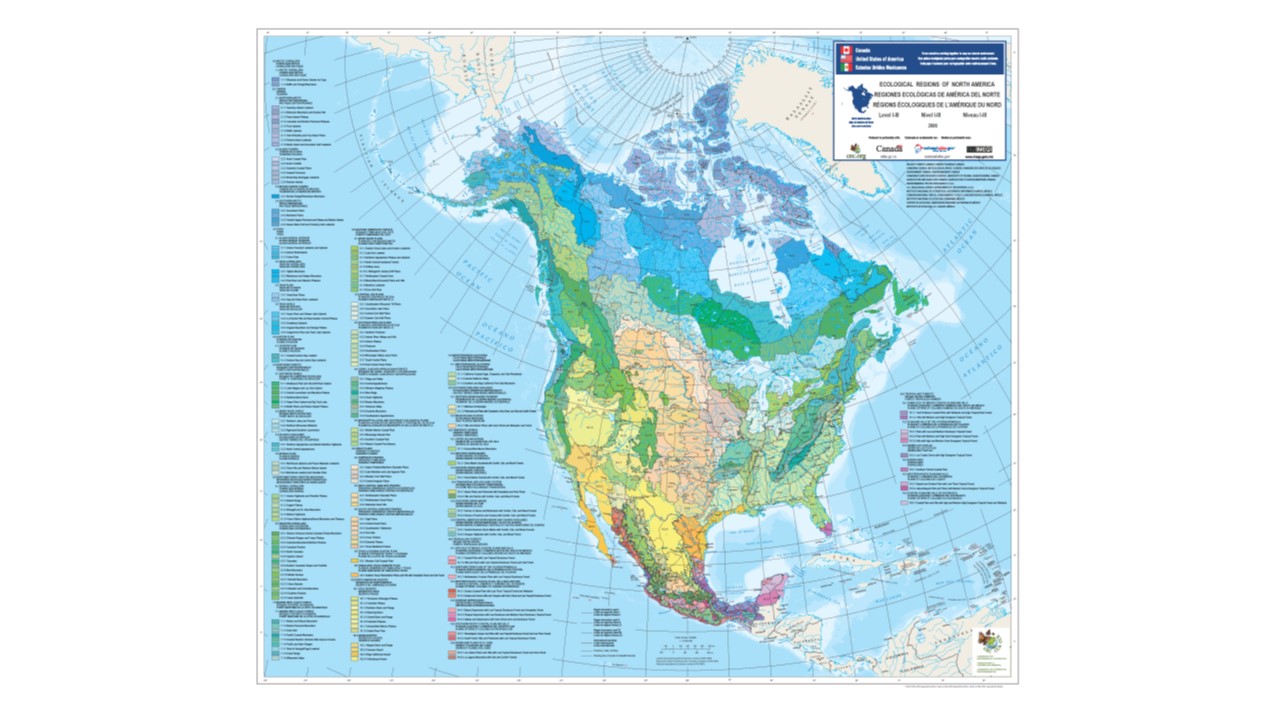 [Speaker Notes: Learning your property’s ecotype
Existing Plant Communities

Level 3 Ecoregions
Pueblo is listed as 9.4.3 – Southwestern Tablelands]
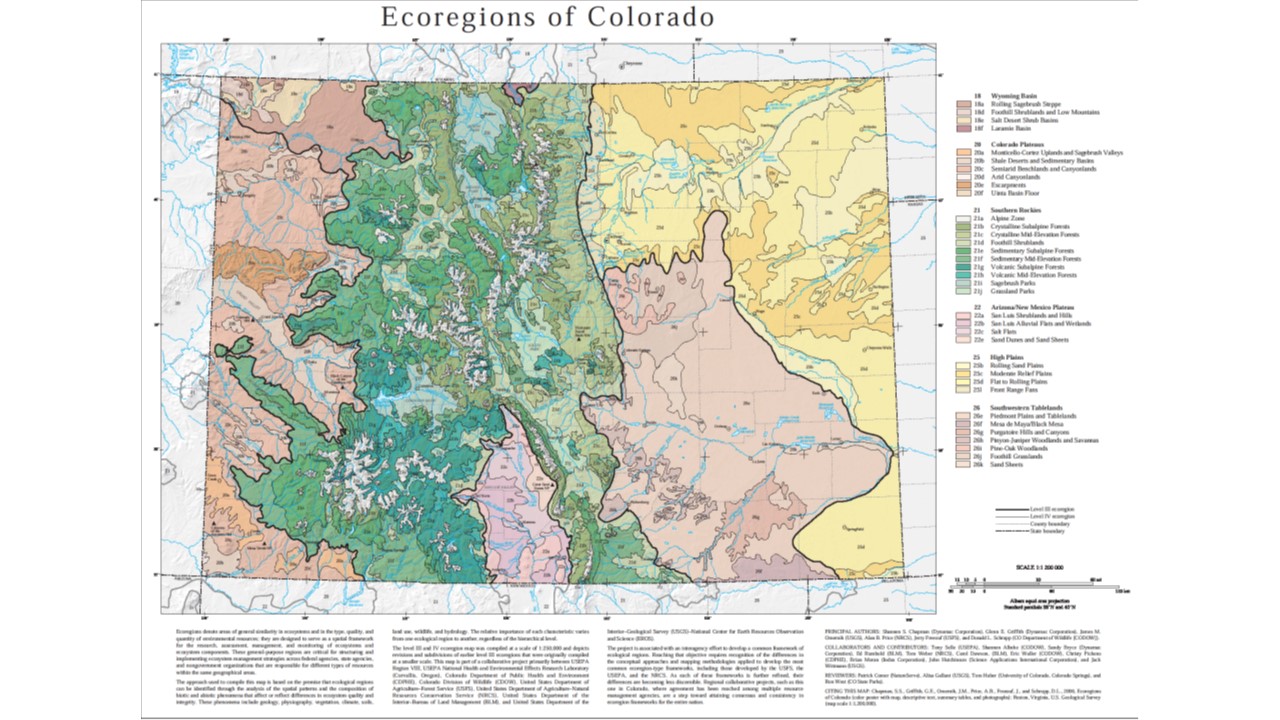 [Speaker Notes: Learning your property’s ecotype
Existing Plant Communities

Level 4 Ecoregions
Pueblo is listed as 26e – Piedmont Plains and Tablelands]
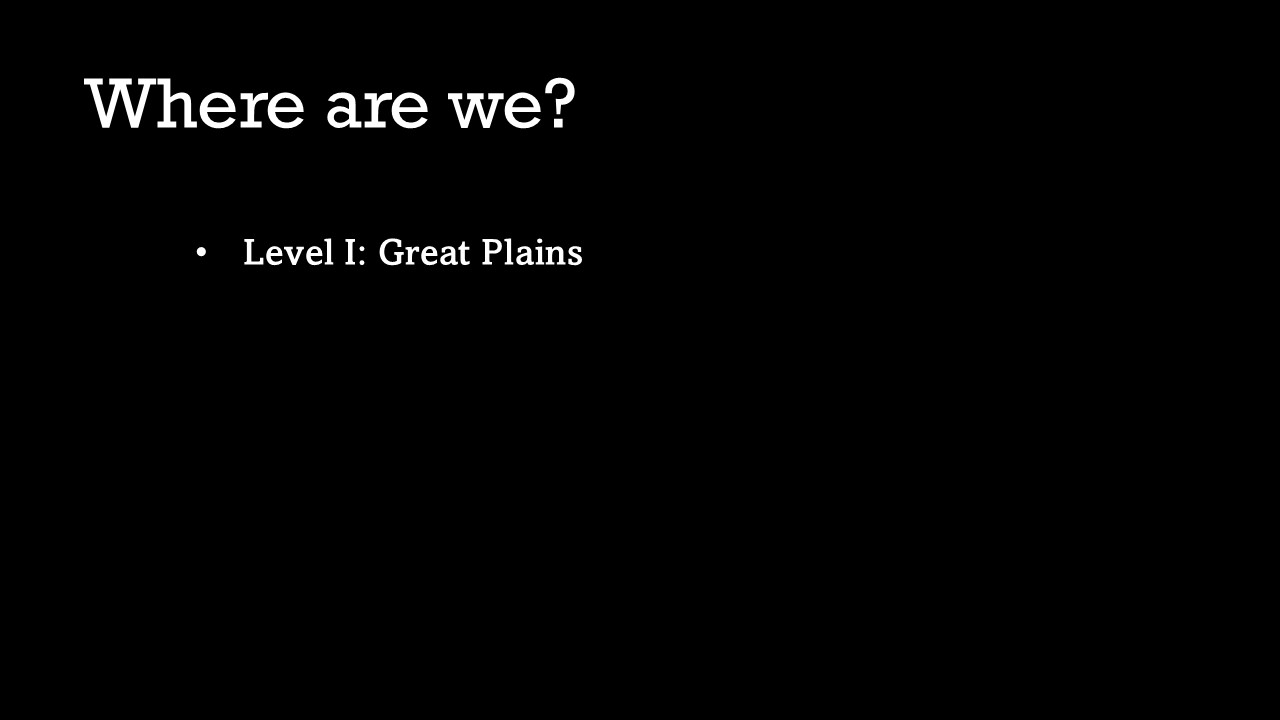 [Speaker Notes: Learning your property’s ecotype
Existing Plant Communities
Part 1 of 4

Where are we?
Level I: Great Plains]
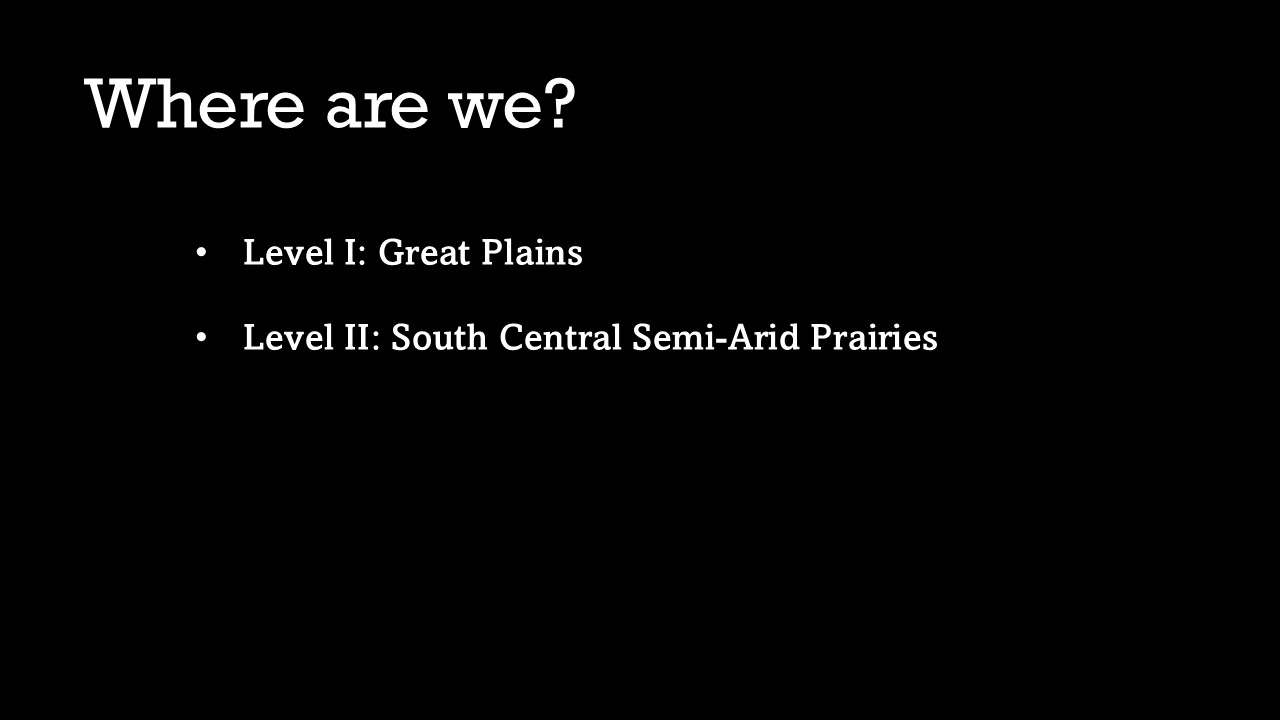 [Speaker Notes: Learning your property’s ecotype
Existing Plant Communities
Part 2 of 4

Where are we? 
Level II: South Central Semi-Arid Prairies]
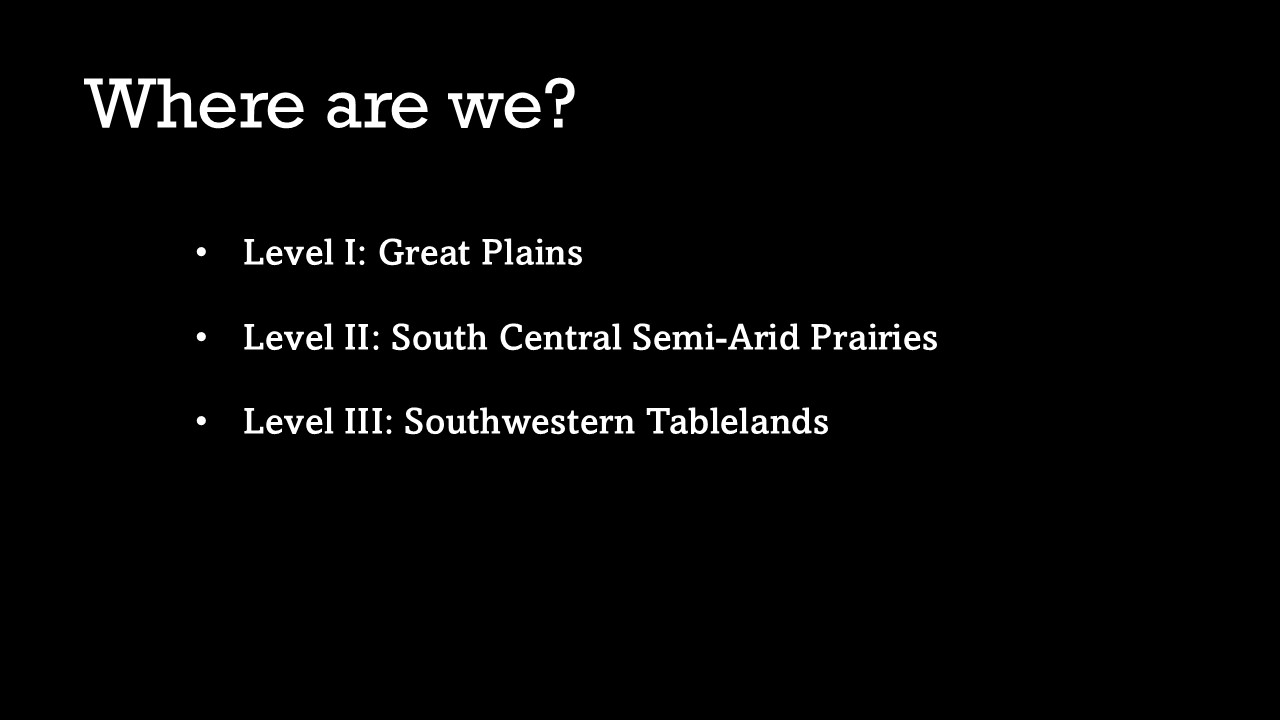 [Speaker Notes: Learning your property’s ecotype
Existing Plant Communities
Part 3 of 4

Where are we? 
Level III: Southwestern Tablelands]
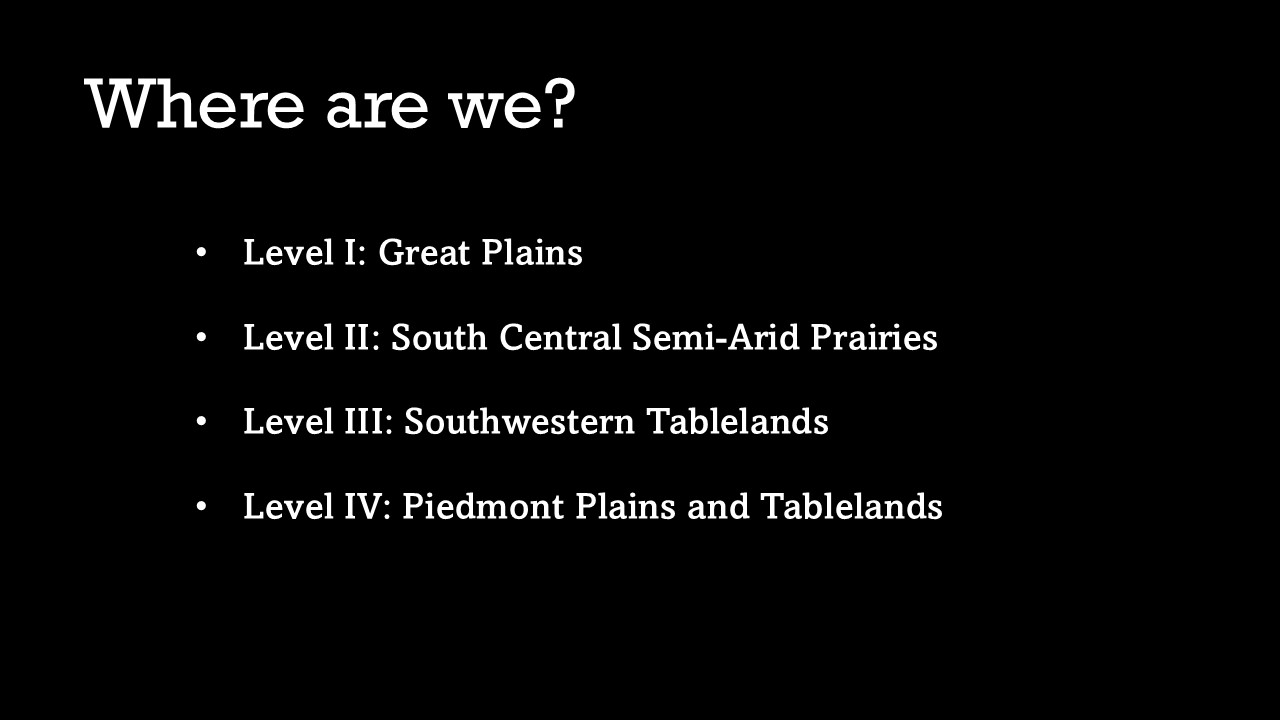 [Speaker Notes: Learning your property’s ecotype
Existing Plant Communities
Part 4 of 4

Where are we?
Level IV: Piedmont Plains and Tablelands
The Piedmont Plains and Tablelands ecoregion is a vast area of irregular and dissected plains underlain by shale and sandstone. Precipitation varies from 10 to 16 inches, with the lowest amounts found along the Arkansas River between Pueblo and Las Animas. The shortgrass prairie contains buffalograss, blue grama, western wheatgrass, galleta, alkali sacaton, sand dropseed, sideoats grama, and yucca. Land use is mostly rangeland. Irrigated agriculture occurs along the Arkansas River, and dryland farming is found primarily in the north half of the region.]
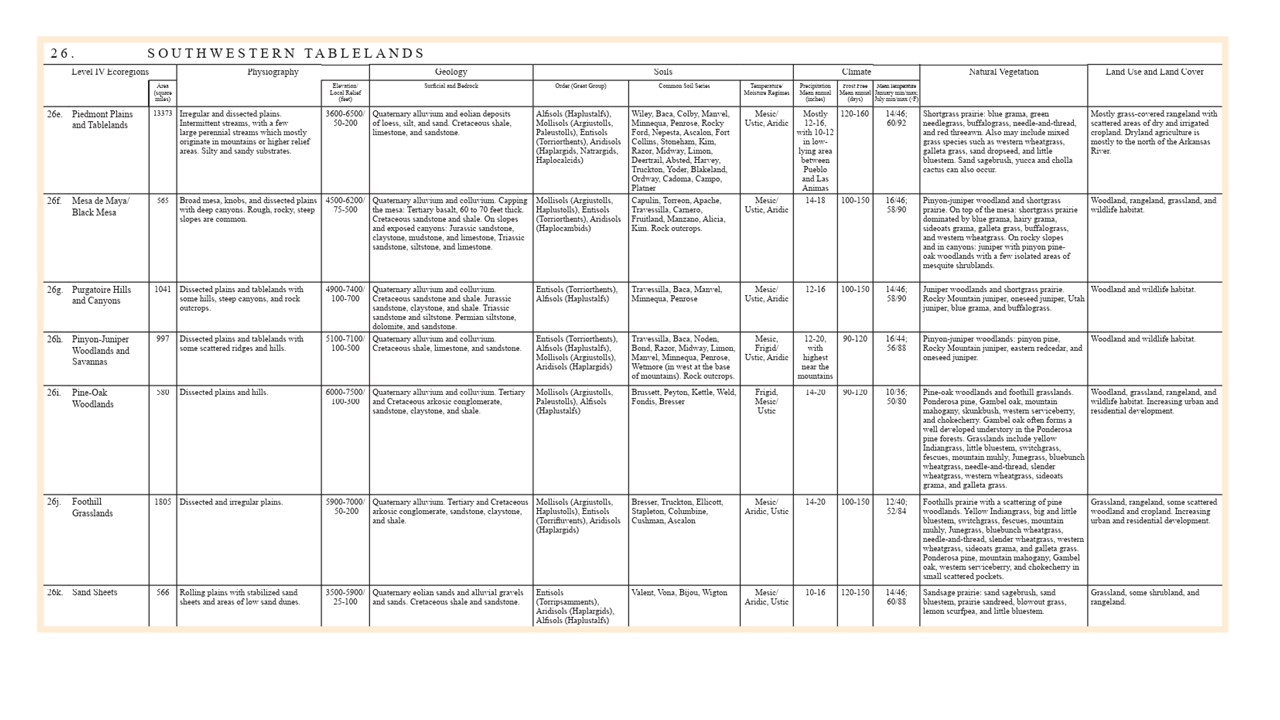 [Speaker Notes: Learning your property’s ecotype
Existing Plant Communities

Level 3 Ecoregions – Southwestern Tablelands Chart showing descriptions of all Level 4 subregions
You'll see level to gently rolling tablelands cut by shallow drainages and escarpments—a contrast to the flatter, more uniform areas of shortgrass prairie to the East.
The soils are often derived from shale and sandstone, with more clay content than the sandy soils east of here.
10-12 Inches of precipitation annually]
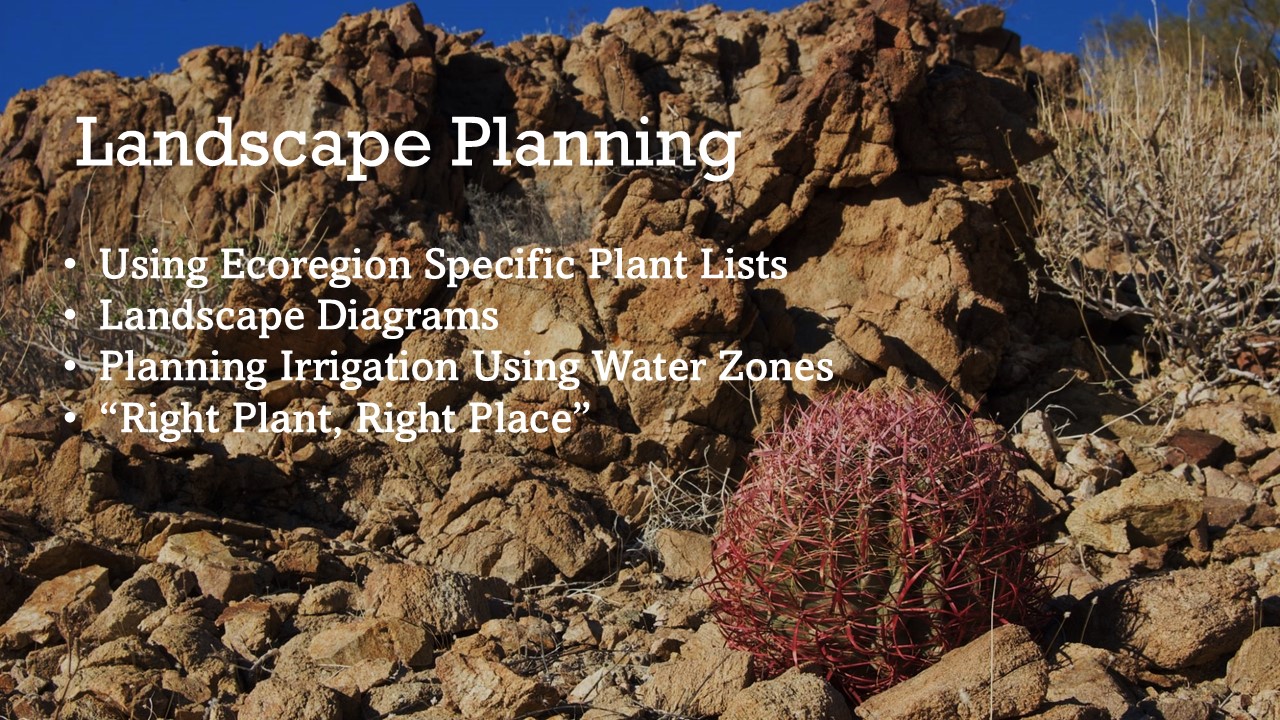 [Speaker Notes: Landscape Planning

Now that we understand our regions Climate, Soils and Existing Plant Communities we can work on the details
Using Ecoregion Specific Plant Lists
Landscape Diagrams
Planning Irrigation Using Water Zones
“Right Plant, Right Place”

Select a mix of plants with different bloom periods to keep the garden visually interesting. The more plant diversity the better.
Different definitions of “native” plants:
Continental Natives (May not be native to your specific region but from our continent)
State Natives (Native to your state BUT plants don’t follow geopolitical boundaries so it might be for a different ecotype)
Regional Natives (Natives to your local area)]
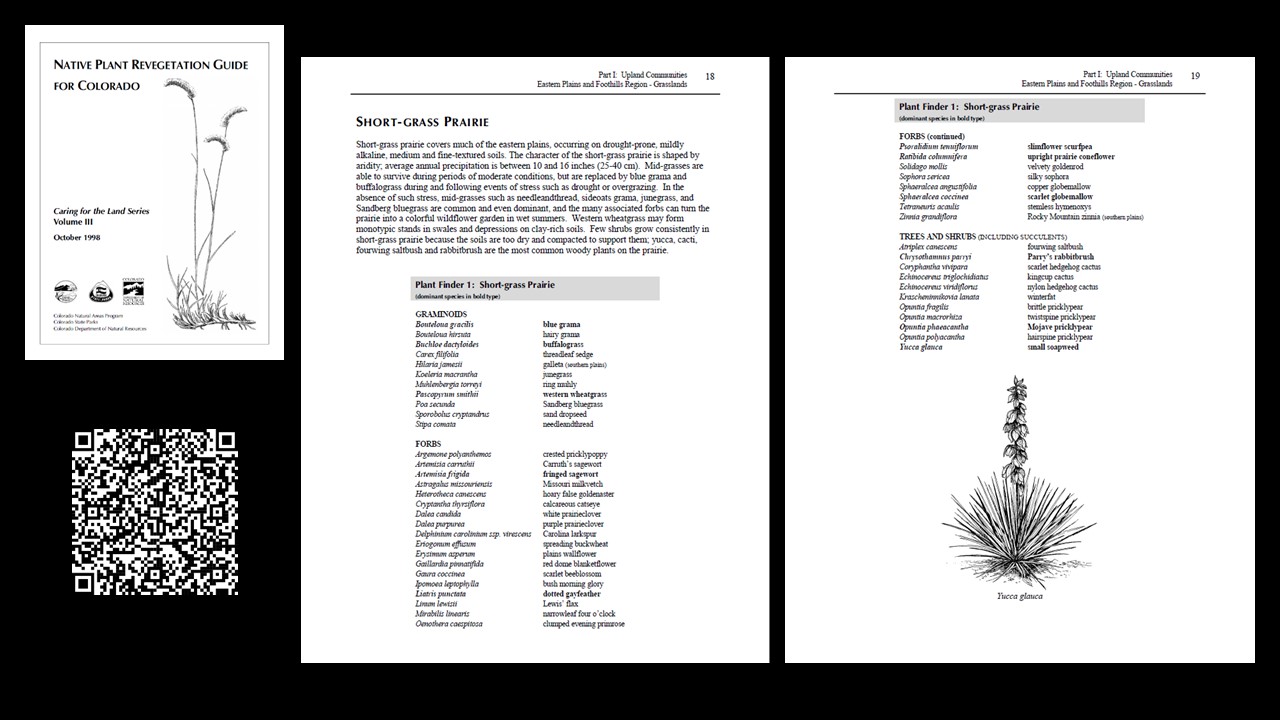 [Speaker Notes: Landscape Planning
Using Ecoregion Specific Plant Lists

Native Plant Revegetation Guide for Colorado
Basic Shortgrass Prairie Plant List for Revegetation Projects
Great free resource created by the Colorado Natural Areas Program, Colorado State Parks and the Colorado Department of Natural Resources]
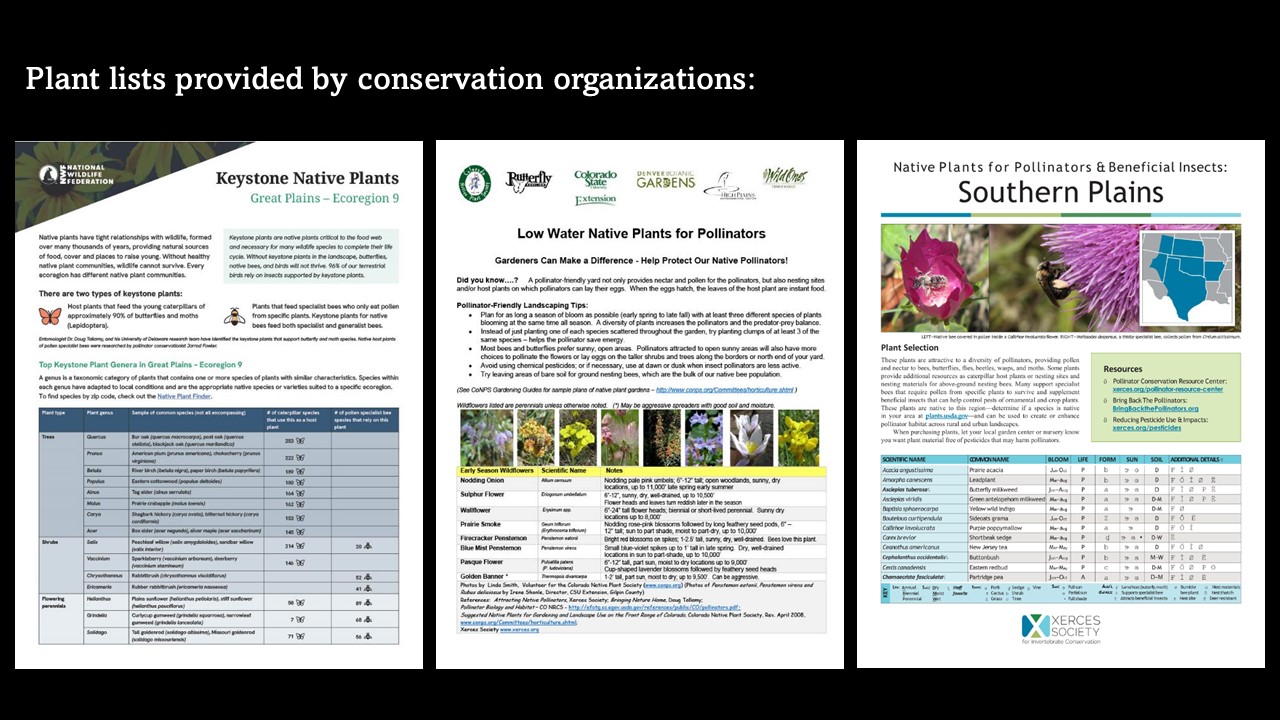 [Speaker Notes: Landscape Planning
Using Ecoregion Specific Plant Lists

Plant lists provided by conservation organizations
Great lists provided by the National Wildlife Federation, Colorado Native Plant Society and the Xerces Society for Invertebrate Conservation
Often lists bloom time, water/sun/soil requirements and sometimes insect associations]
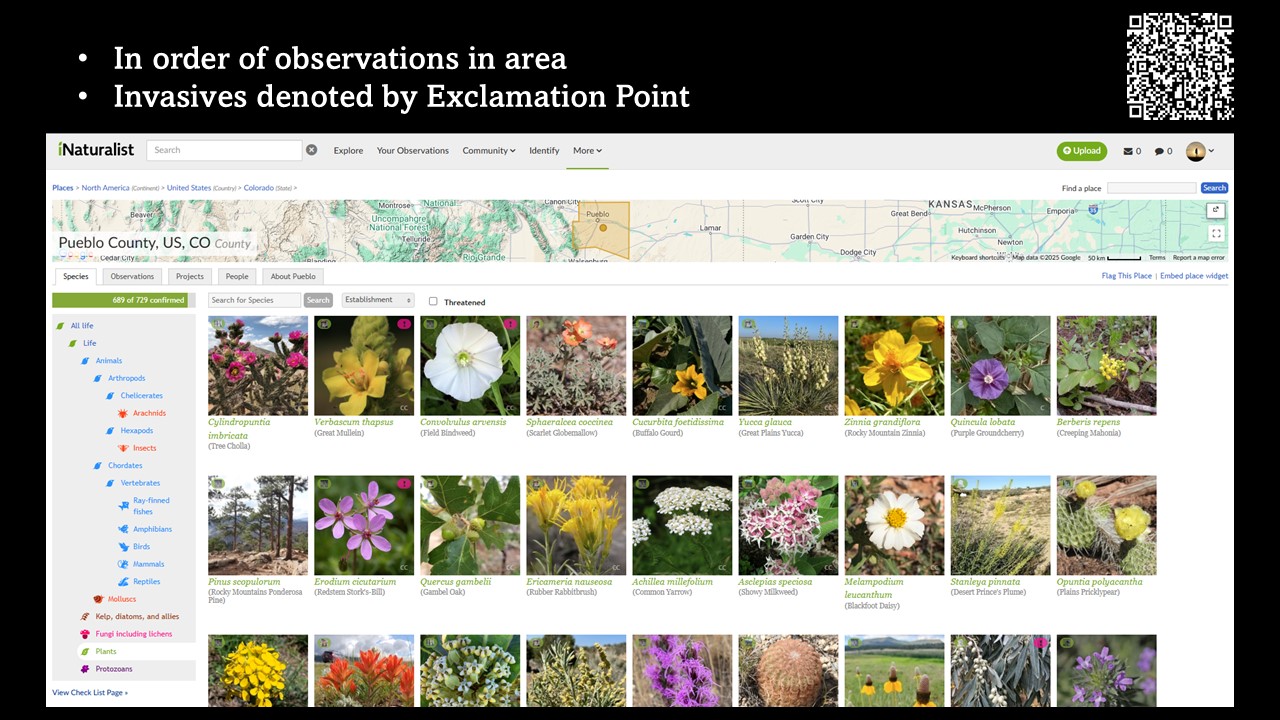 [Speaker Notes: Landscape Planning
Using Ecoregion Specific Plant Lists

iNaturalist
Search by Place (Sorted by most observations) Pueblo County
Shows photos taken by users which is helpful]
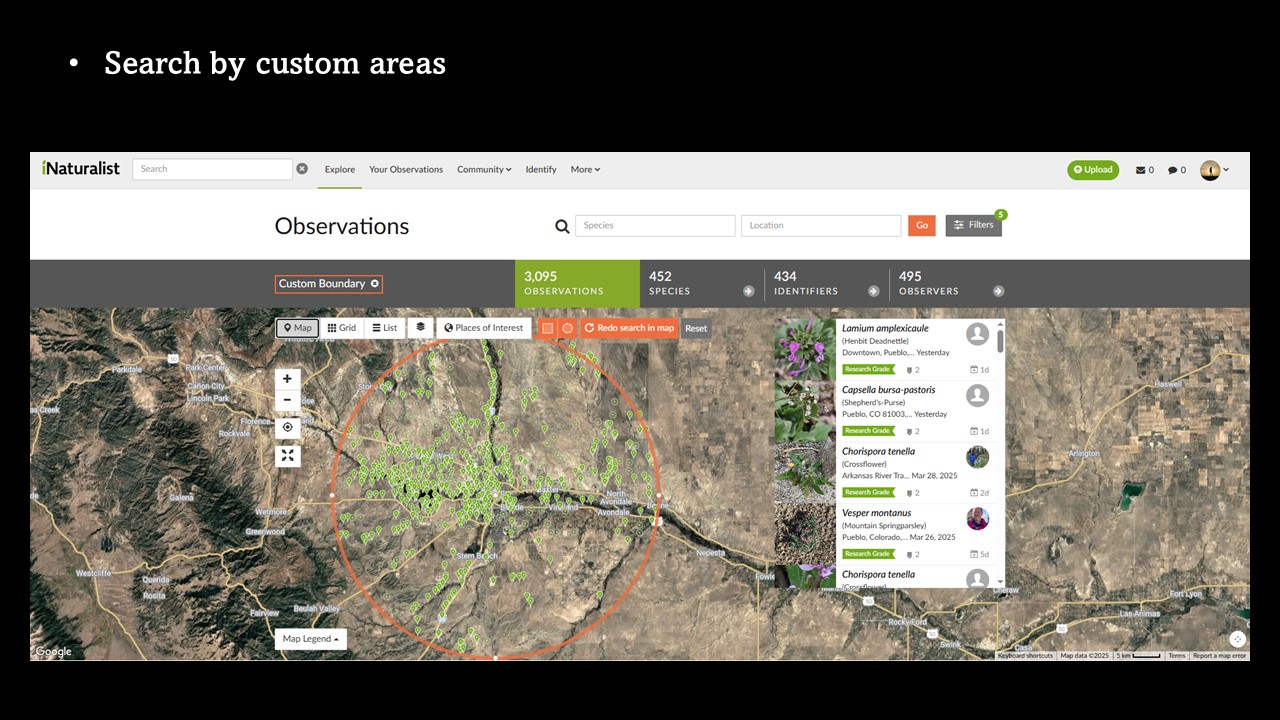 [Speaker Notes: Landscape Planning
Using Ecoregion Specific Plant Lists

iNaturalist 
Search areas by shape for higher accuracy
Helpful due to microclimates

iNaturalist is also helpful for identifying plants you are not familiar with by submitting photos]
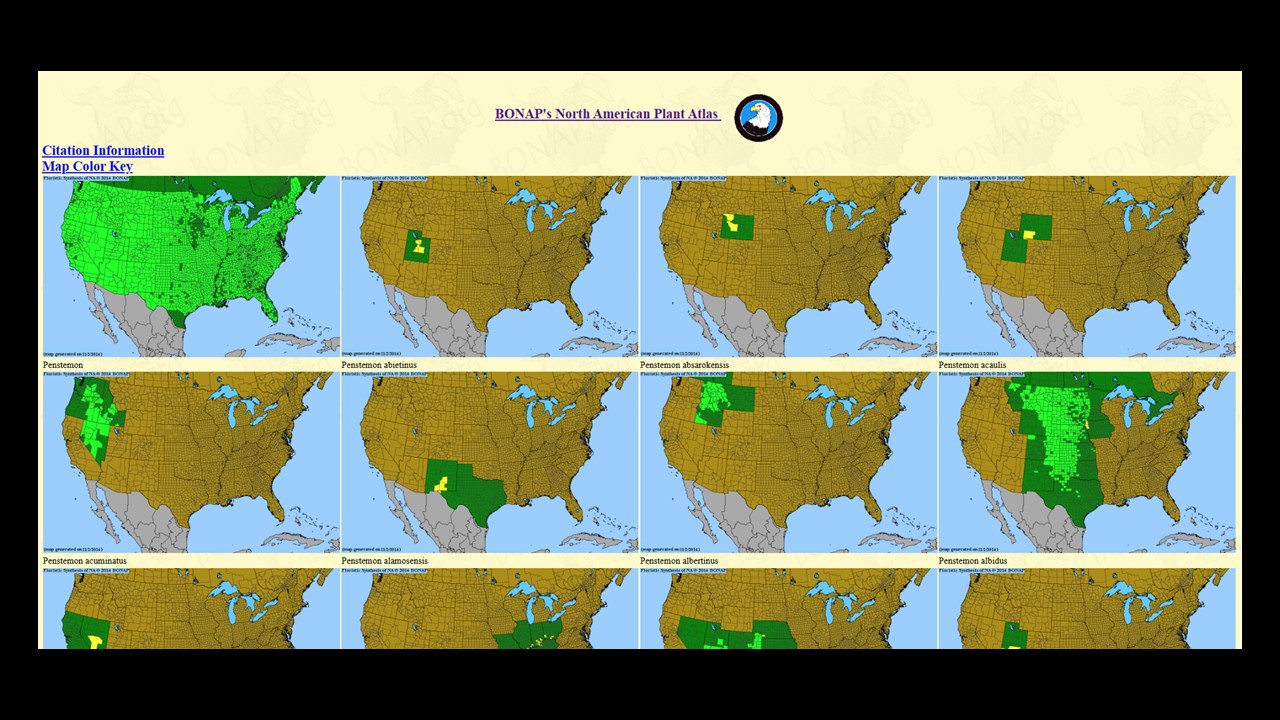 [Speaker Notes: Landscape Planning
Using Ecoregion Specific Plant Lists

BONAP  (Biota of North America Program)
Native Range maps by genus and species (Penstemon used as example)
Useful for finding native species when you know the genus]
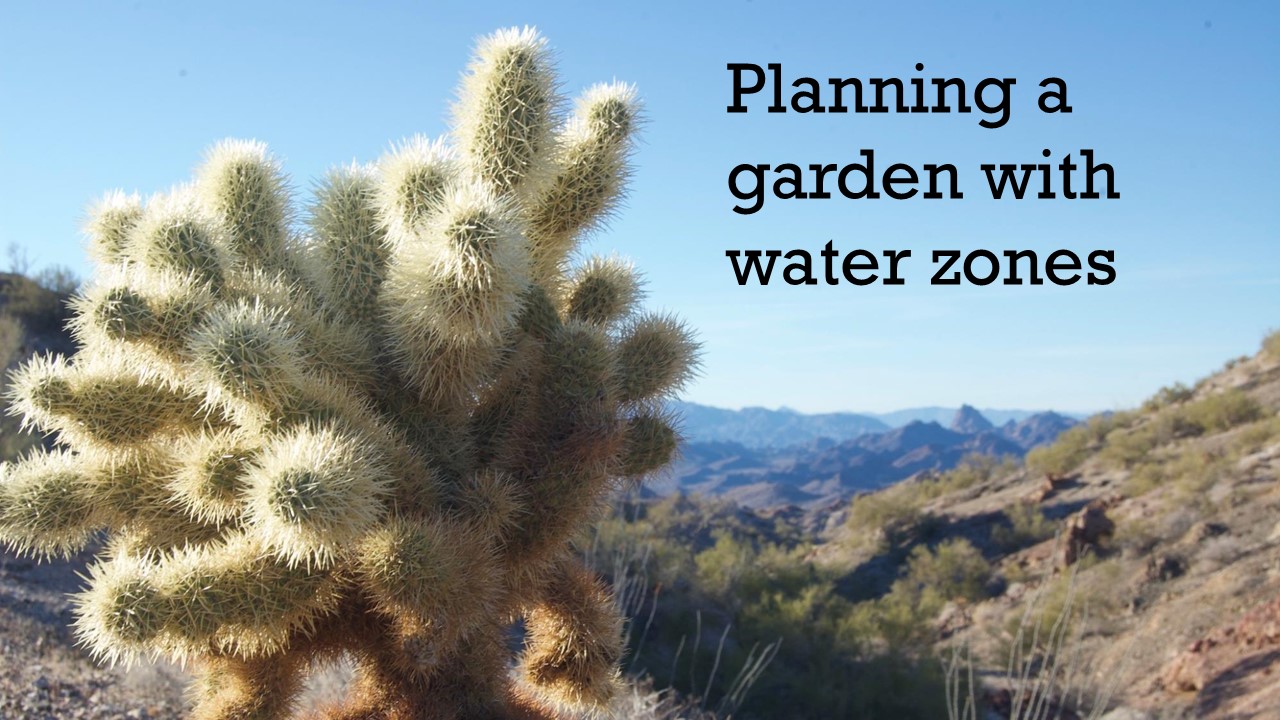 [Speaker Notes: Landscape Planning
Planning a garden with water zones

Now that we have plant lists that are applicable to us we will need to start working on plant placement. Plants have different water and sun requirements so we will want to place them with other plants with similar needs.]
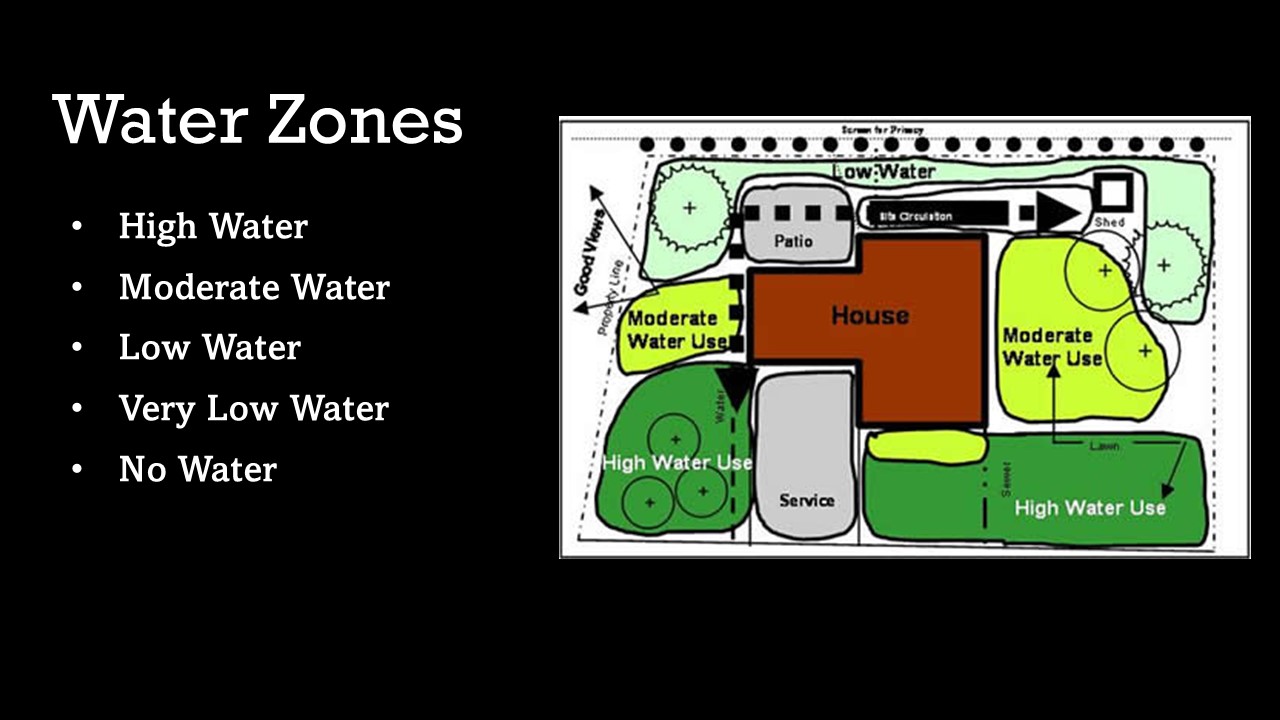 [Speaker Notes: Landscape Planning
Planning a garden with water zones

A common gardening mistake is not placing plants with other plants that have similar water needs. Placing a plant with high water needs amongst plants with low water needs leads to more work and unhealthy plants.

High Water 
Mesic Zone
Moderate Water
Transition Zone
Low Water
Xeric Zone
Very Low Water
Very Xeric Zone
No Water
Can survive on natural precipitation alone]
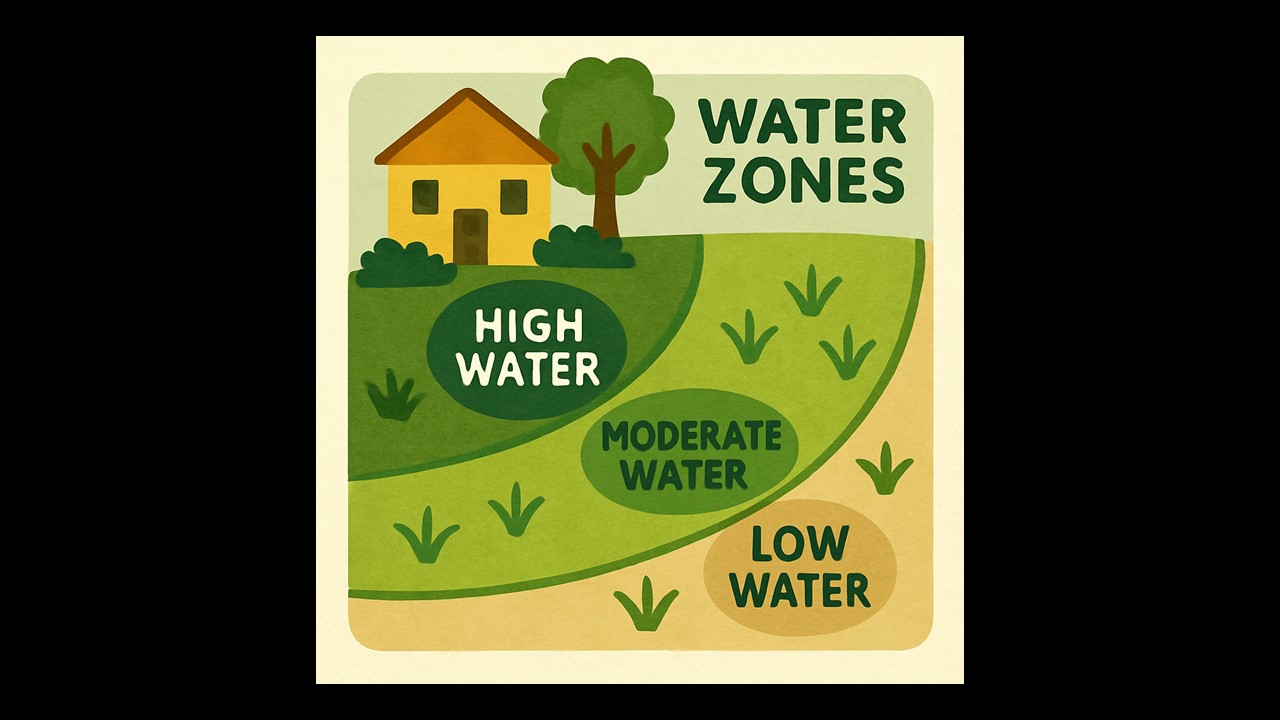 [Speaker Notes: Landscape Planning
Planning a garden with water zones

Place High Water Zones closest to the house and Low Water furthest out
If using an irrigation timer these should be different zones with different times]
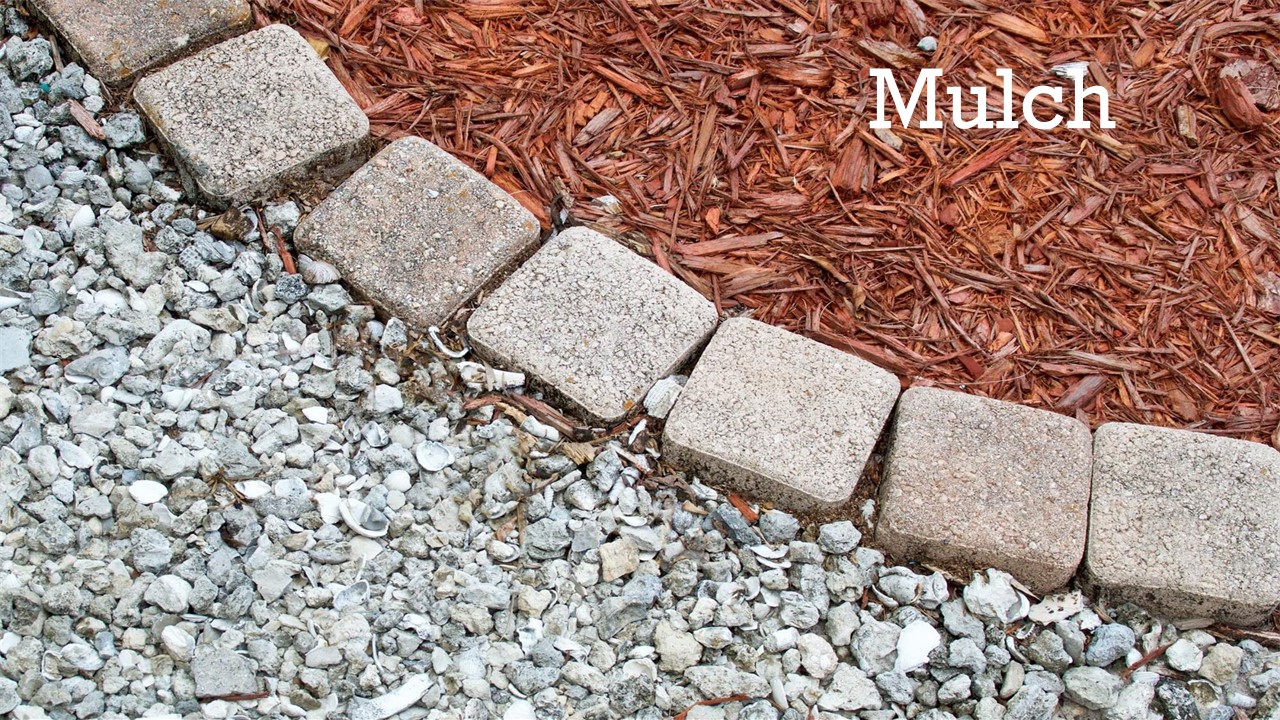 [Speaker Notes: Landscape Planning
Mulch

Purposes of mulch: retaining moisture, weed suppression, erosion control.
Rock mulch is a better choice for our native plants.
Prairie plants are not adapted to the presence of woody debris, and wood mulch can disrupt the natural ecosystem
Wood mulch can reduce water infiltration and decomposition can steal nitrogen temporarily
Works best in mesic (more water) areas with woodland plants]
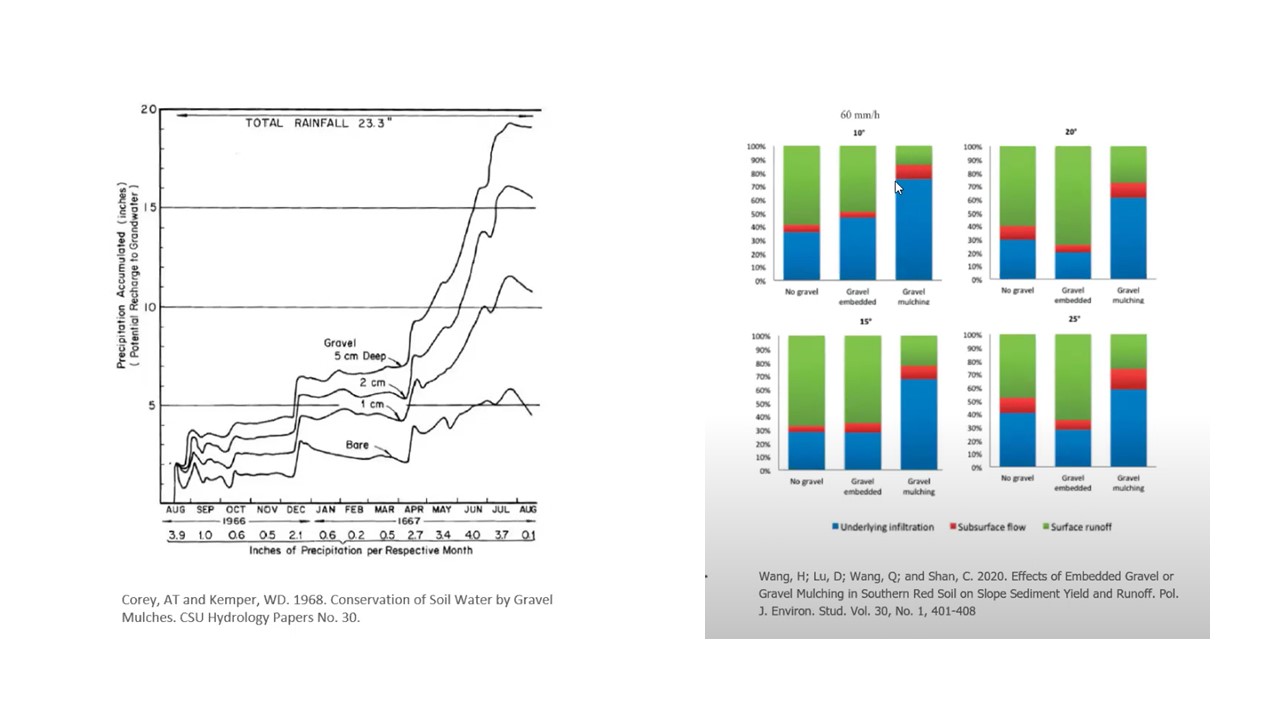 [Speaker Notes: Landscape Planning
Mulch

Rock Mulch
Charts and Graphs from research studies showing how gravel mulches retain more water in the soil]
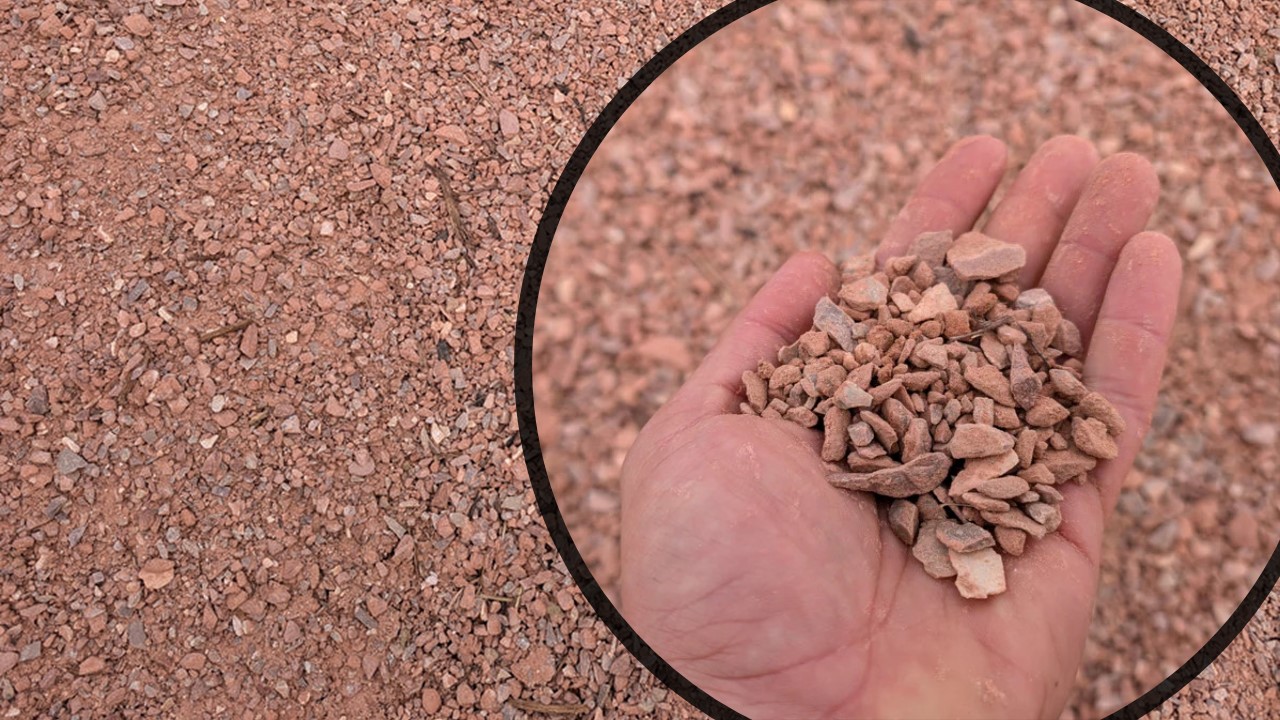 [Speaker Notes: Landscape Planning
Mulch

Breeze
Breeze, also known as crusher fines is a finely crushed gravel, ideal for native plants because it doesn't absorb water like organic mulches. Instead, it allows rainwater to pass through easily to the soil below, helping plants get the moisture they need. It also reduces evaporation, suppresses weeds, and insulates the soil against temperature extremes. Durable and low-maintenance, breeze provides a clean, natural appearance that fits well with drought-tolerant landscapes.
Better Soil Contact: Breeze compacts slightly and settles into a stable layer, making better contact with the soil and reducing air gaps that can lead to weed growth. Pea gravel tends to roll around and shift, making it less effective at weed suppression and moisture retention.
Stays in Place: Breeze’s fine texture helps it lock together, so it’s less likely to wash or blow away. Pea gravel is round and loose, so it moves more easily in wind or heavy rain.
Improved Water Infiltration: While both are permeable, breeze creates a thin crust that still allows water through while slowing evaporation. Pea gravel can allow water to run between the stones without moistening the top layer of soil effectively.]
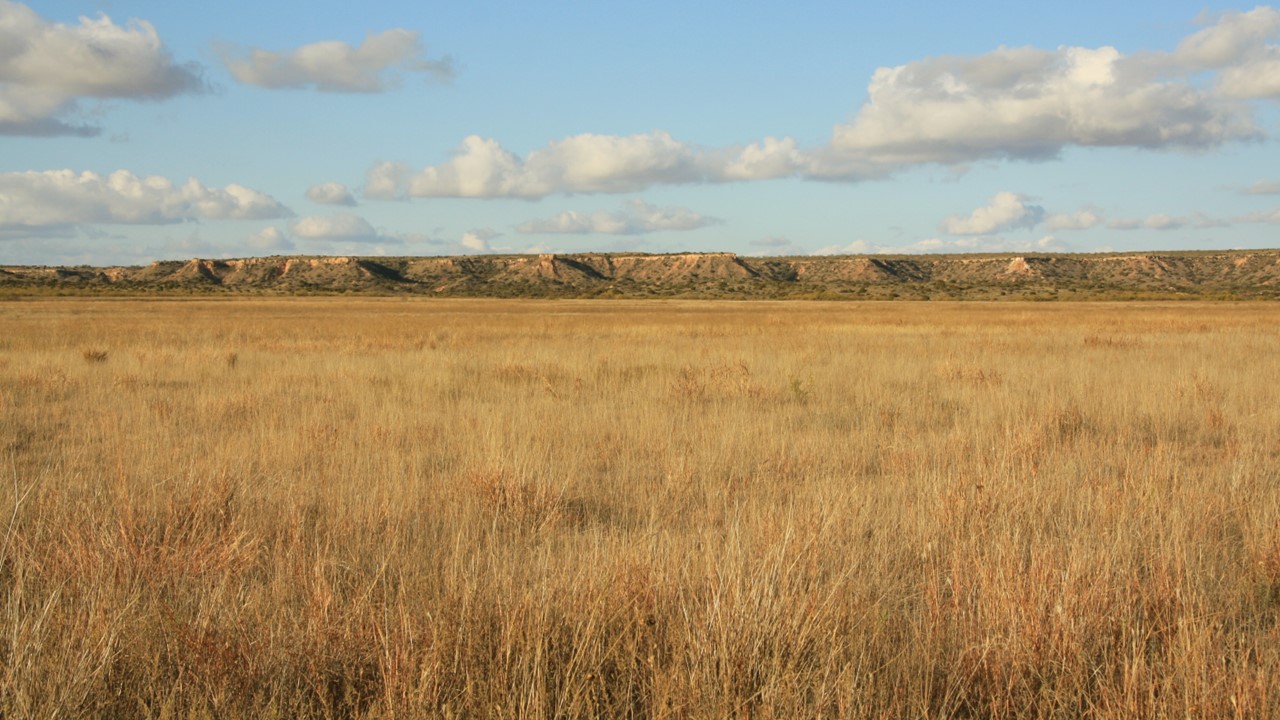 [Speaker Notes: Landscape Planning
Mulch

Green Mulch – By planting densely you can create a living mulch that provides all the benefits of traditional mulch]
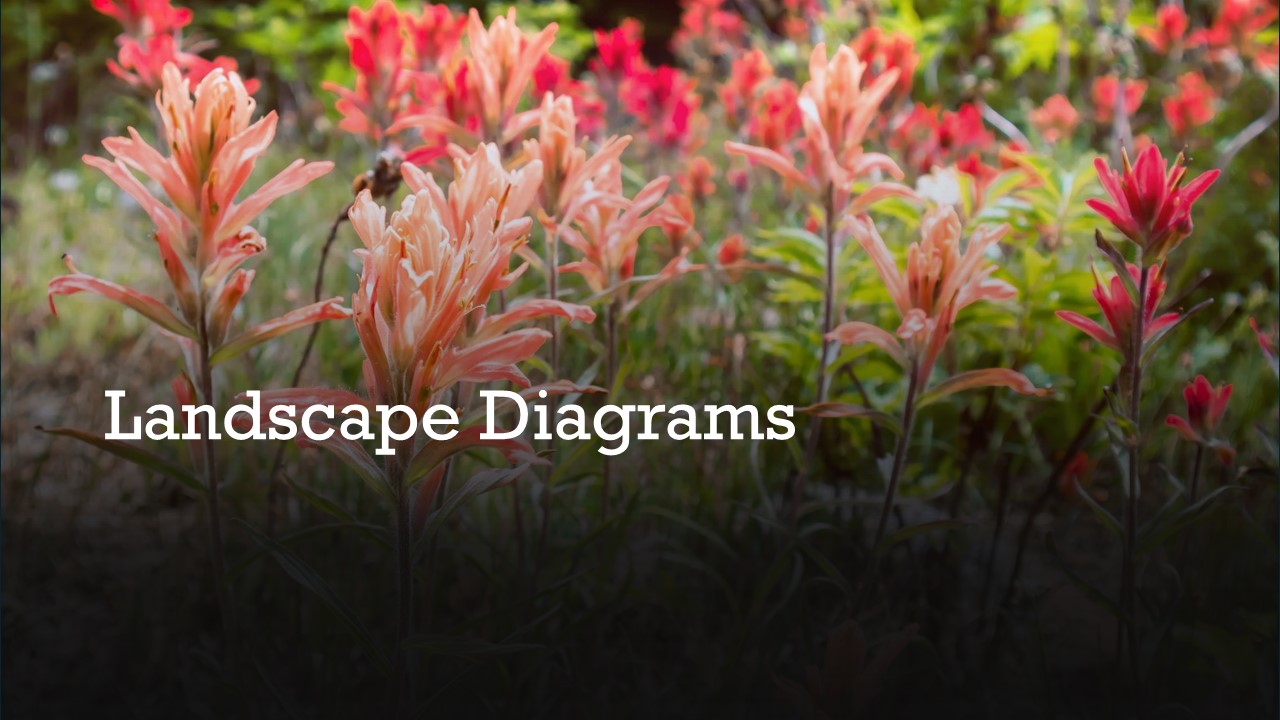 [Speaker Notes: Landscape Planning
Landscape Diagrams

Very useful especially when working with nursery transplants
Helps visualize a plan]
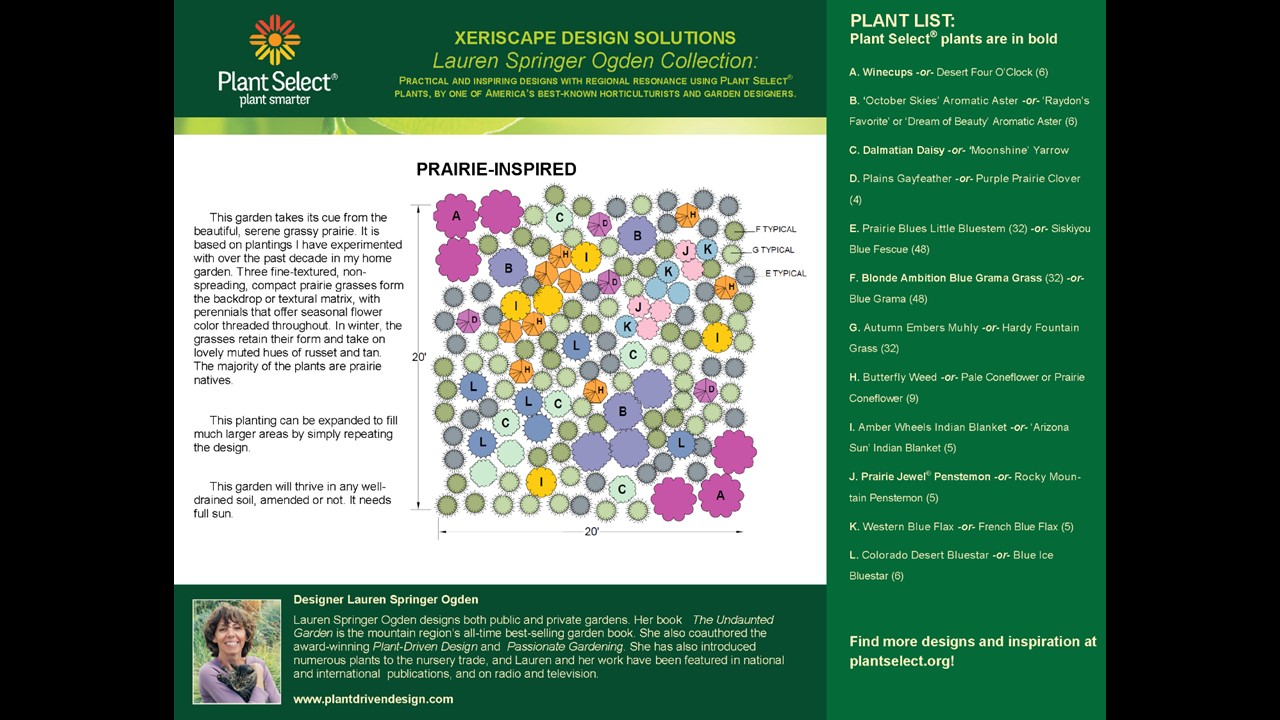 [Speaker Notes: Landscape Planning
Landscape Diagrams

Free Example by Lauren Springer Ogden for Plant Select]
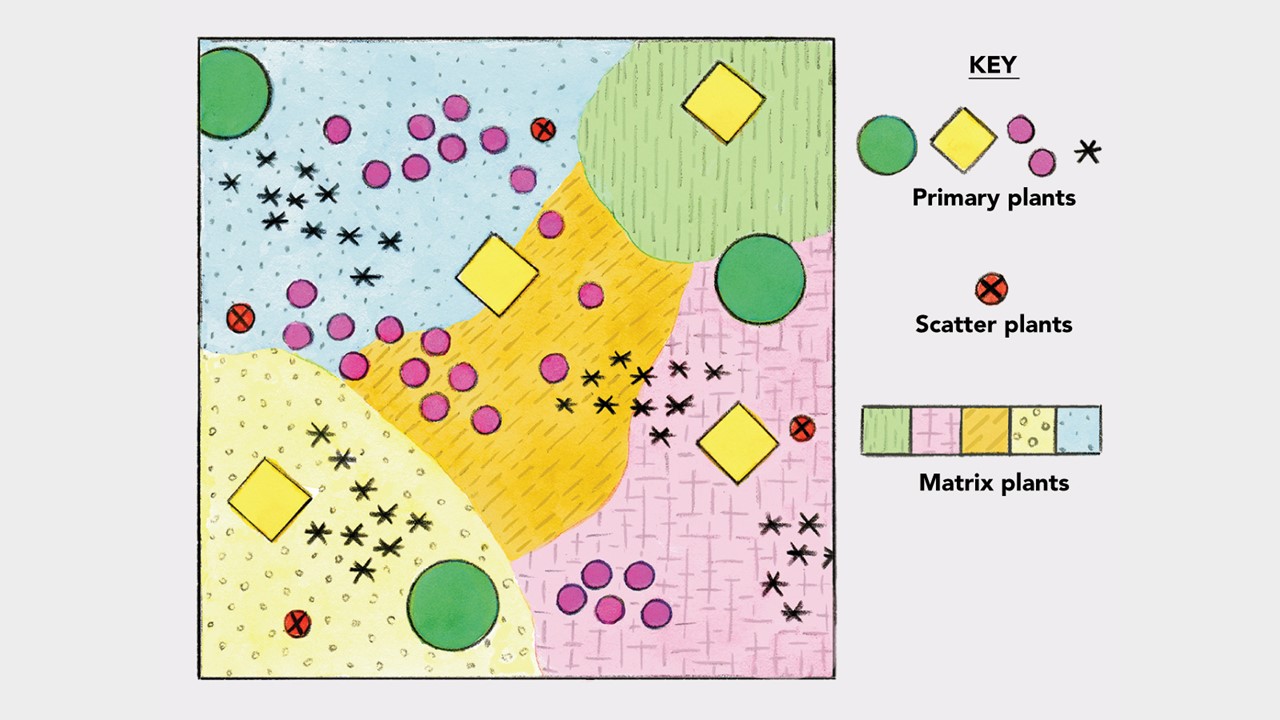 [Speaker Notes: Landscape Planning
Landscape Diagrams

Matrix Planning
Primary Plants – Visually dominant plants (Desert Princes Plume, Penstemon, etc)
Matrix Plants – Foundational structure plants/groundcover (Native Grasses)
Scatter Plants – Enhance the naturalistic look of a design (Rabbitbrush, Saltbush, Yucca, etc)]
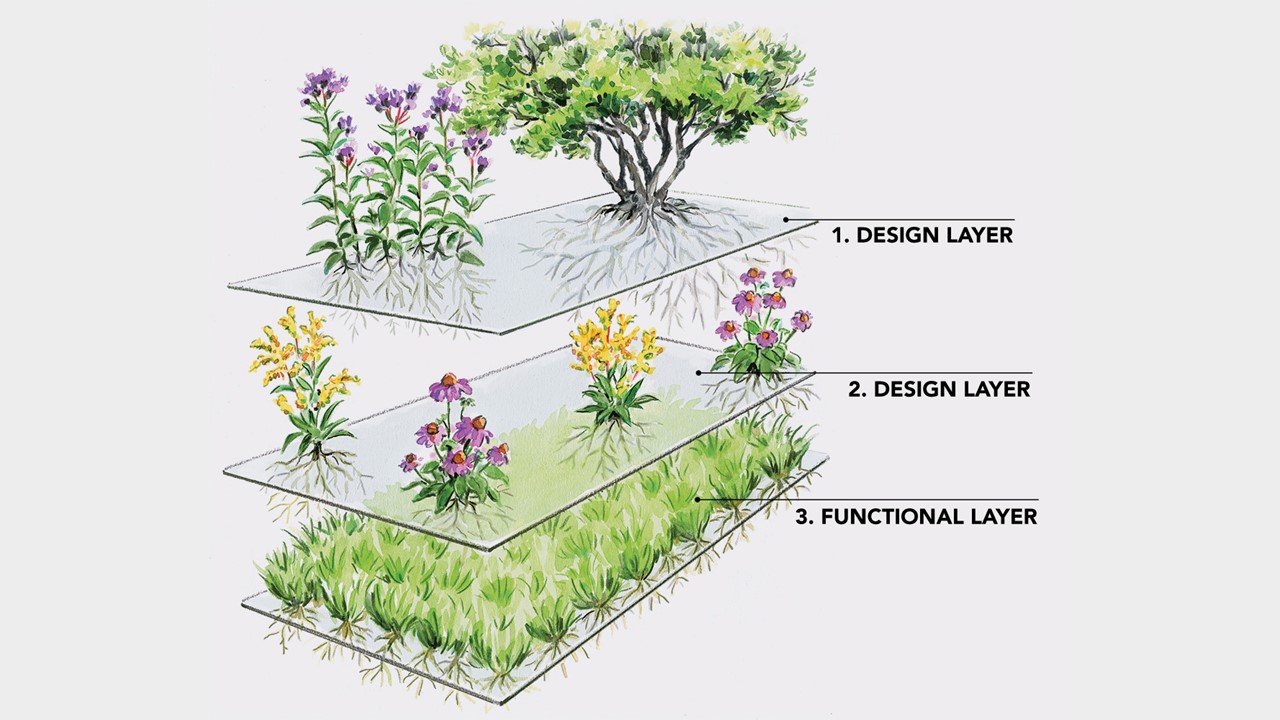 [Speaker Notes: Landscape Planning
Drawing a Landscape Diagram

Layered Planning
Design Layer – Structural Plants
Design Layer – Seasonal interest plants
Functional Layer – Living mulch]
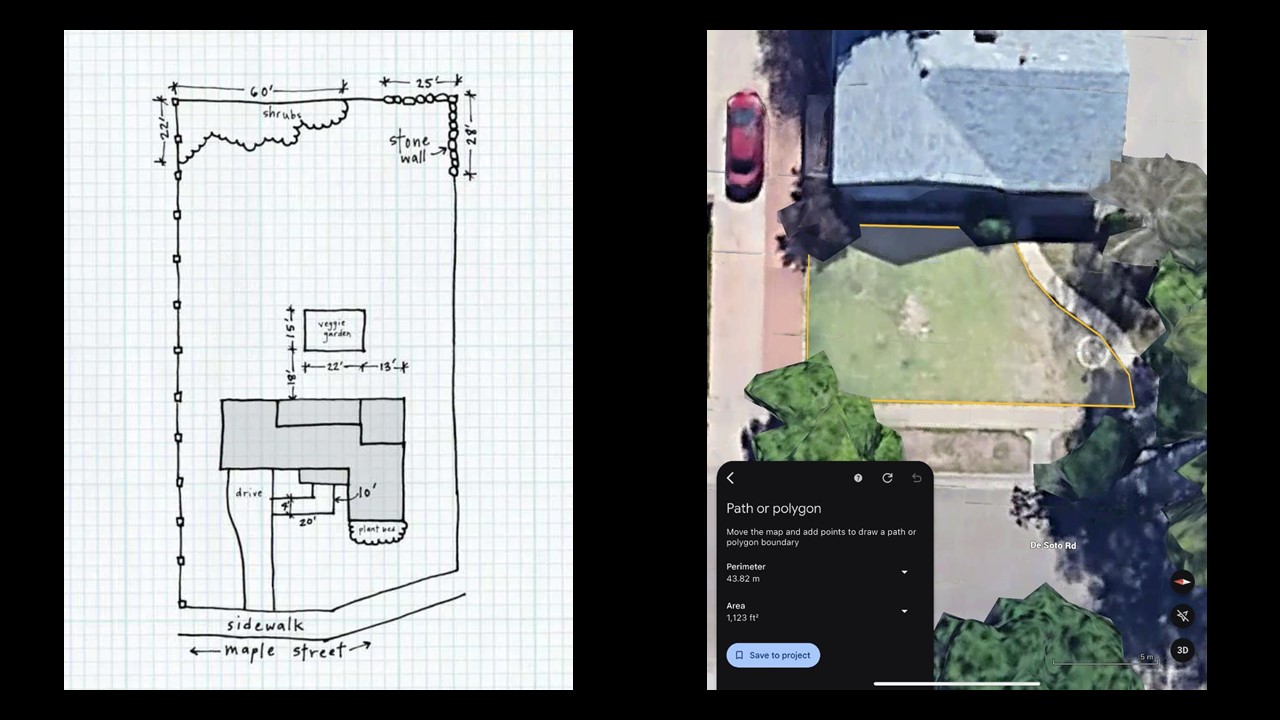 [Speaker Notes: Landscape Planning
Drawing a Landscape Diagram

Using graph paper to draw to scale
In this example each square is 5 square feet
Using Google Earth to measure garden perimeters for square footage]
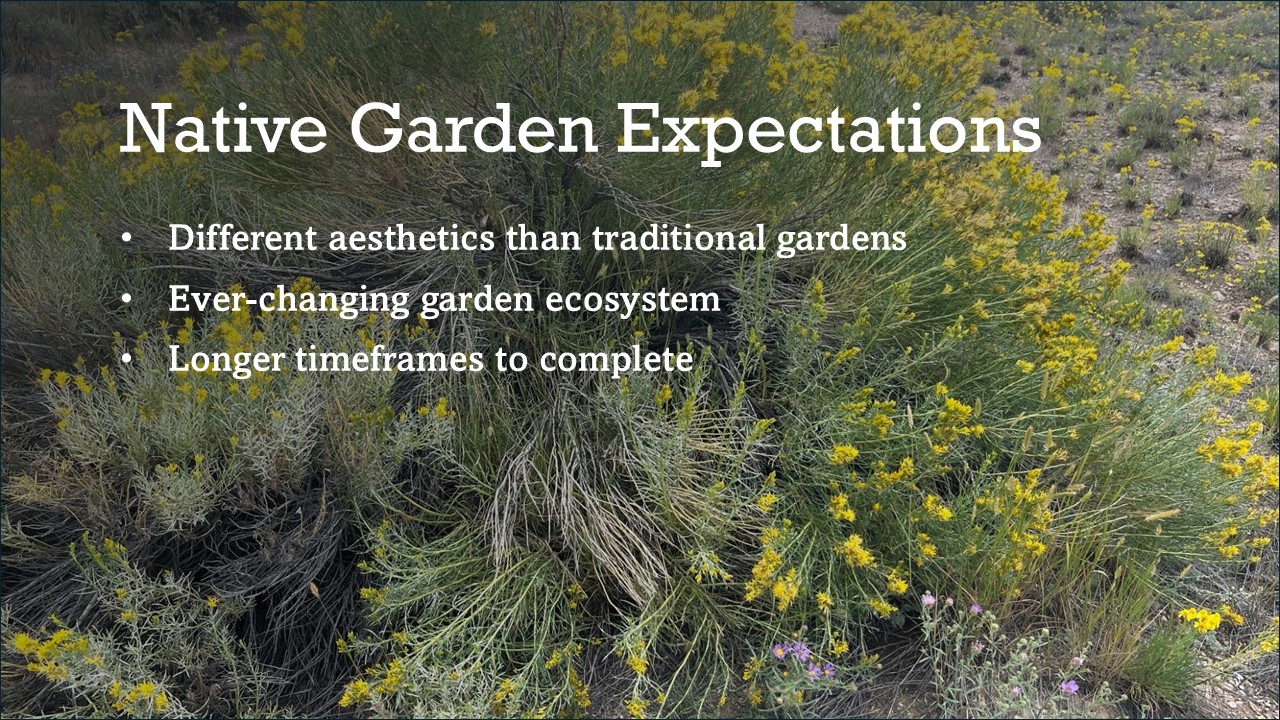 [Speaker Notes: Landscape Planning
Native Garden Expectations

Wilder look compared to traditional gardens (Gardening for the ecosystem vs Gardening for aesthetics alone)
Embrace the ever-changing chaos
Plants will die and other plants will take their place
Annuals reseed and spread to new locations
Rhizomatous plants create colonies
Timeframes (it takes years)]
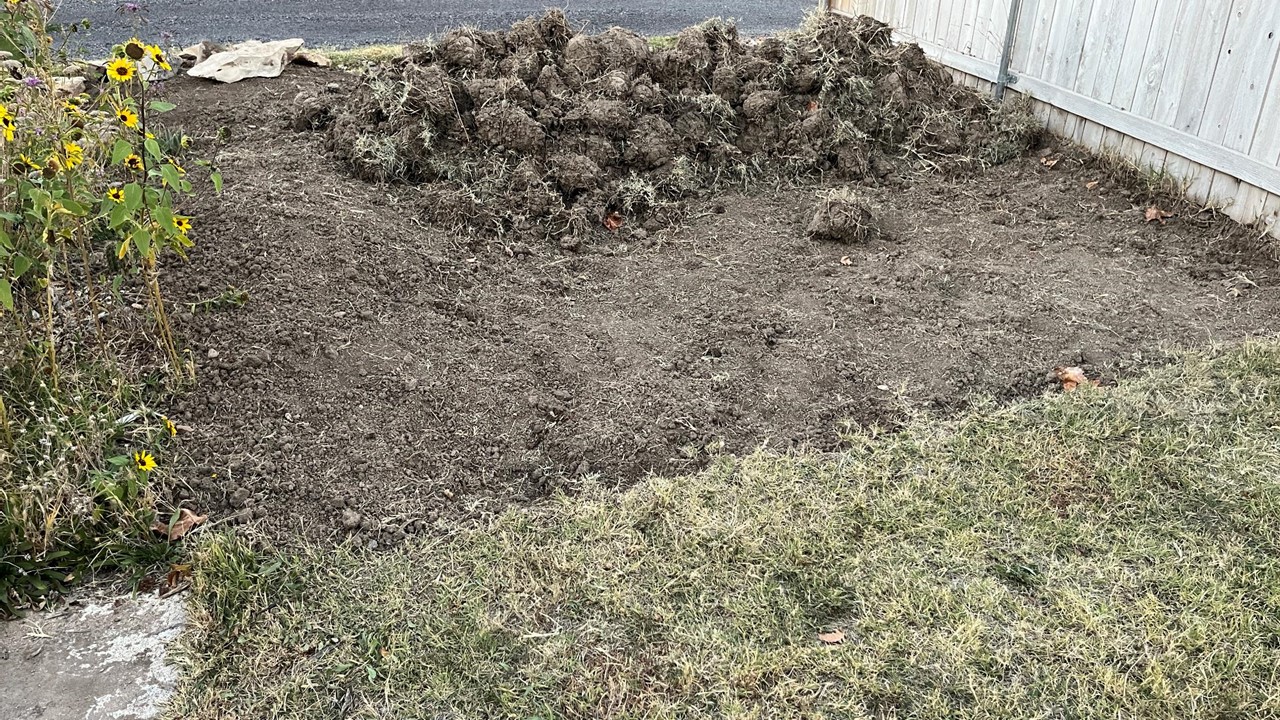 [Speaker Notes: Landscape Planning
Native Garden Expectations

Turf Removal]
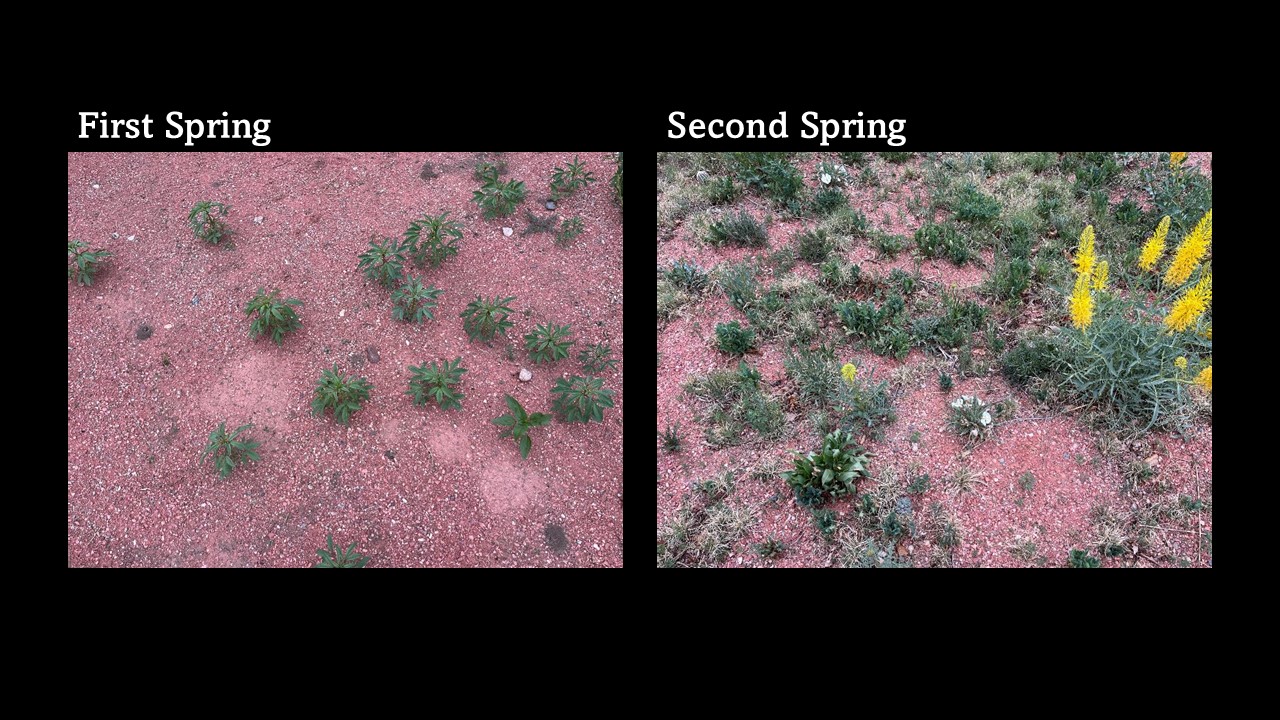 [Speaker Notes: Landscape Planning
Native Garden Expectations

First Spring after seeding vs Second Spring
First year is always slow as new plants establish themselves. Use annuals to provide cover and prevent erosion
2nd year the matrix plants (native grasses) have filled in and perennials will mature and likely bloom]
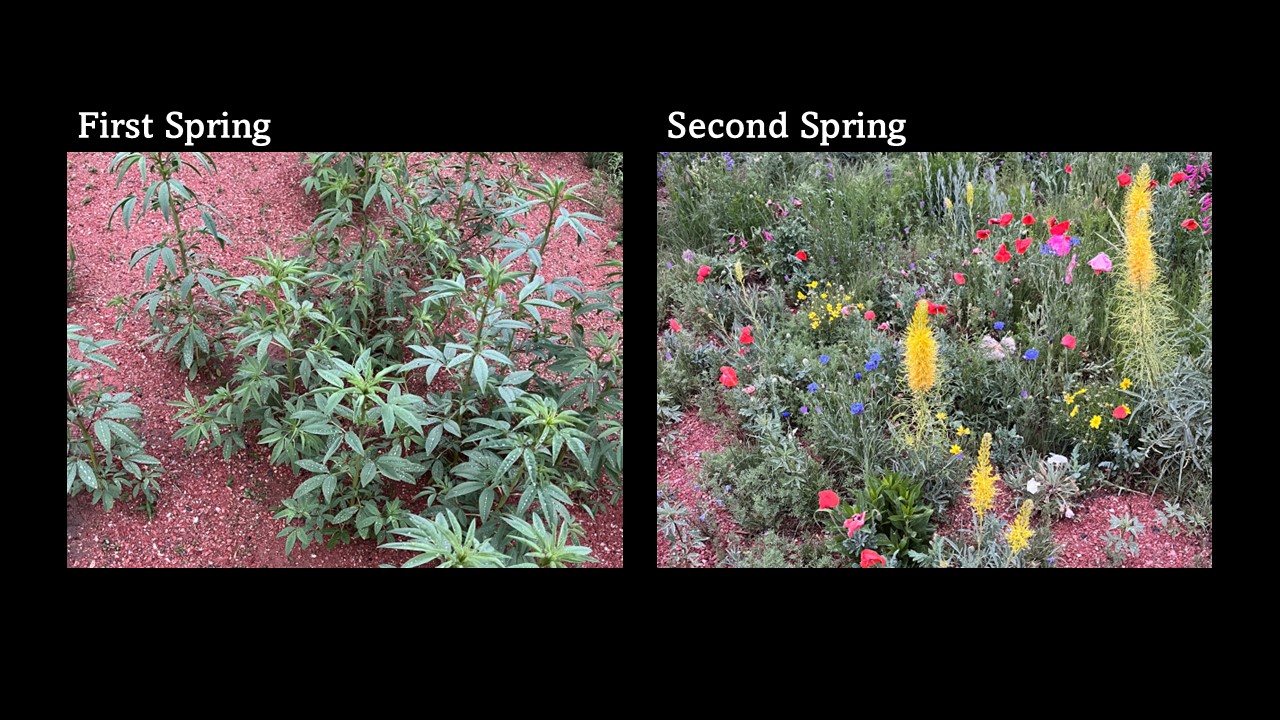 [Speaker Notes: Landscape Planning
Native Garden Expectations

First Spring after seeding vs Second Spring
Late Spring, showing fill in]
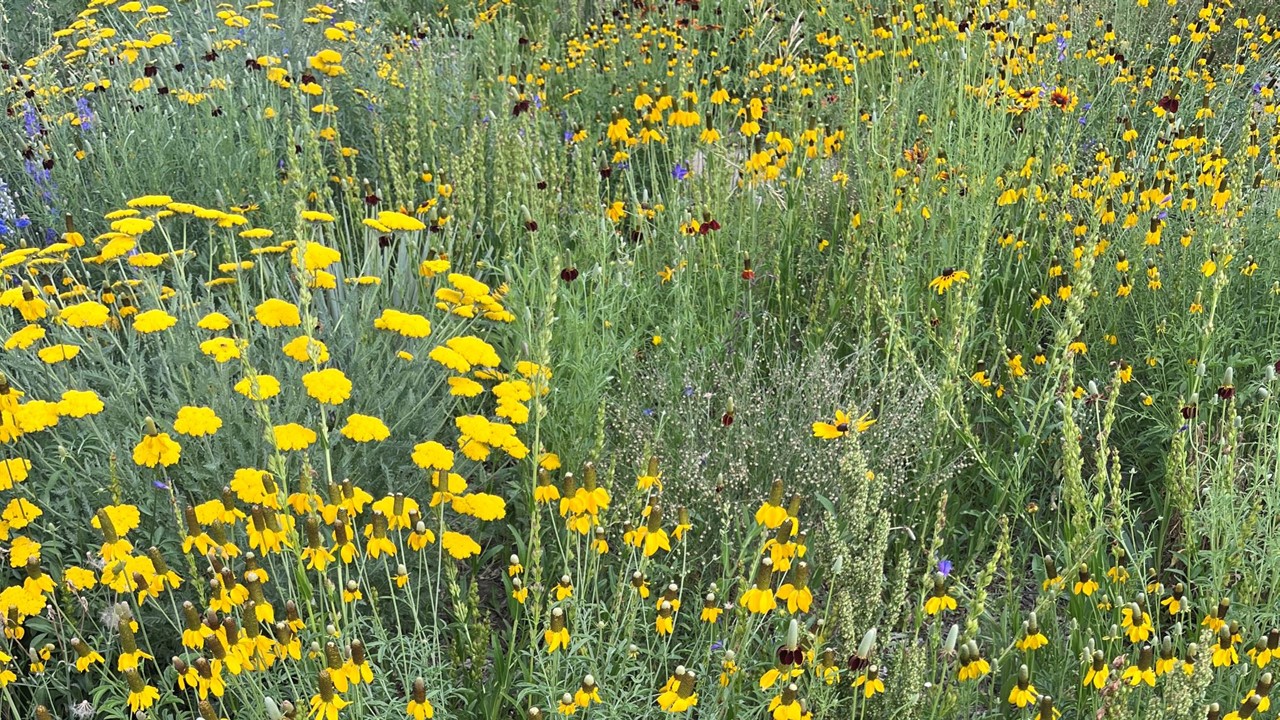 [Speaker Notes: Landscape Planning
Native Garden Expectations

Established Garden after 2-3 Years]
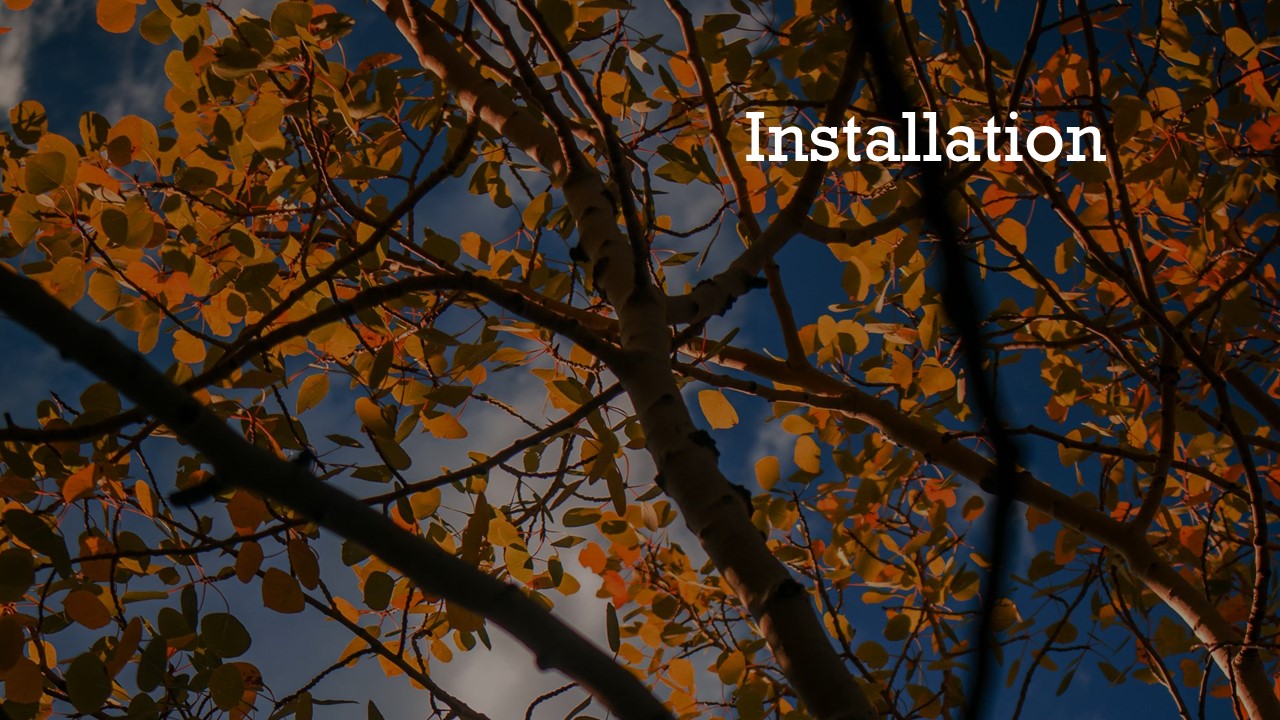 [Speaker Notes: Installation]
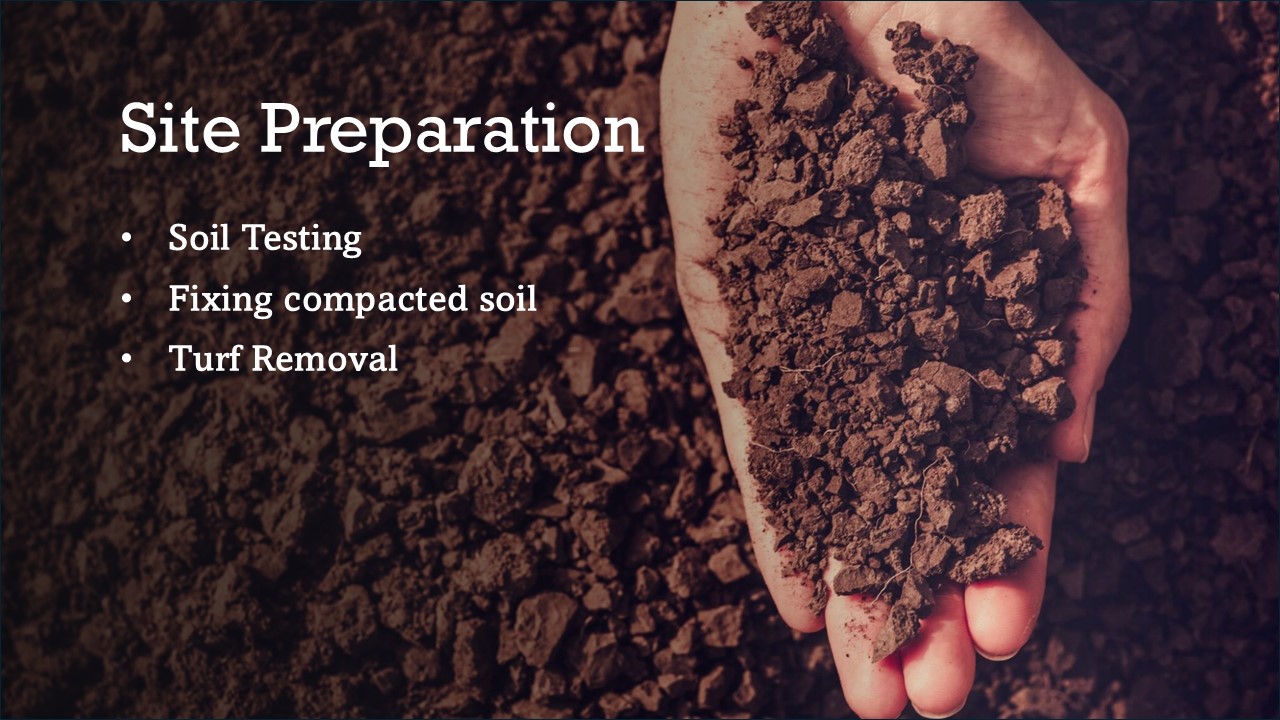 [Speaker Notes: Installation
Site Preparation

Soil Testing
Fixing compacted soil
Don’t dig too deep to keep topsoil intact
Turf Removal
Herbicides
Sheet mulching
Mechanical removal]
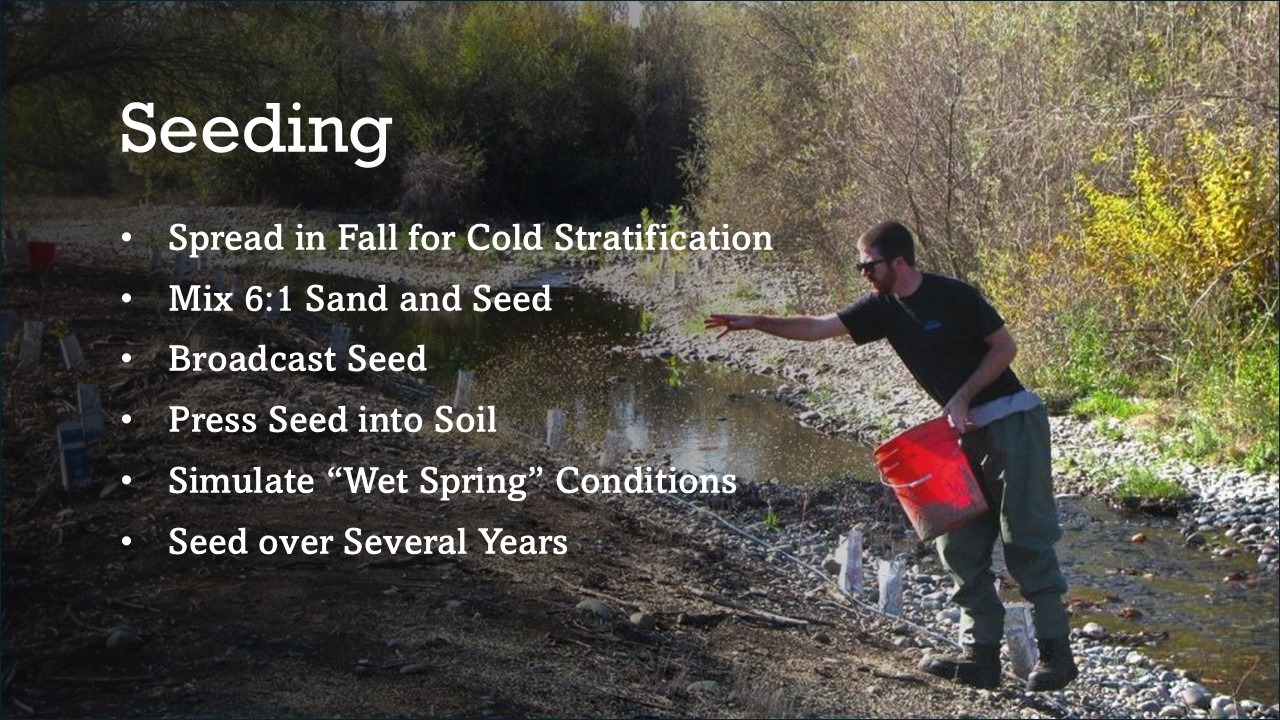 [Speaker Notes: Installation
Seeding

Spread in Fall for Cold Stratification
Mix 6:1 Sand and Seed
Broadcast Seed
Press Seed into Soil
Simulate “Wet Spring” Conditions
Seed over Several Years]
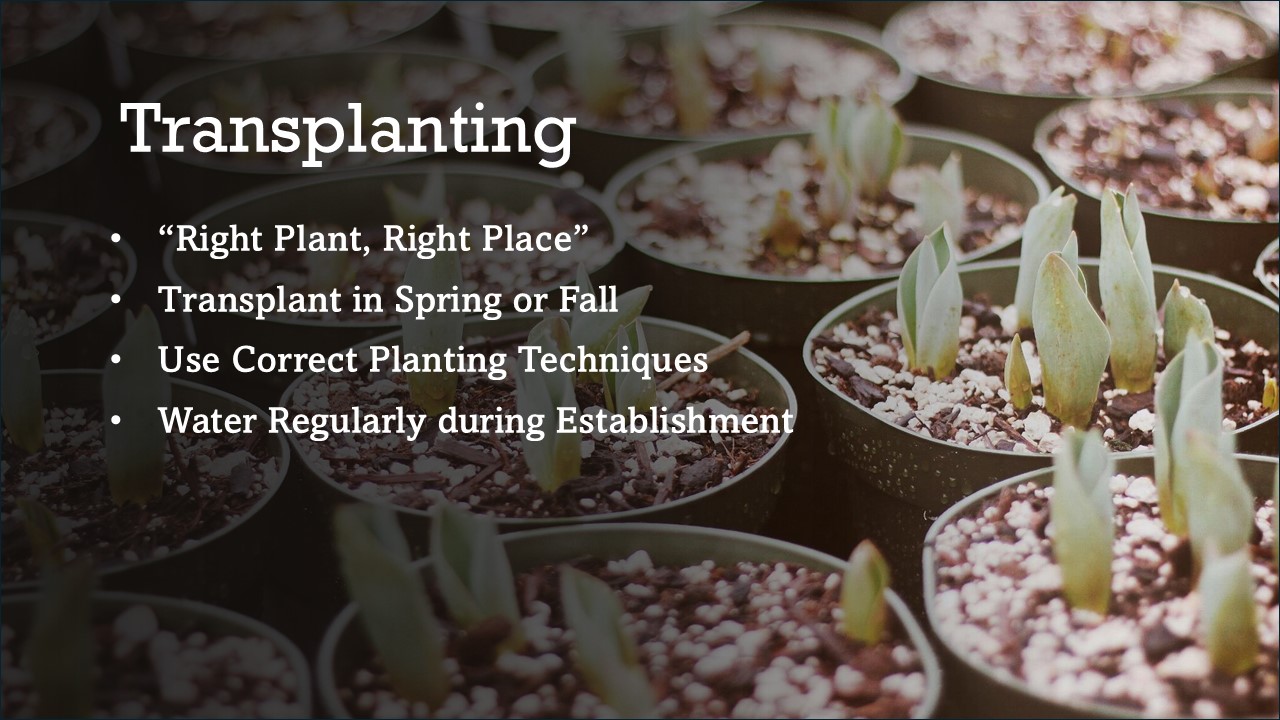 [Speaker Notes: Installation
Transplanting

“Right Plant, Right Place”
Transplant in Spring or Fall
Use Correct Planting Techniques
Water Regularly during Establishment]
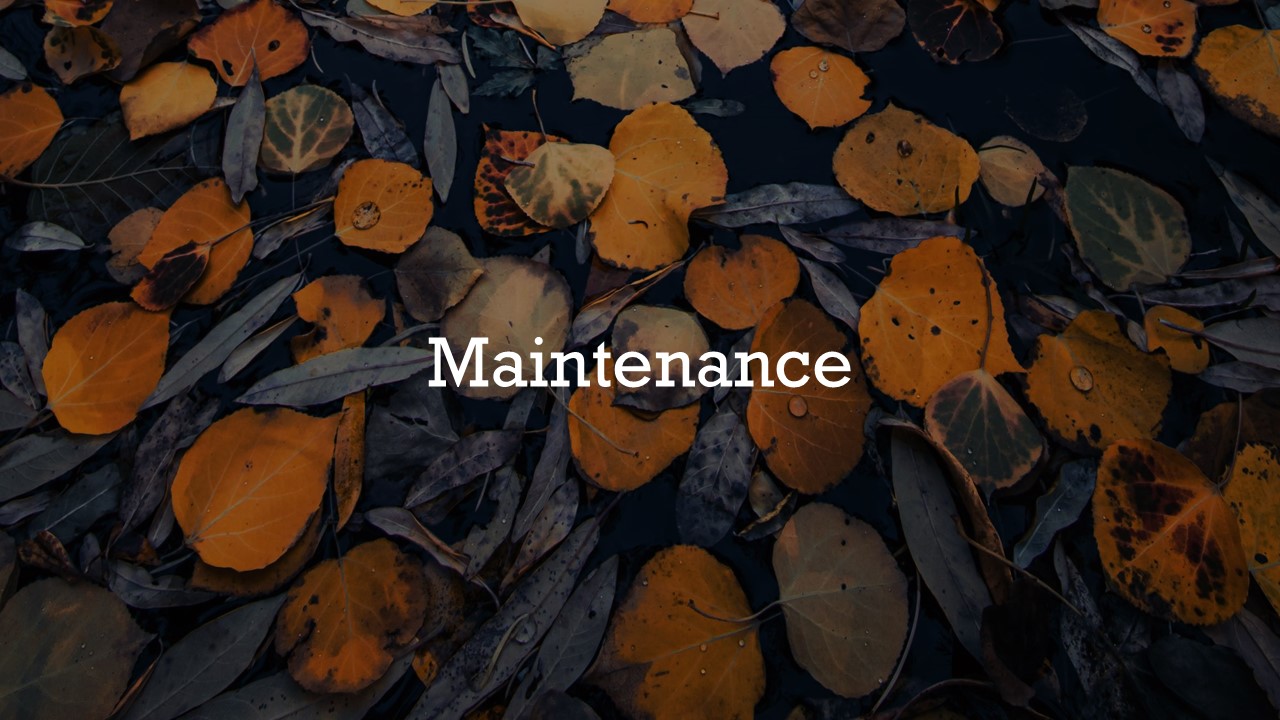 [Speaker Notes: Maintenance]
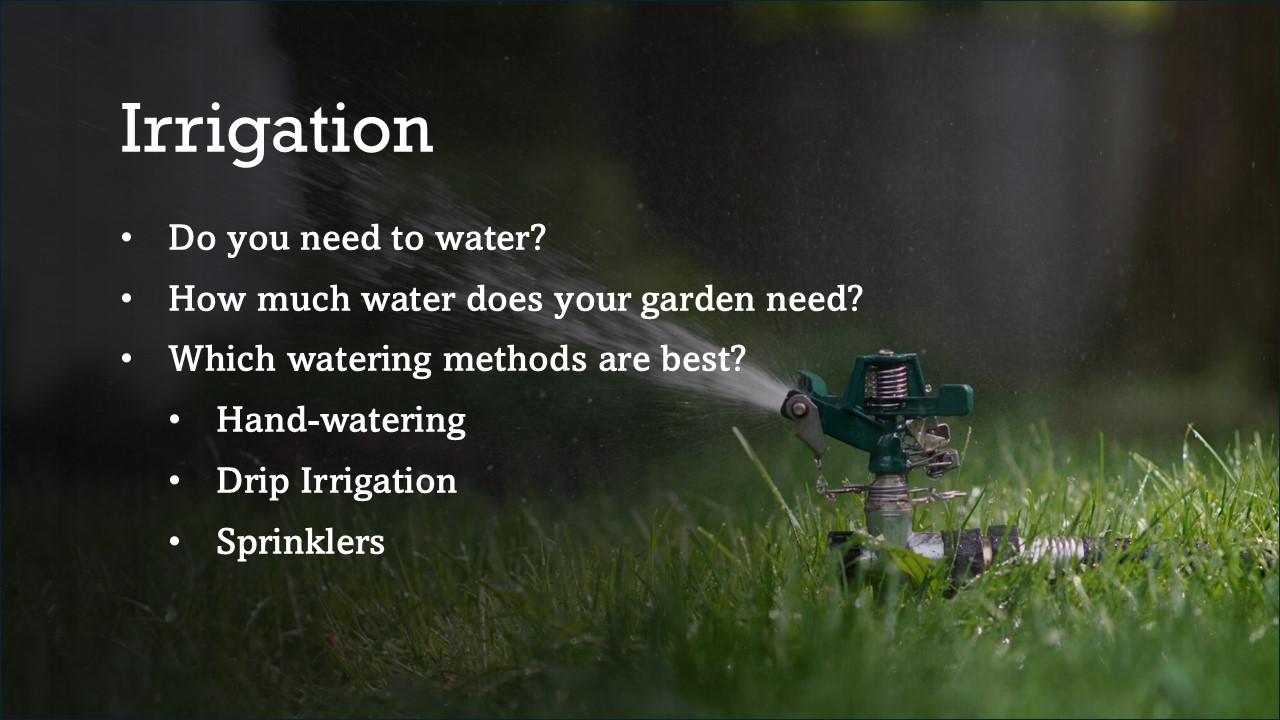 [Speaker Notes: Maintenance
Irrigation

Do you need to water?
How much water does your garden need?
Which watering methods are best?
Hand-watering
Drip Irrigation
Sprinklers]
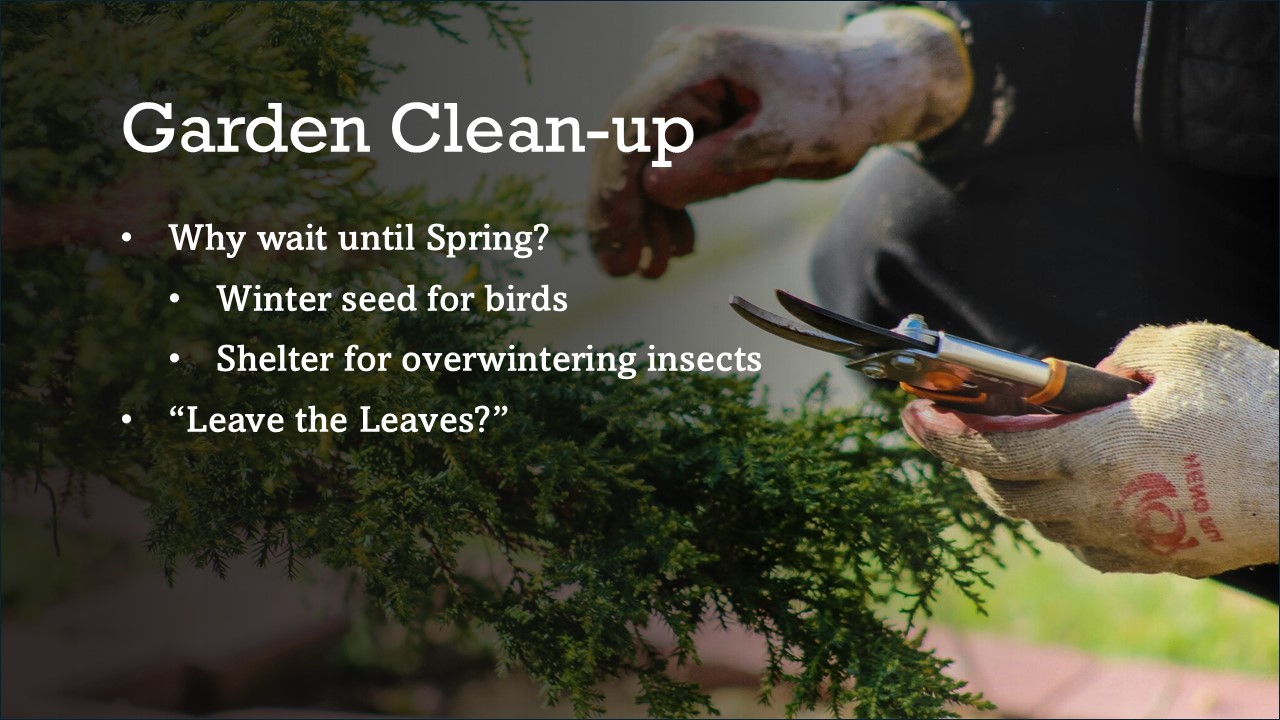 [Speaker Notes: Maintenance
Garden Clean-up

Why wait until Spring?
Winter seed for birds
Shelter for overwintering insects
“Leave the Leaves?”
Great for woodlands but not natural for prairies without trees
Consider places in your garden where you can spread leaves (under trees, compost bin/leaf mold pile)]
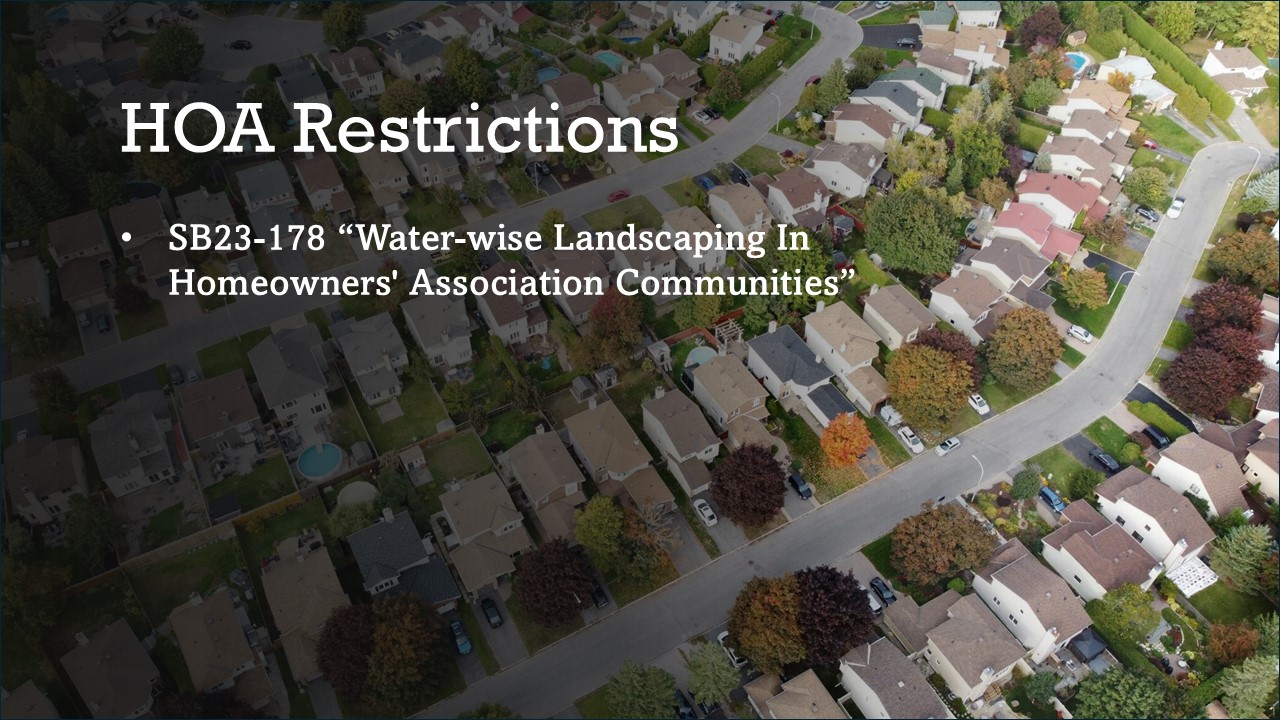 [Speaker Notes: Legalities
HOA Restrictions
(Part 1 of 2)

SB23-178 “Water-wise Landscaping In Homeowners' Association Communities”]
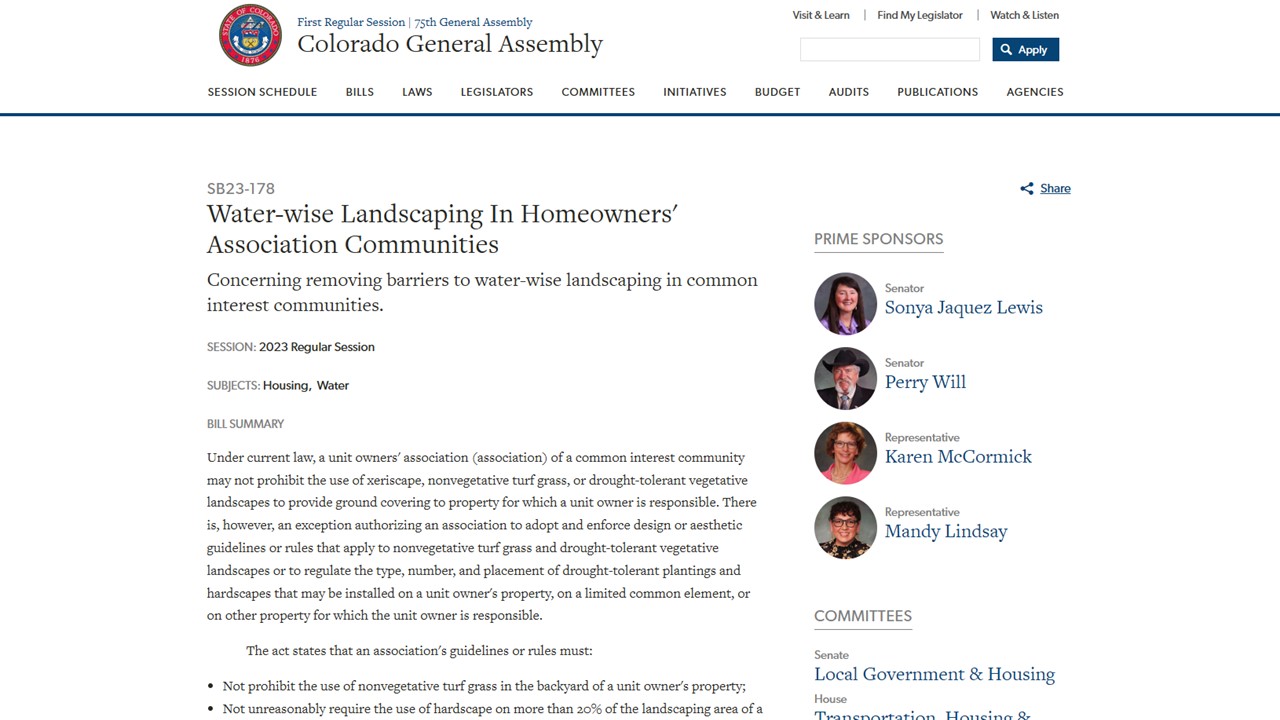 [Speaker Notes: Legalities
HOA Restrictions
SB23-178 “Water-wise Landscaping In Homeowners' Association Communities”
(Part 2 of 2)


The act states that an association's guidelines or rules must:
 Not prohibit the use of nonvegetative turf grass in the backyard of a unit owner's property;
 Not unreasonably require the use of hardscape on more than 20% of the landscaping area of a unit owner's property;
 Allow a unit owner an option that consists of at least 80% drought-tolerant plantings; and
 Not prohibit vegetable gardens in the front, back, or side yard of a unit owner's property.]
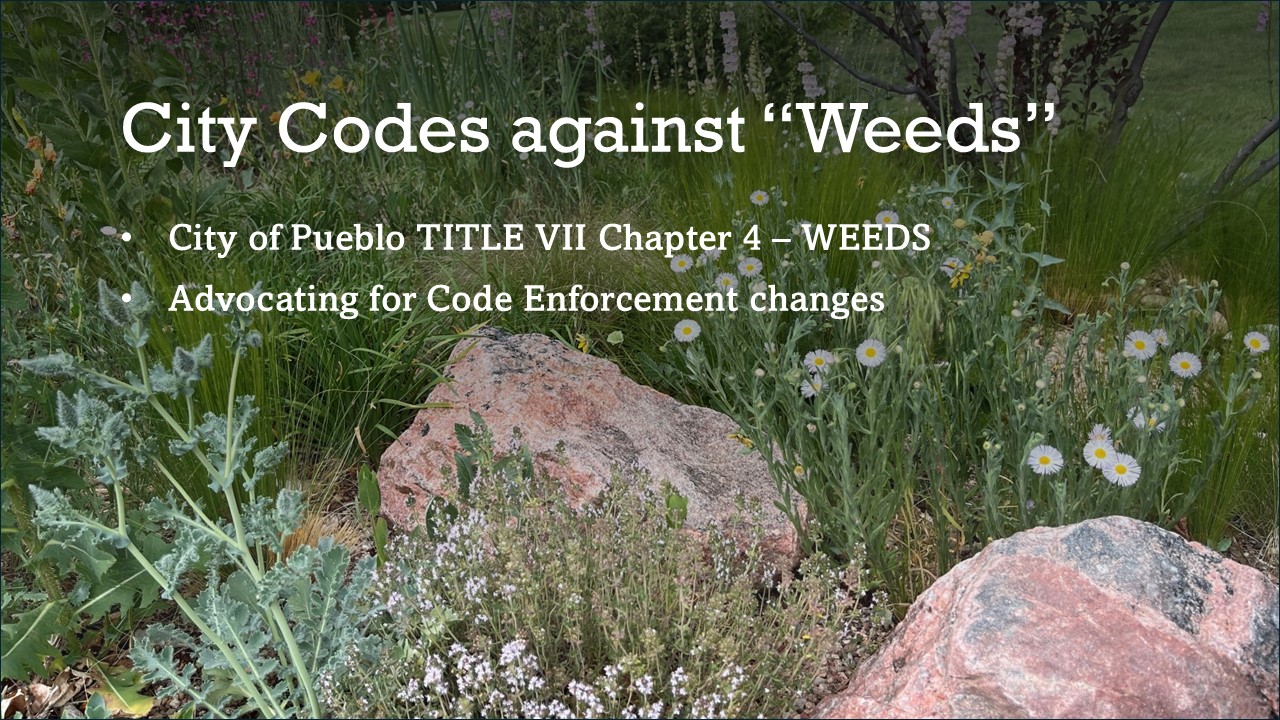 [Speaker Notes: Legalities
City Codes against “Weeds”
(Part 1 of 2)

City of Pueblo TITLE VII Chapter 4 – WEEDS
Advocating for Code Enforcement changes]
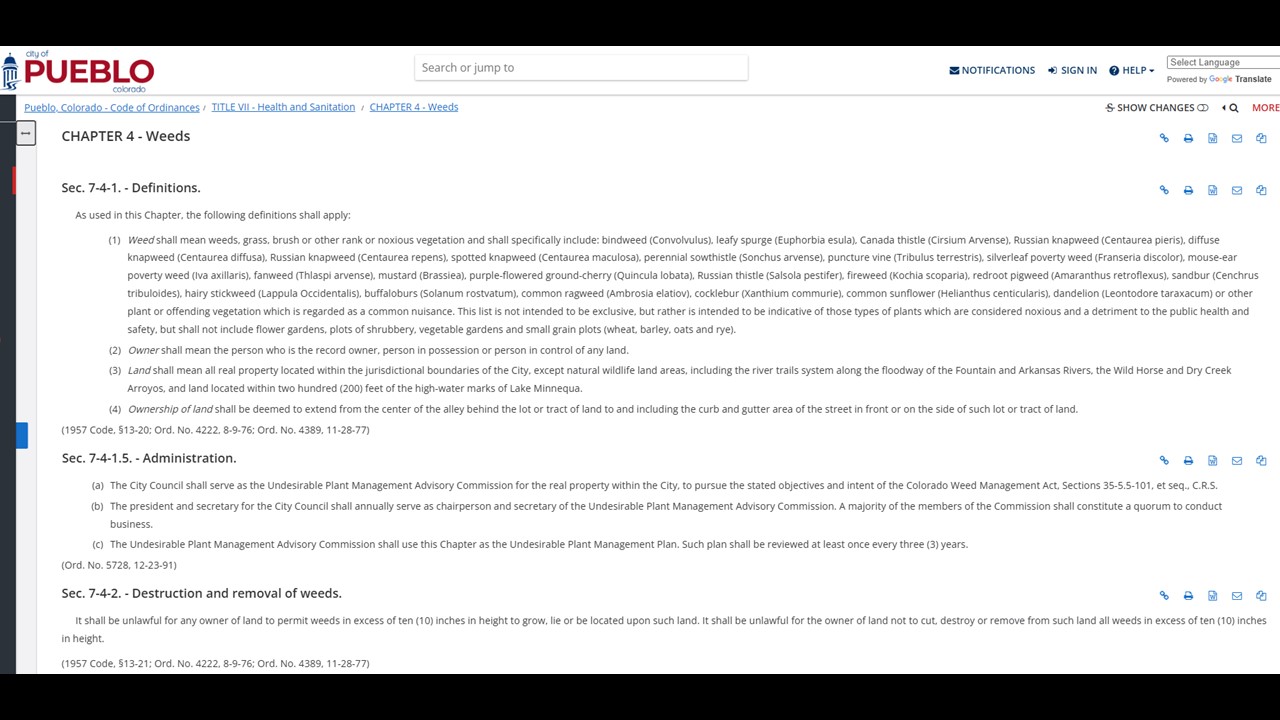 [Speaker Notes: Legalities
City Codes against “Weeds”
(Part 2 of 2)

City of Pueblo TITLE VII Chapter 4 – WEEDS
8 of 24 listed “Weeds” are natives
Natives on “Weed List: 
Ambrosia artemisiifolia (Common Ragweed)
Ambrosia tomentosa Skeletonleaf Bur Ragweed)
Iva axillaris (Poverty Weed)
Lappula Occidentalis (Flatspine Stickseed)
Helianthus annuus Common Sunflower
Quincula lobata (Purple Groundcherry)
Solanum rostratum (Buffalo-Bur)
ALL of Brassiceae considered a weed (Mustard Family)

It shall be unlawful for any owner of land to permit weeds in excess of ten (10) inches in height to grow, lie or be located upon such land.
The city and code enforcement do not identify plants and if someone complains and your plants are over 10 inches tall then they could be at risk of being removed.]
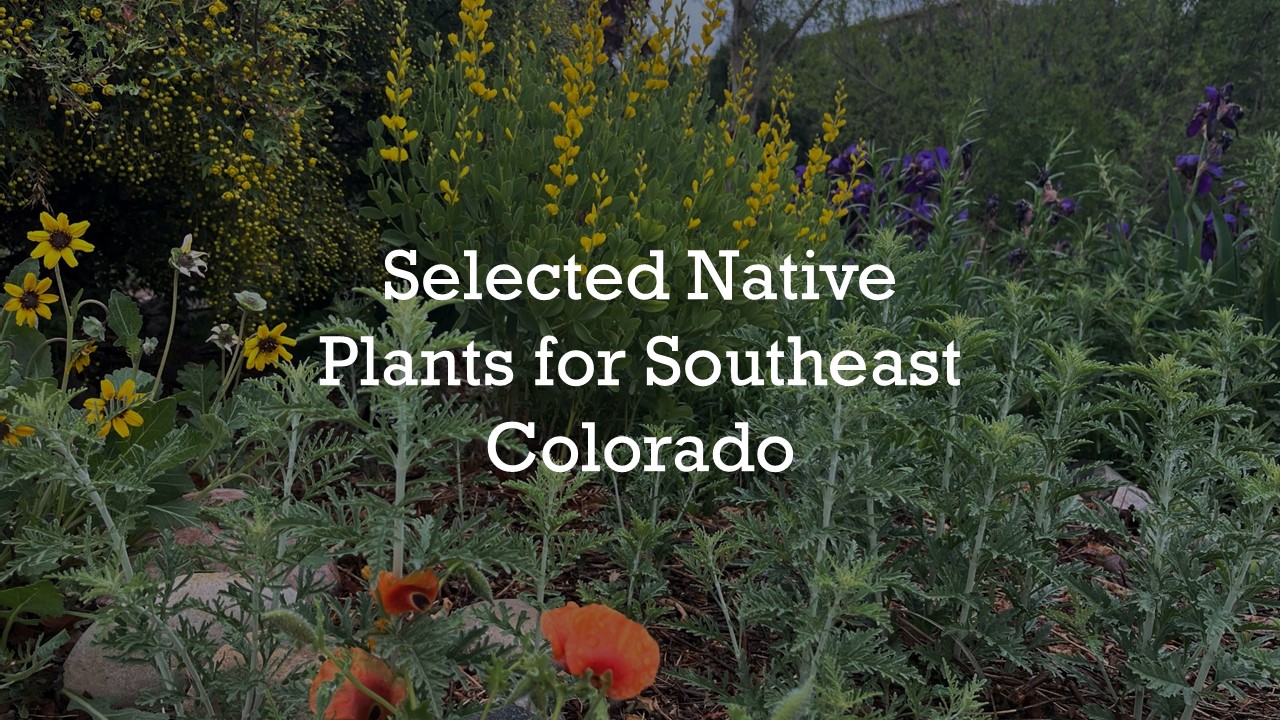 [Speaker Notes: Selected Native Plants for Southeast Colorado

Selected based off of availability of seeds/transplants
It is difficult to find many native species commercially]
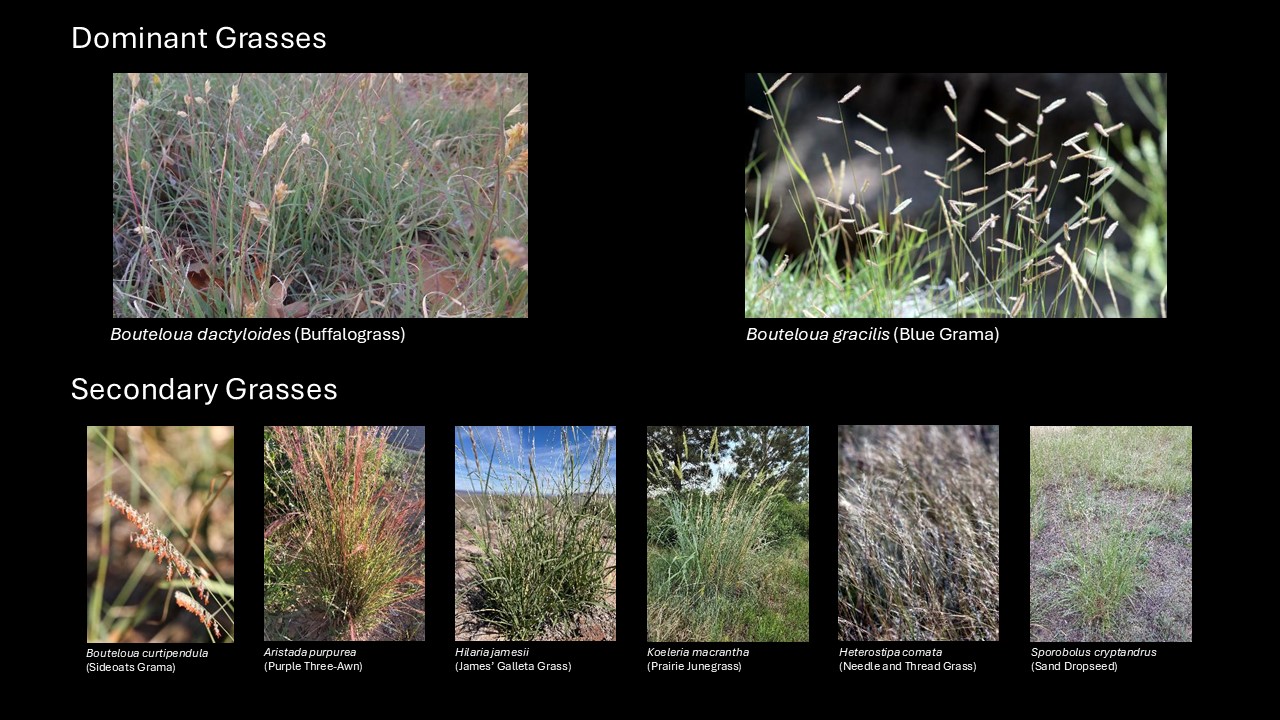 [Speaker Notes: Selected Native Plants for Southeast Colorado

Selected Native Grasses
Not all grasses are listed
Bouteloua dactyloides (Buffalograss)
Bouteloua gracilis (Blue Grama)
Bouteloua curtipendula (Sideoats Grama)
Aristada purpurea (Purple Three-Awn)
Hilaria jamesii (James’ Galleta Grass)
Koeleria macrantha  (Prairie Junegrass)
Heterostipa comata (Needle and Thread Grass)
Sporobolus cryptandrus (Sand Dropseed)]
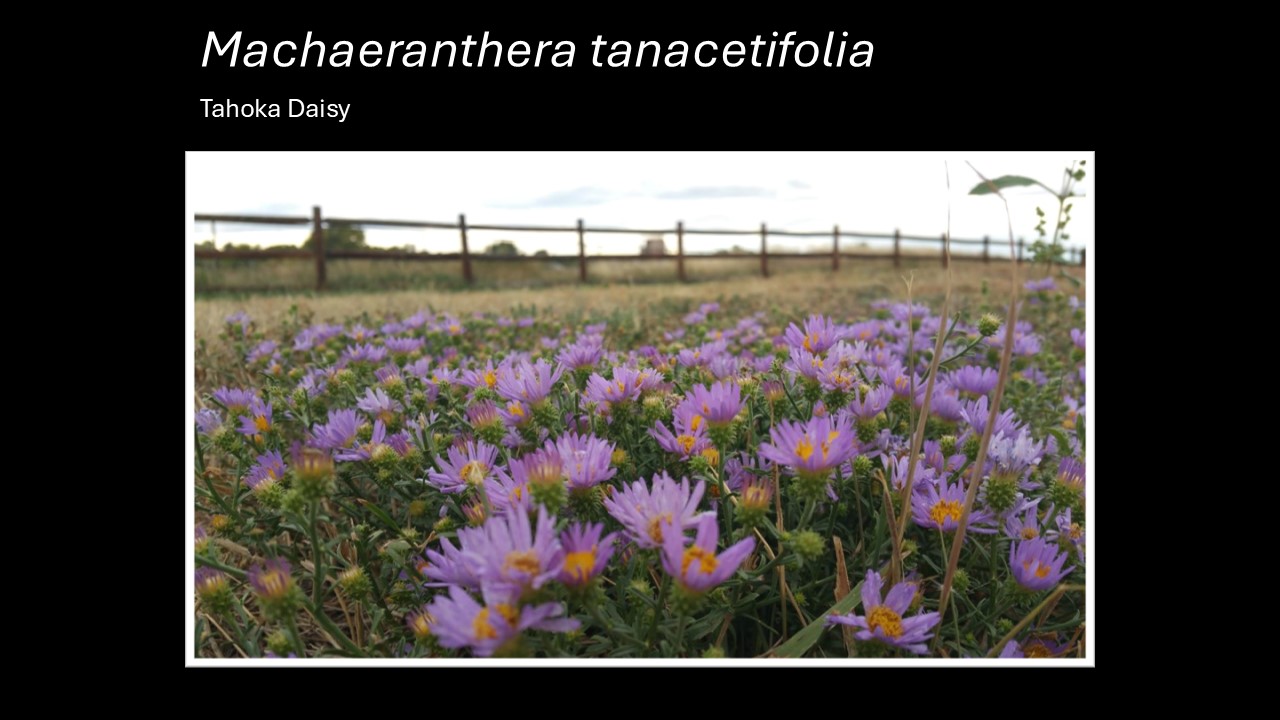 [Speaker Notes: Selected Native Plants for Southeast Colorado

Machaeranthera tanacetifolia
Tahoka Daisy

Family: Asteraceae (Sunflower)
Type: Annual
Bloom Period: Late Spring - Summer
Height: 1 foot
Width: 1 foot]
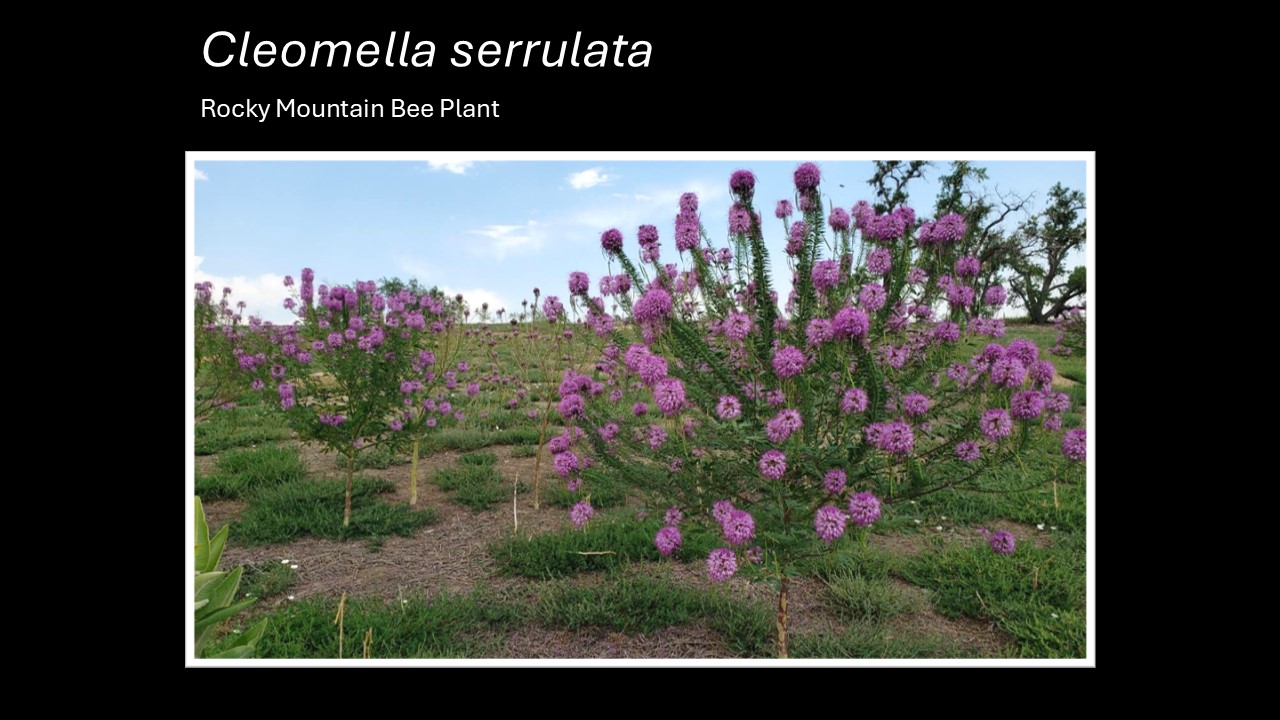 [Speaker Notes: Selected Native Plants for Southeast Colorado

Cleomella serrulata
Rocky Mountain Bee Plant

Family: Cleomaceae (Spider Flower)
Type: Annual
Bloom Period: Late Spring - Summer
Height: 2-6 feet
Width: 1-2 feet]
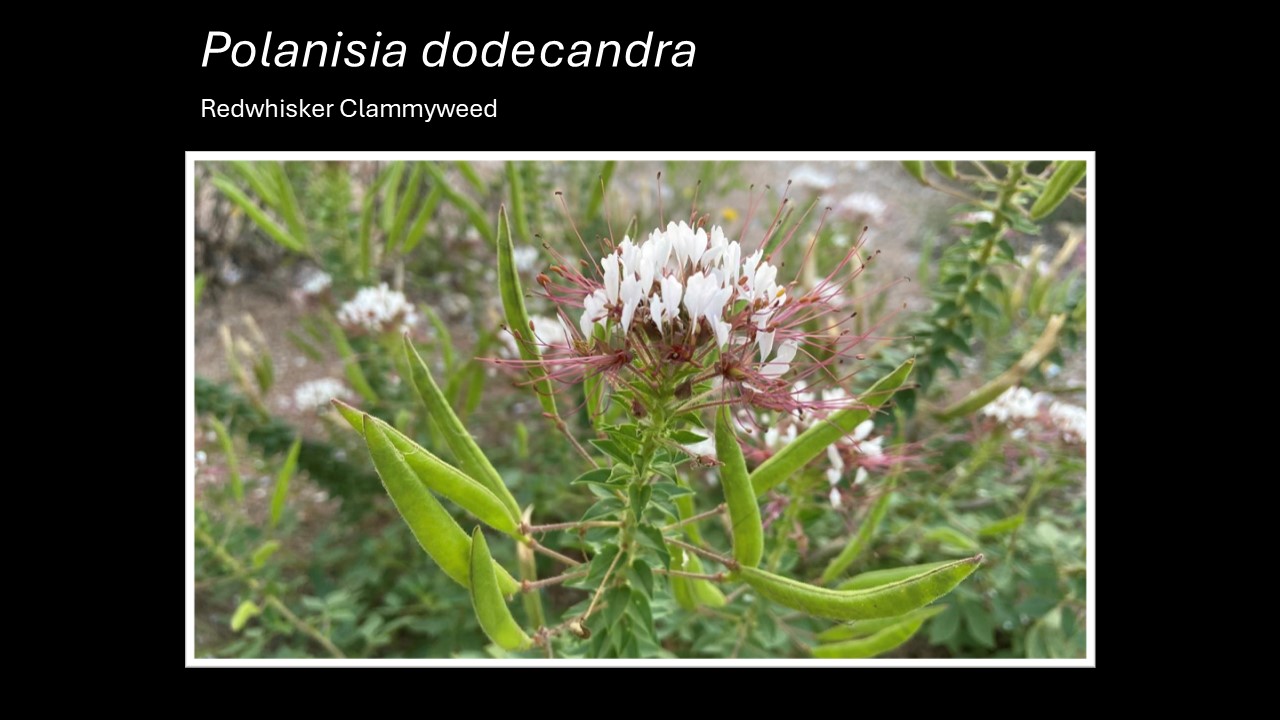 [Speaker Notes: Selected Native Plants for Southeast Colorado

Polanisia dodecandra
Redwhisker Clammyweed

Family: Cleomaceae (Spider Flower)
Type: Annual
Bloom Period: Late Spring - Summer
Height: 1-2 feet
Width: 1-2 feet]
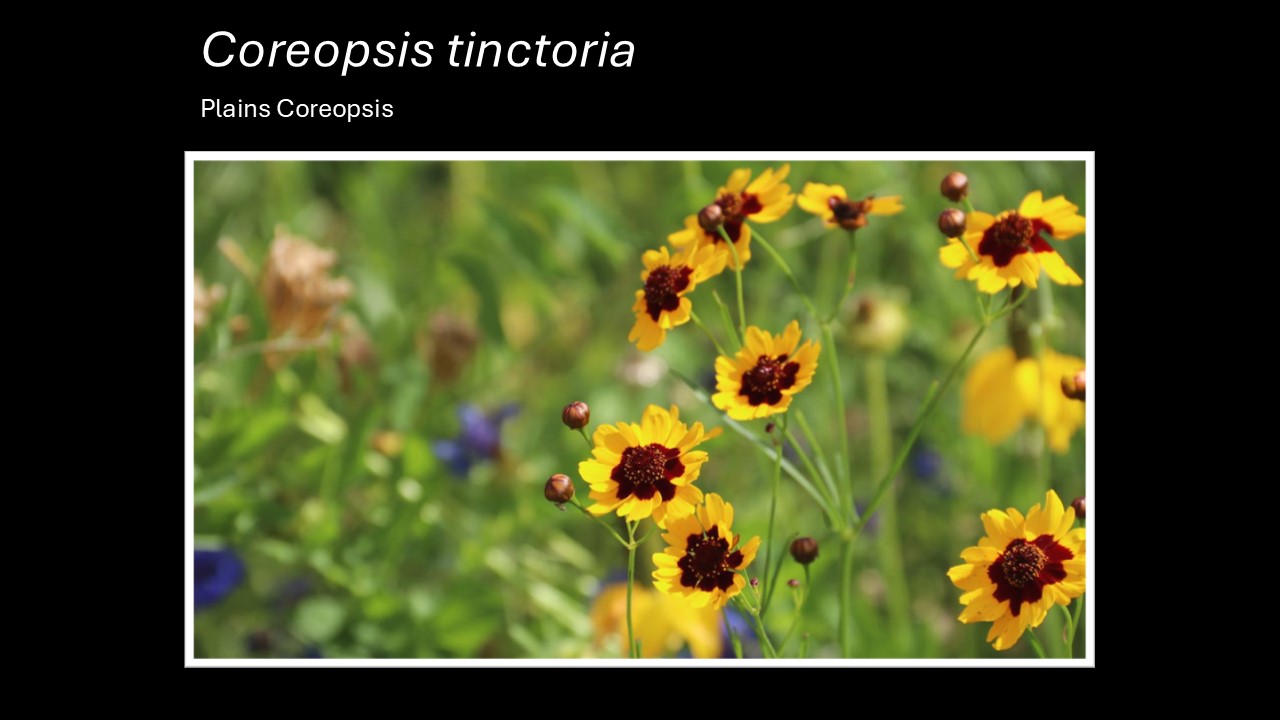 [Speaker Notes: Selected Native Plants for Southeast Colorado

Coreopsis tinctoria
Plains Coreopsis

Family: Asteraceae (Sunflower)
Type: Annual
Bloom Period: Late Spring - Summer
Height: 1-2 feet
Width: 1-2 feet]
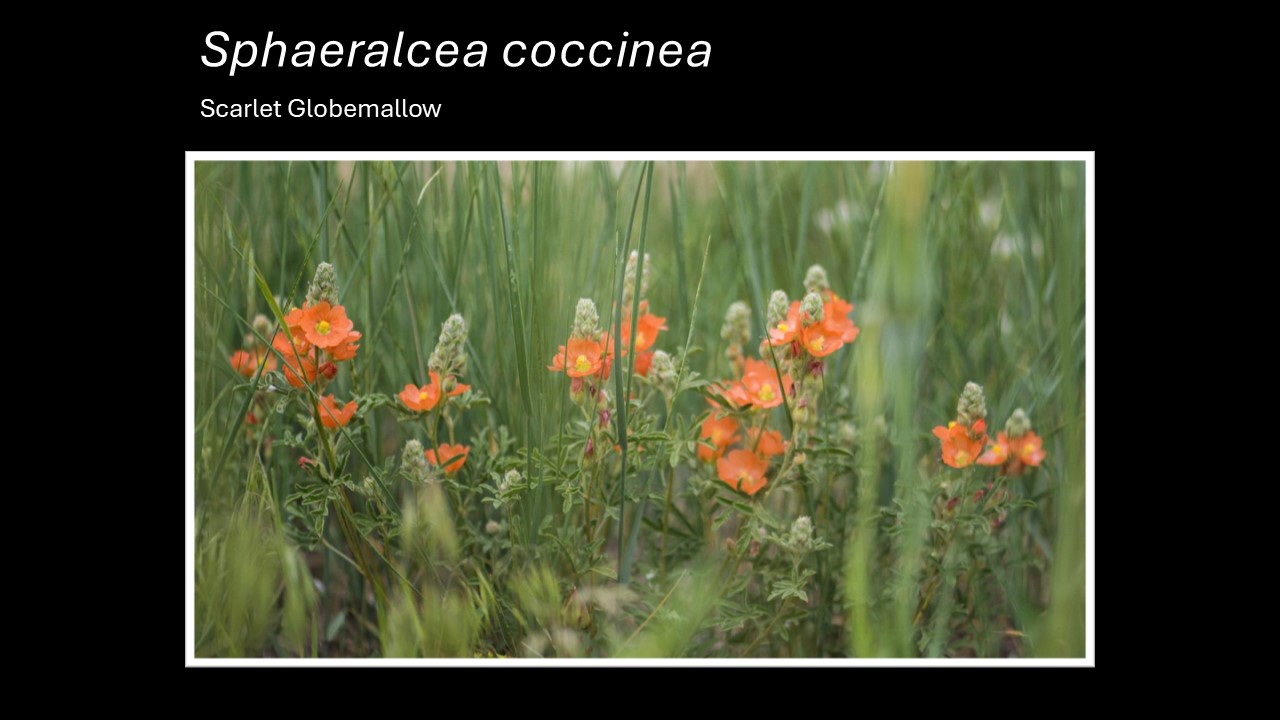 [Speaker Notes: Selected Native Plants for Southeast Colorado

Sphaeralcea coccinea
Scarlet Globemallow

Family: Malvaceae (Mallow)
Type: Perennial
Bloom Period: Late Spring - Summer
Height: 1 foot
Width: 1 foot]
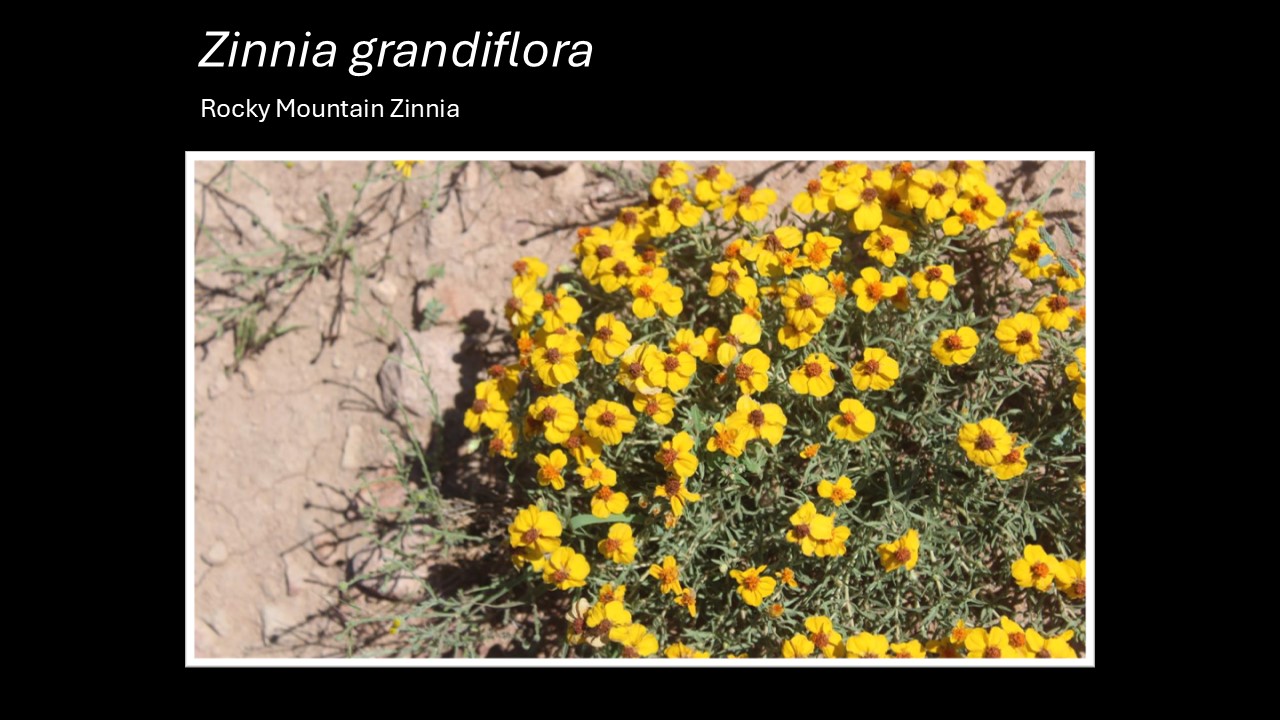 [Speaker Notes: Selected Native Plants for Southeast Colorado

Zinnia grandiflora
Rocky Mountain Zinnia

Family: Asteraceae (Sunflower)
Type: Perennial
Bloom Period: Summer - Fall
Height: 4-8 inches
Width: 4-8 inches]
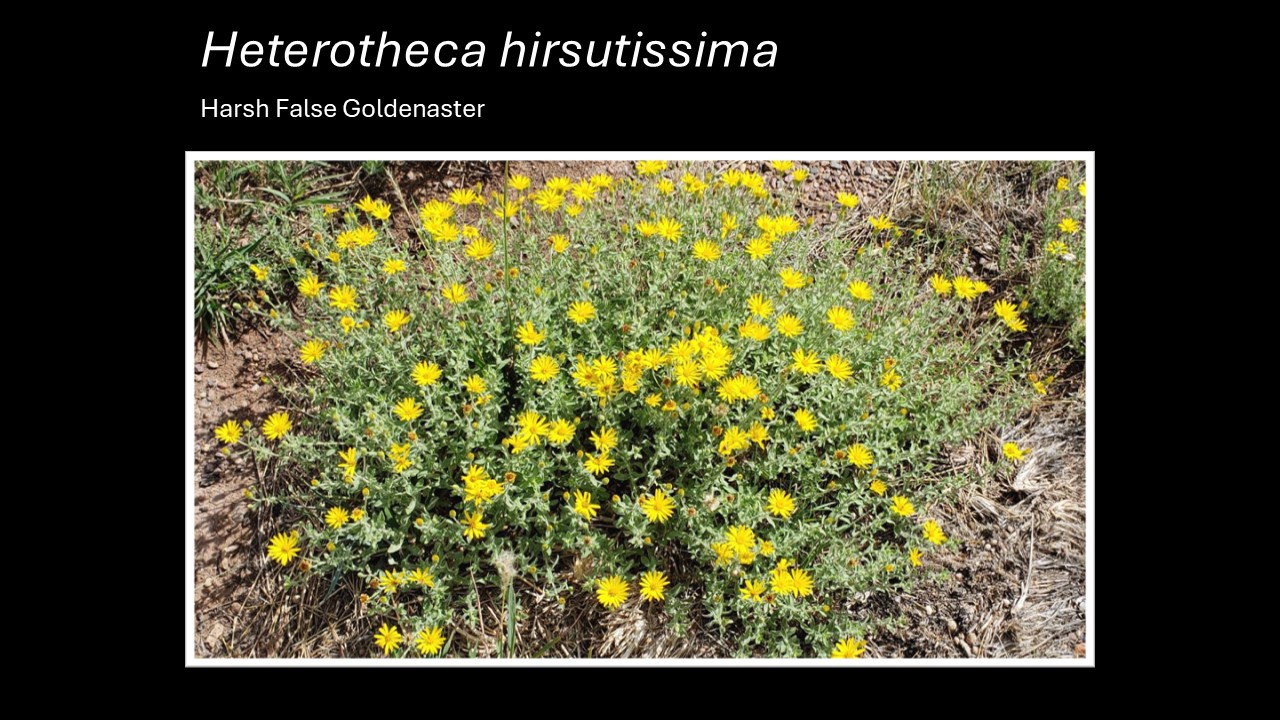 [Speaker Notes: Selected Native Plants for Southeast Colorado

Heterotheca hirsutissima
Harsh False Goldenaster

Family: Asteraceae (Sunflower)
Type: Perennial
Bloom Period: Summer - Fall
Height: 6-12 inches
Width: 1-2 feet]
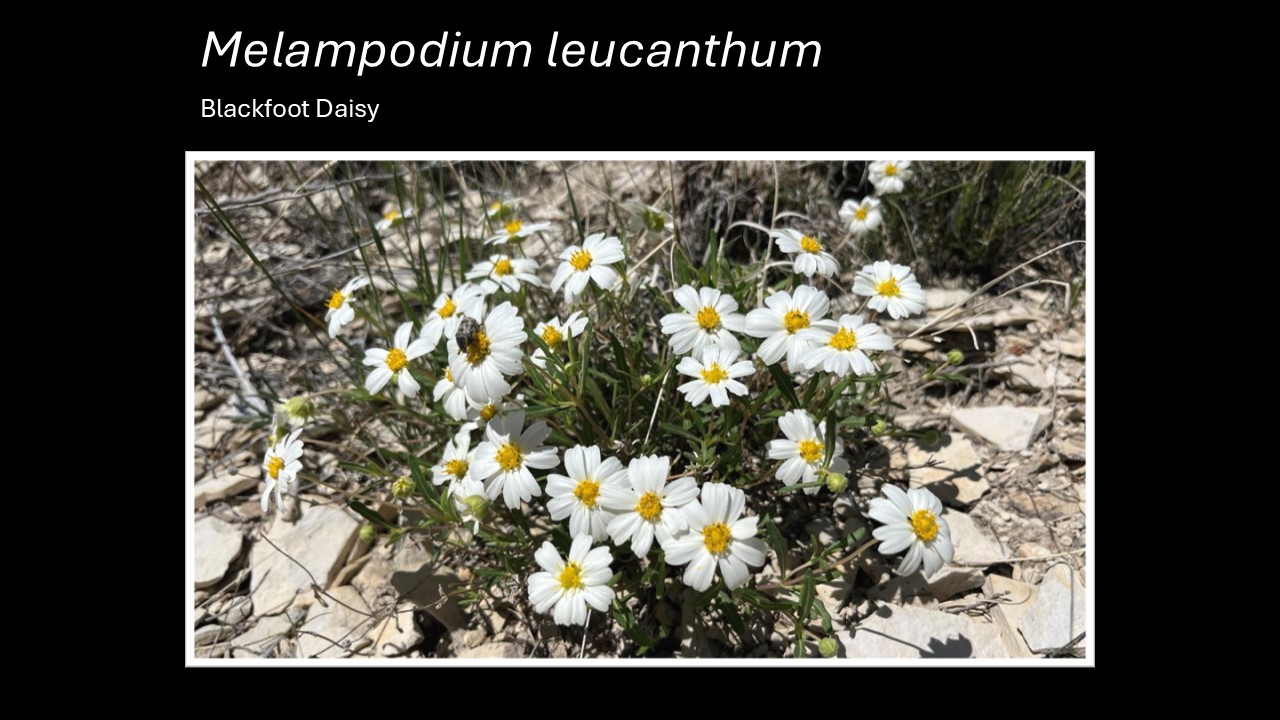 [Speaker Notes: Selected Native Plants for Southeast Colorado

Melampodium leucanthum
Blackfoot Daisy

Family: Asteraceae (Sunflower)
Type: Perennial
Bloom Period: Summer
Height: 6-12 inches
Width: 1-2 feet]
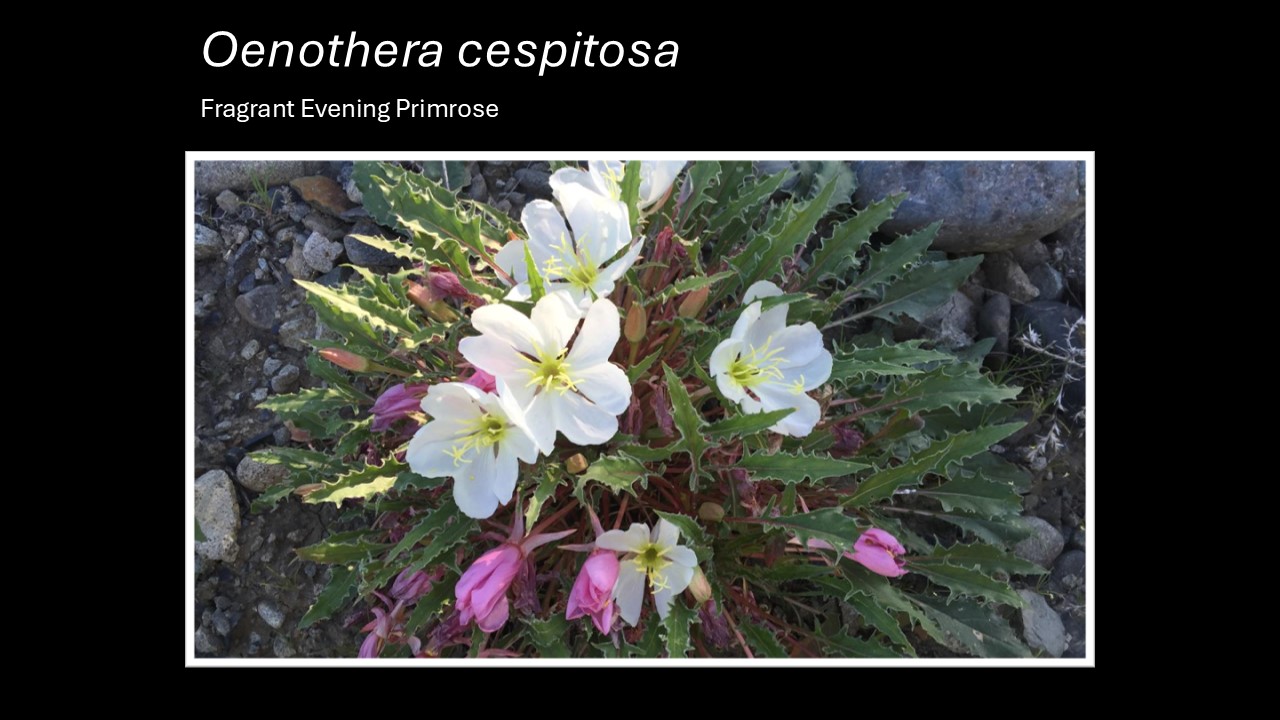 [Speaker Notes: Selected Native Plants for Southeast Colorado

Oenothera cespitosa
Fragrant Evening Primrose

Family: Onagraceae (Evening Primrose)
Type: Perennial
Bloom Period: Spring - Summer
Height: 6-8 inches
Width: 8-10 inches]
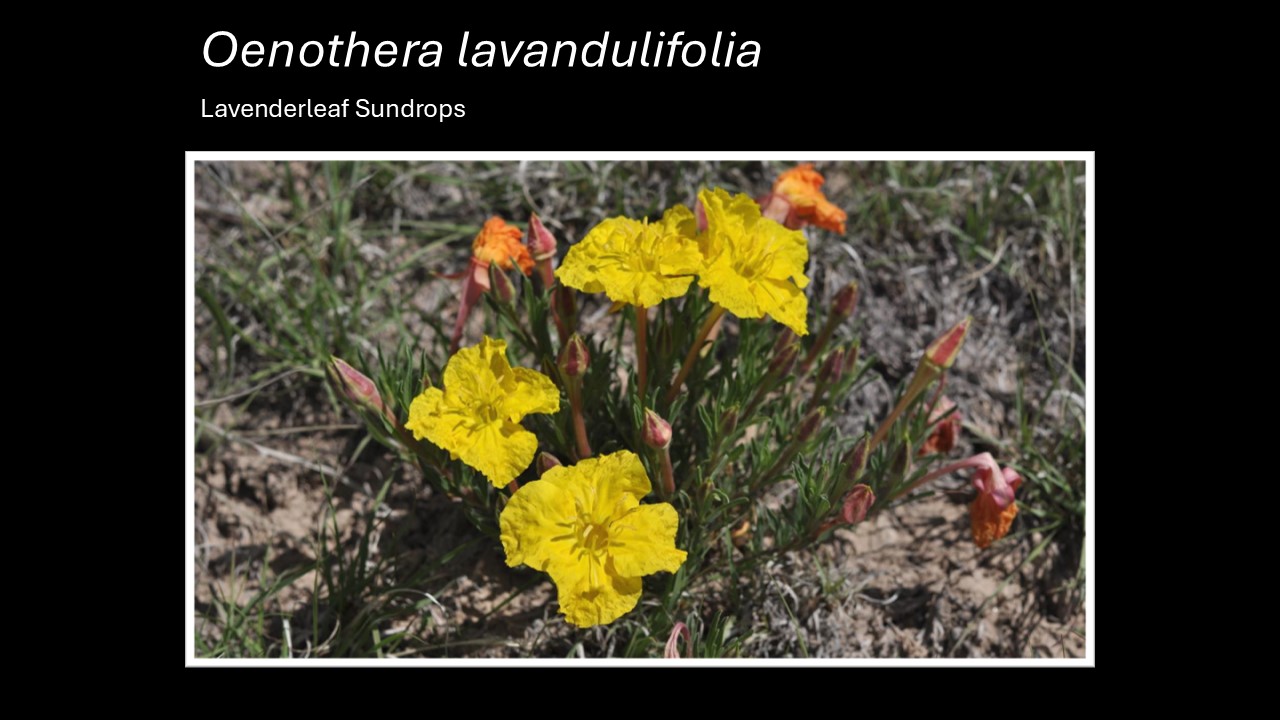 [Speaker Notes: Selected Native Plants for Southeast Colorado

Oenothera lavandulifolia
Lavenderleaf Sundrops

Family: Onagraceae (Evening Primrose)
Type: Perennial
Bloom Period: Spring - Summer
Height: 6-8 inches
Width: 8-10 inches]
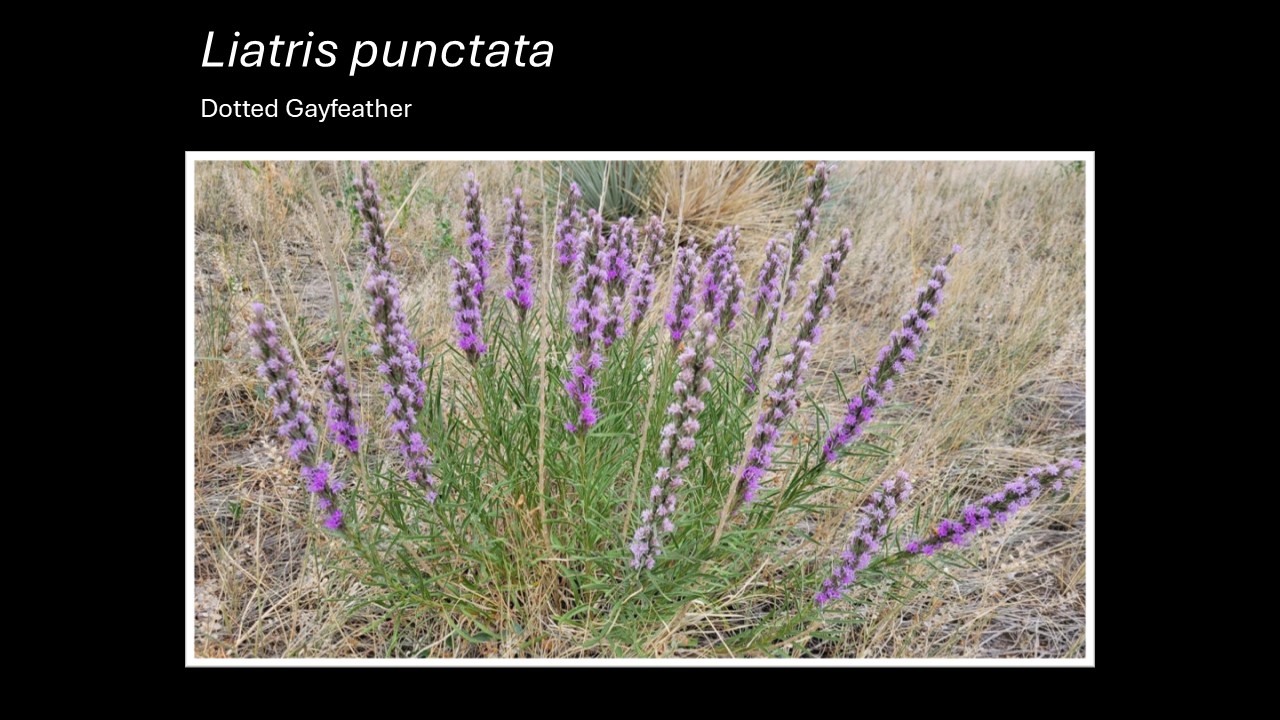 [Speaker Notes: Selected Native Plants for Southeast Colorado

Liatris punctata
Dotted Gayfeather

Family: Asteraceae (Sunflower)
Type: Perennial
Bloom Period: Late Summer
Height: 1-2 feet
Width: 1-2 feet]
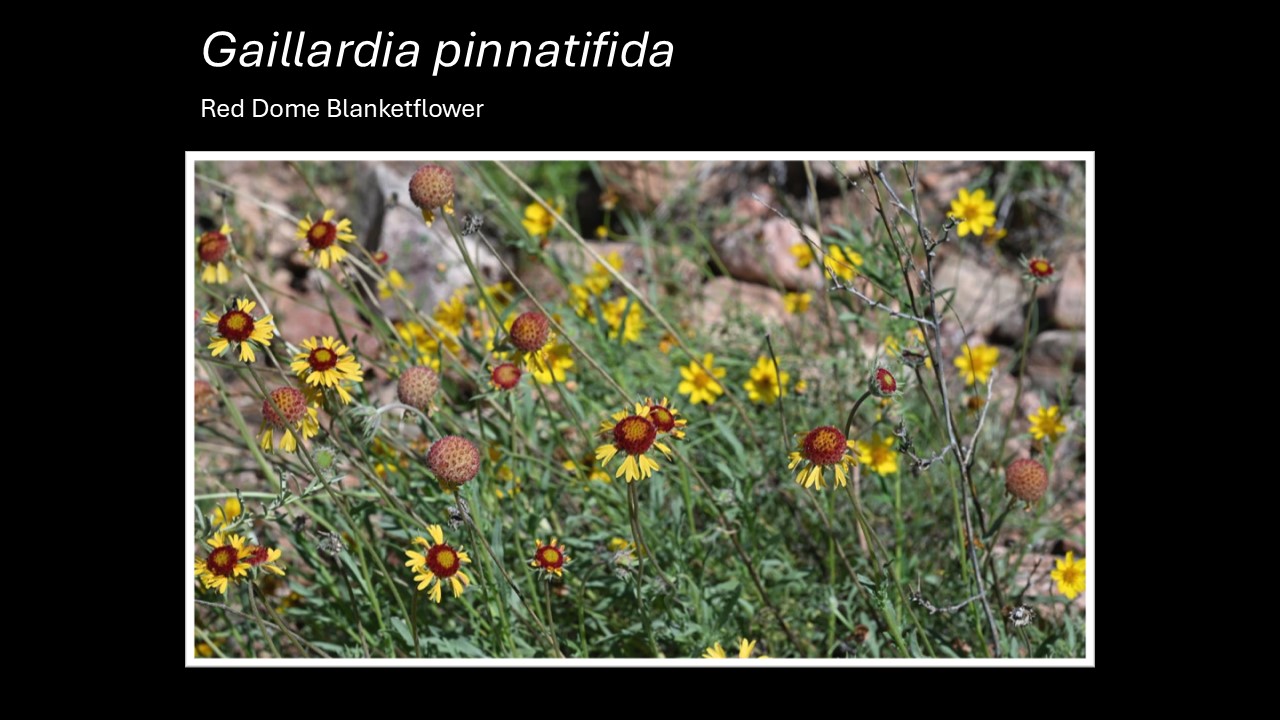 [Speaker Notes: Selected Native Plants for Southeast Colorado

Gaillardia pinnatifida
Red Dome Blanketflower

Family: Asteraceae (Sunflower)
Type: Perennial
Bloom Period: Spring - Summer
Height: 1-2 feet
Width: 1 foot]
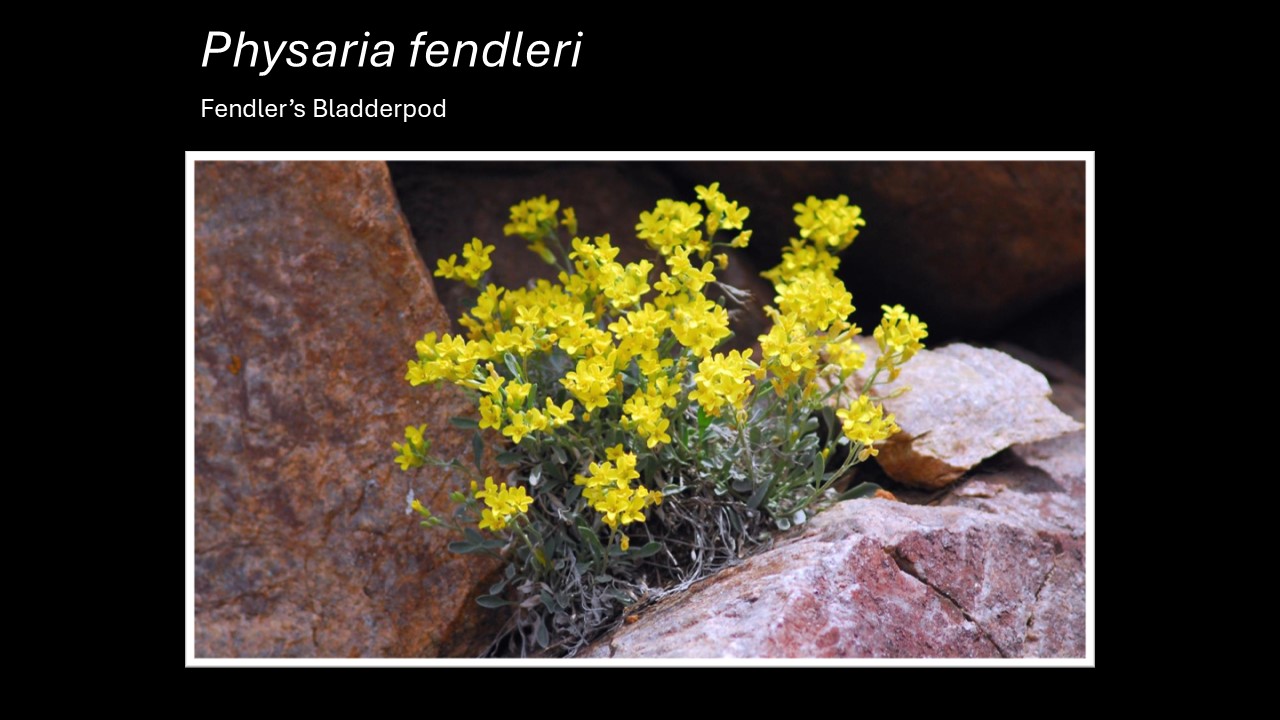 [Speaker Notes: Selected Native Plants for Southeast Colorado

Physaria fendleri
Fendler’s Bladderpod

Family: Brassicaceae (Mustard)
Type: Perennial
Bloom Period: Spring
Height: 2-10 inches
Width: 6-12 inches]
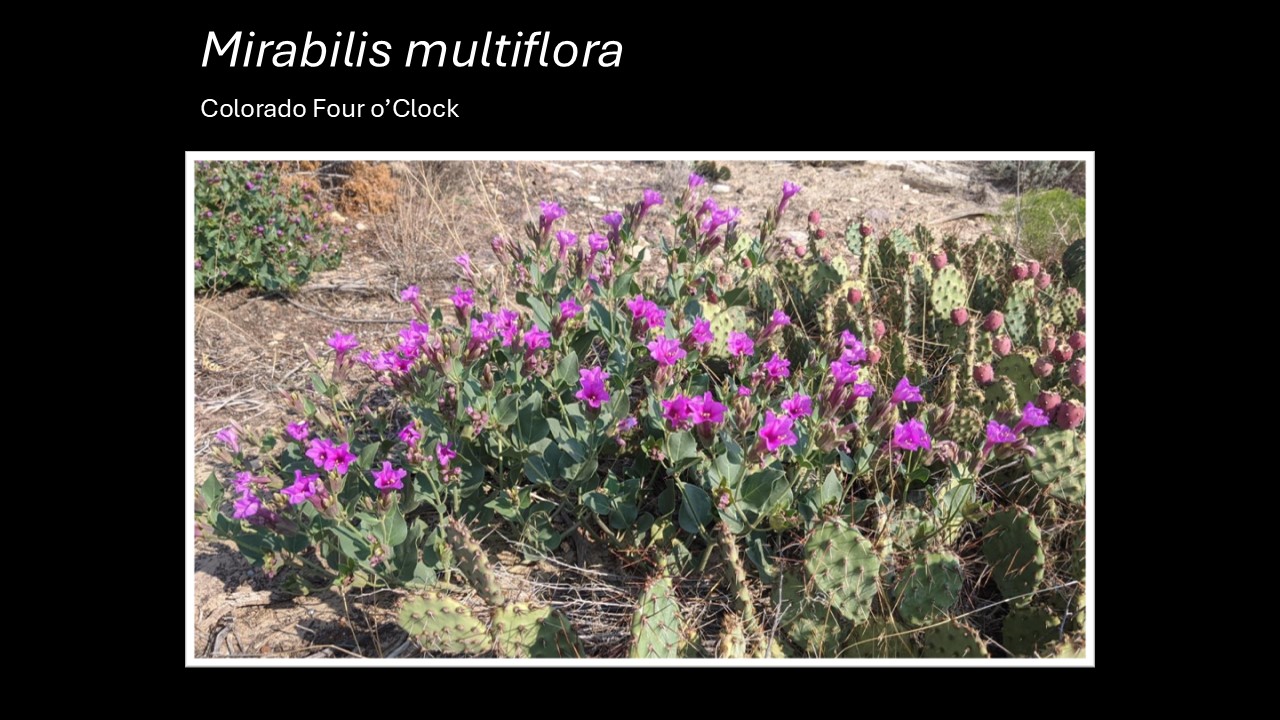 [Speaker Notes: Selected Native Plants for Southeast Colorado

Mirabilis multiflora
Colorado Four o’Clock

Family: Nyctaginaceae (Four o’Clock)
Type: Perennial
Bloom Period: Spring - Summer
Height: 1-2 feet
Width: 3-5 feet]
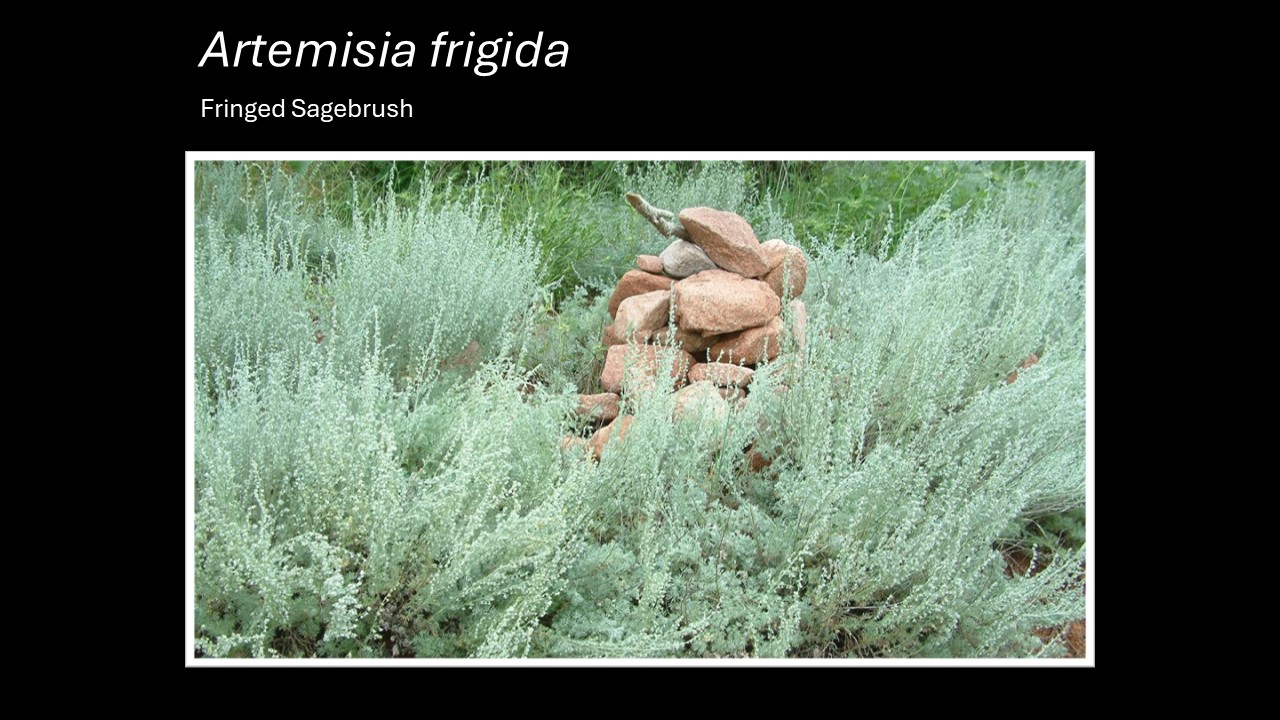 [Speaker Notes: Selected Native Plants for Southeast Colorado

Artemisia frigida
Fringed Sagebrush

Family: Asteraceae (Sunflower)
Type: Perennial
Bloom Period: Spring - Summer
Height: 1-2 feet
Width: 1-2 feet]
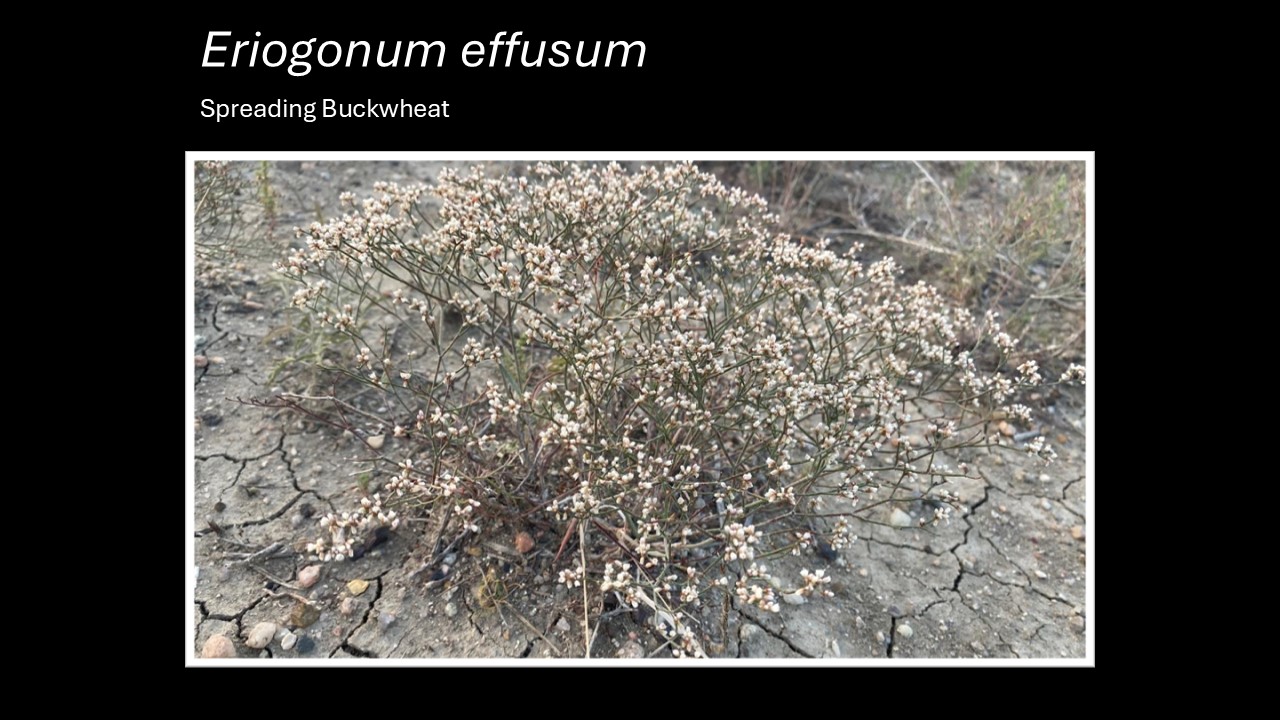 [Speaker Notes: Selected Native Plants for Southeast Colorado

Eriogonum effusum
Spreading Buckwheat

Family: Polygonaceae (Buckwheat)
Type: Perennial
Bloom Period: Spring - Summer
Height: 1-2 feet
Width: 2-5 feet]
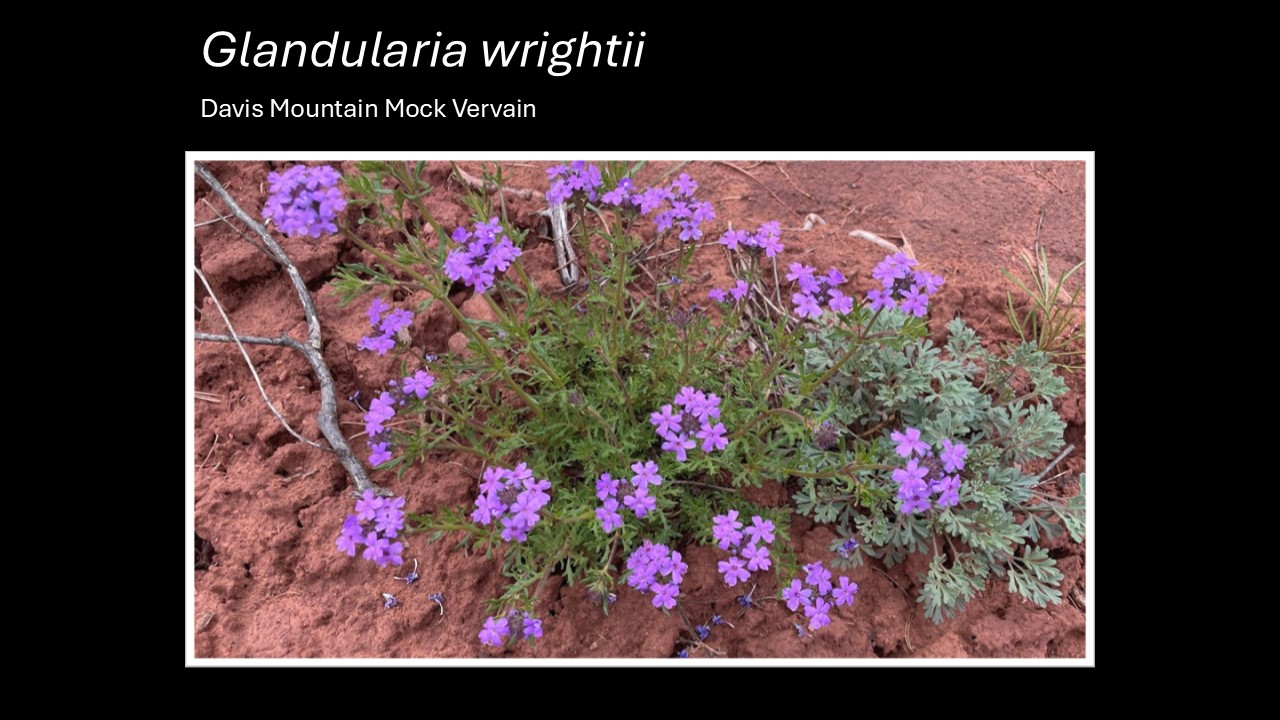 [Speaker Notes: Selected Native Plants for Southeast Colorado

Glandularia wrightii
Davis Mountain Mock Vervain

Family: Verbenaceae (Vervain)
Type: Perennial
Bloom Period: Spring - Summer
Height: 1 foot
Width: 1-3 feet]
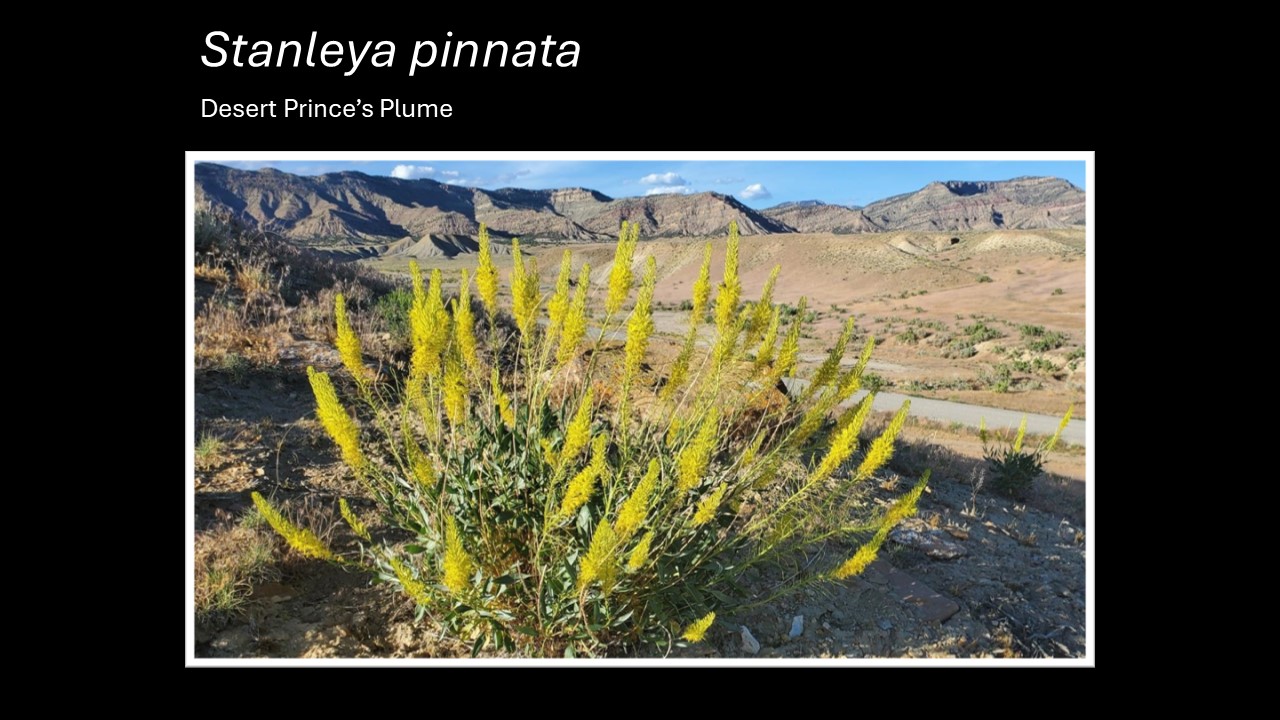 [Speaker Notes: Selected Native Plants for Southeast Colorado

Stanleya pinnata
Desert Prince’s Plume

Family: Brassicaceae (Mustard)
Type: Perennial
Bloom Period: Spring - Summer
Height: 3-6 feet
Width: 2-3 feet]
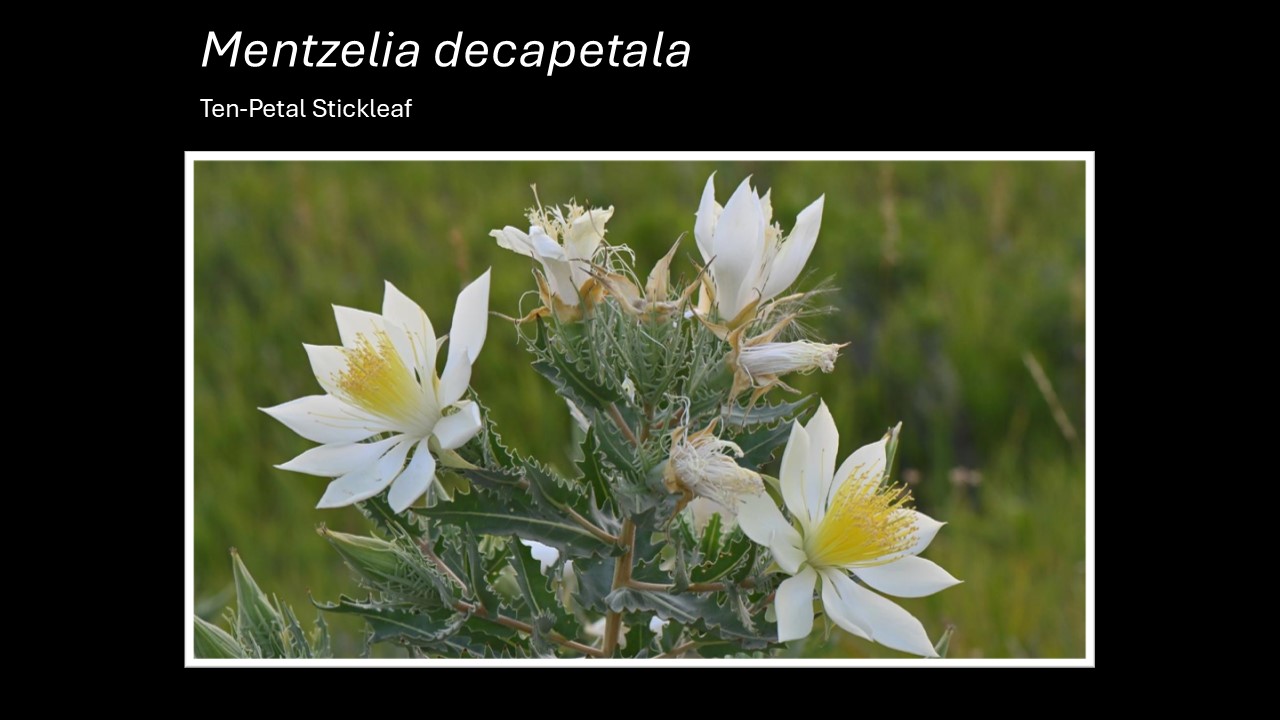 [Speaker Notes: Selected Native Plants for Southeast Colorado

Mentzelia decapetala
Ten-Petal Stickleaf

Family: Loasaceae (Stickleaf)
Type: Biennial
Bloom Period: Summer
Height: 2-5 feet
Width: 1-3 feet]
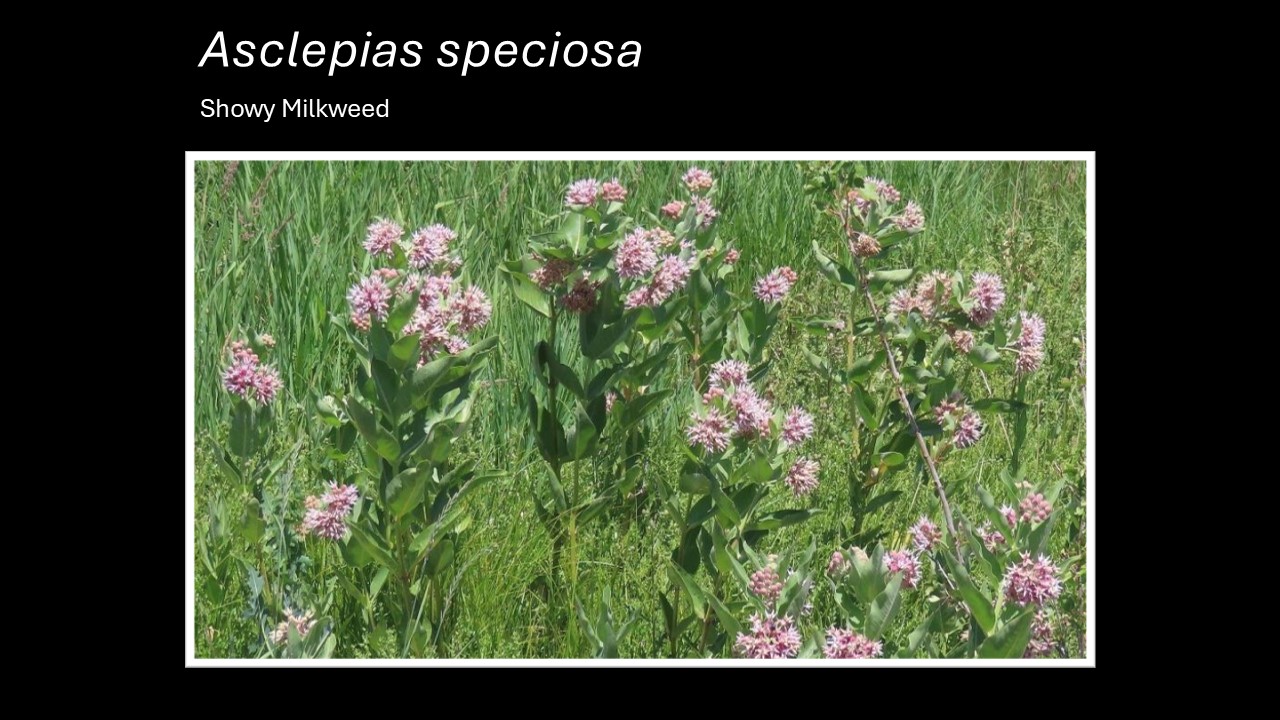 [Speaker Notes: Selected Native Plants for Southeast Colorado

Asclepias speciosa
Showy Milkweed

Family: Apocynaceae (Dogbane)
Type: Perennial
Bloom Period: Summer
Height: 2-4 feet
Width: 1-2 feet]
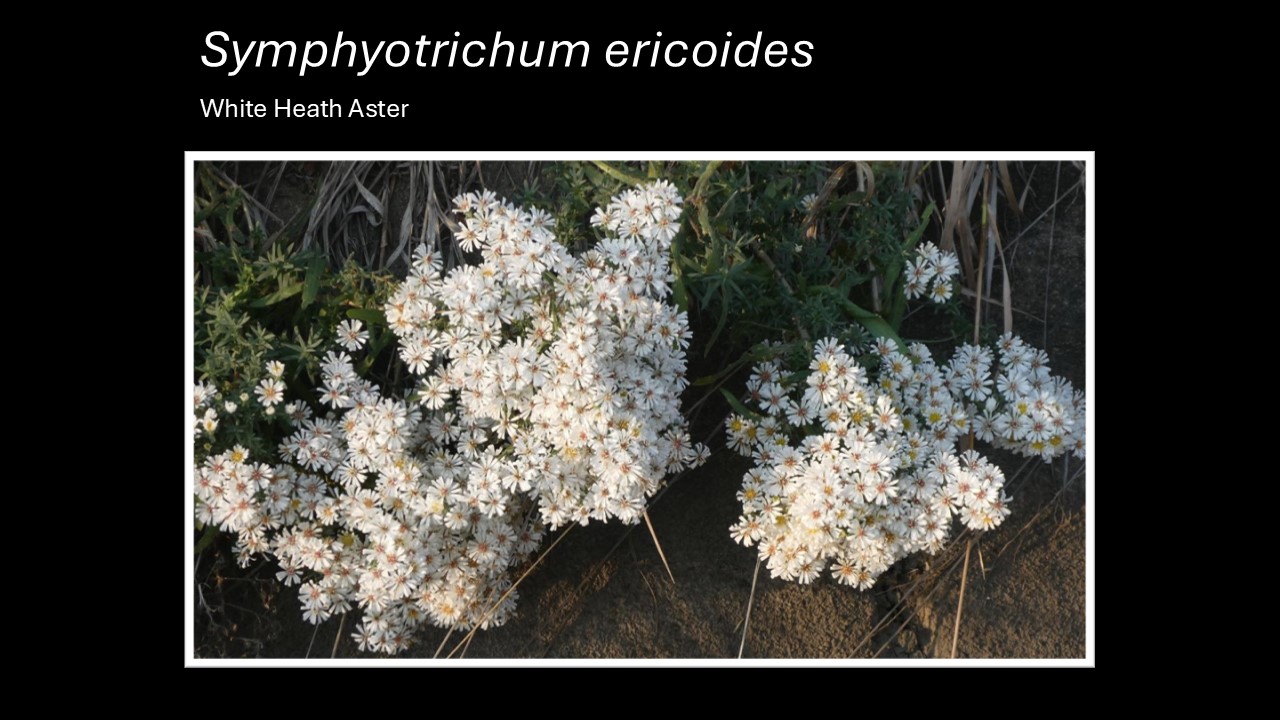 [Speaker Notes: Selected Native Plants for Southeast Colorado

Symphyotrichum ericoides
White Heath Aster

Family: Asteraceae (Sunflower)
Type: Perennial
Bloom Period: Late Summer - Fall
Height: 1-3 feet
Width: 1-2 feet]
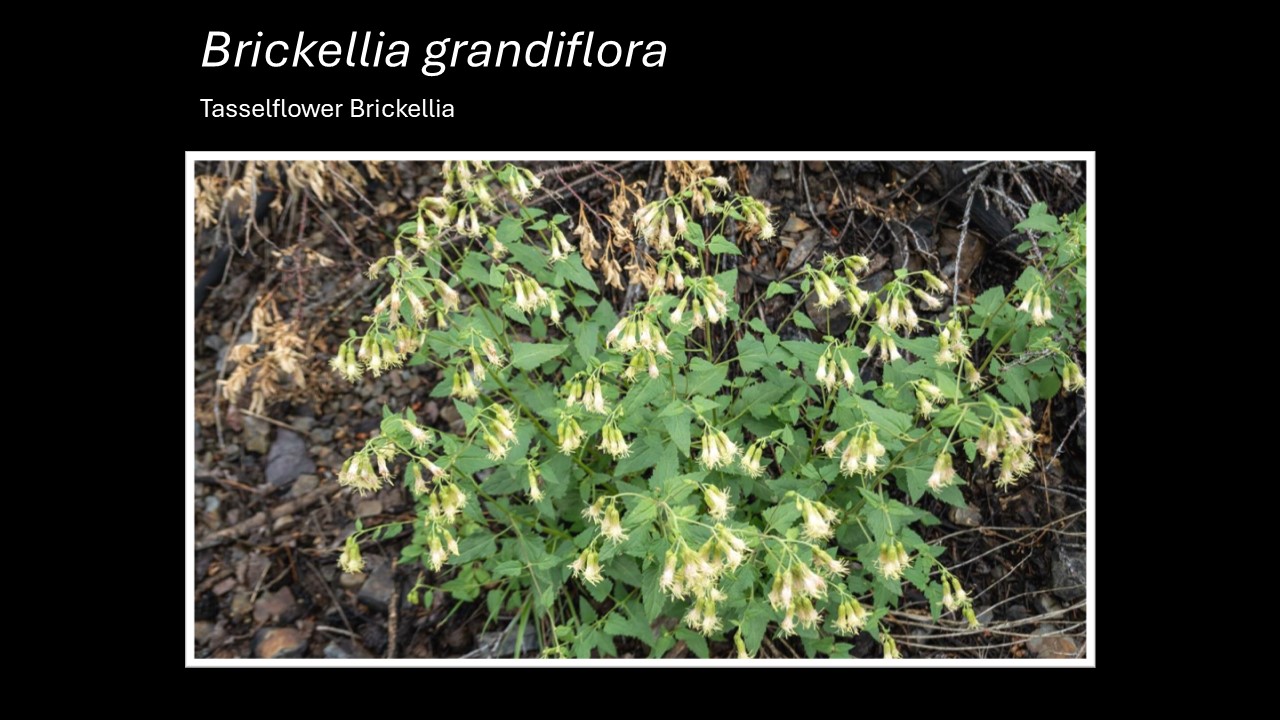 [Speaker Notes: Selected Native Plants for Southeast Colorado

Brickellia grandiflora
Tasselflower Brickellia

Family: Asteraceae (Sunflower)
Type: Perennial
Bloom Period: Late Summer - Fall
Height: 1-3 feet
Width: 1-3 feet]
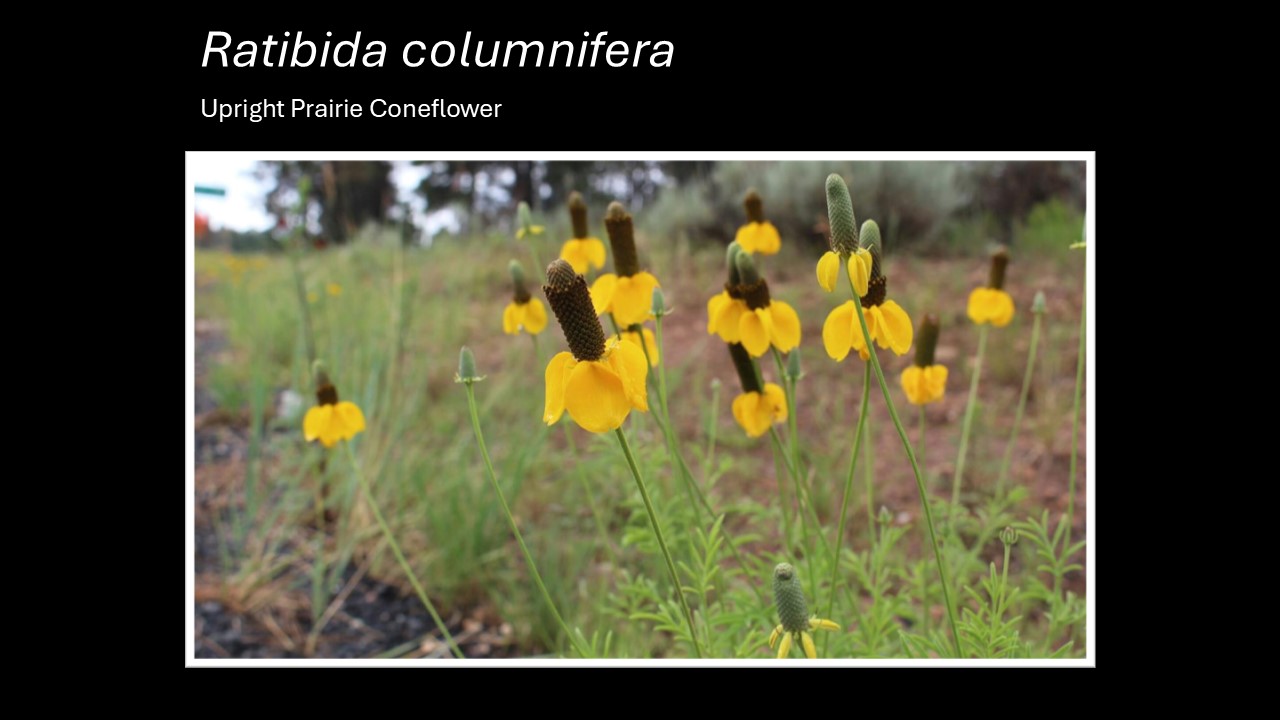 [Speaker Notes: Selected Native Plants for Southeast Colorado

Ratibida columnifera
Upright Prairie Coneflower

Family: Asteraceae (Sunflower)
Type: Perennial
Bloom Period: Summer
Height: 1-3 feet
Width: 1-2 feet]
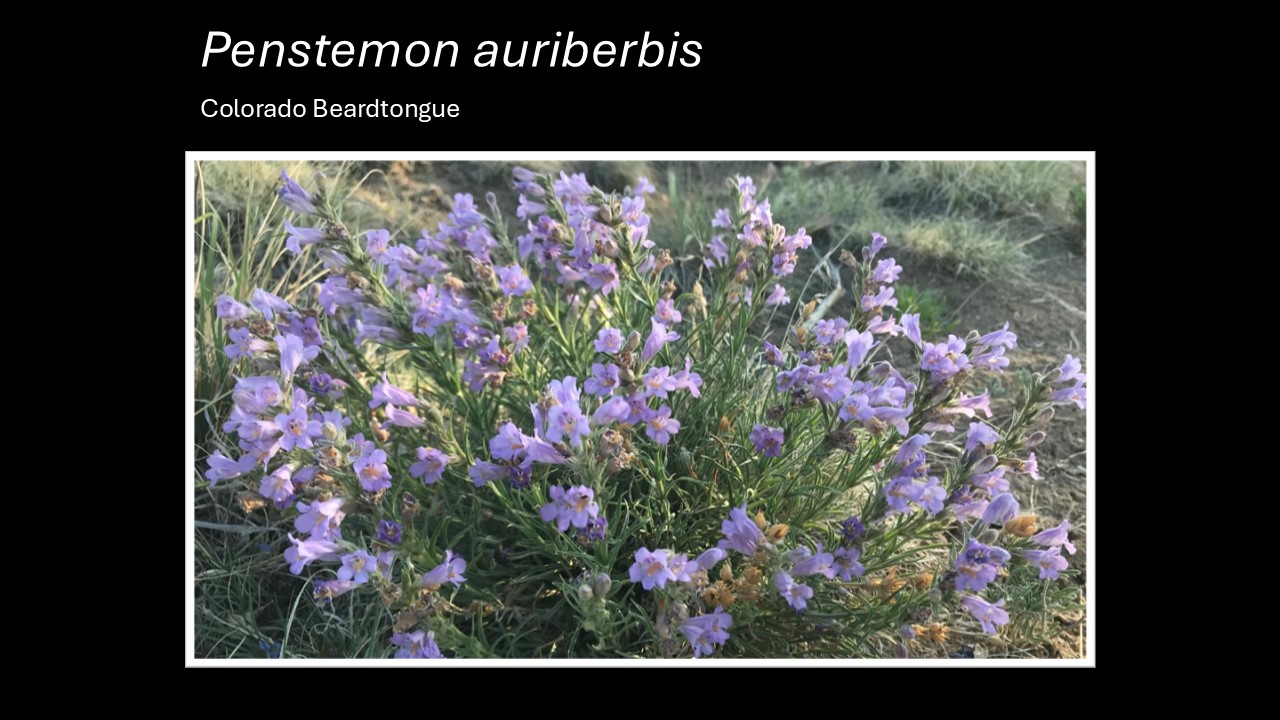 [Speaker Notes: Selected Native Plants for Southeast Colorado

Penstemon auriberbis
Colorado Beardtongue

Family: Plantaginaceae (Plantain)
Type: Perennial
Bloom Period: Late Spring – Early Summer
Height: 4-12 inches
Width: 2-6 inches]
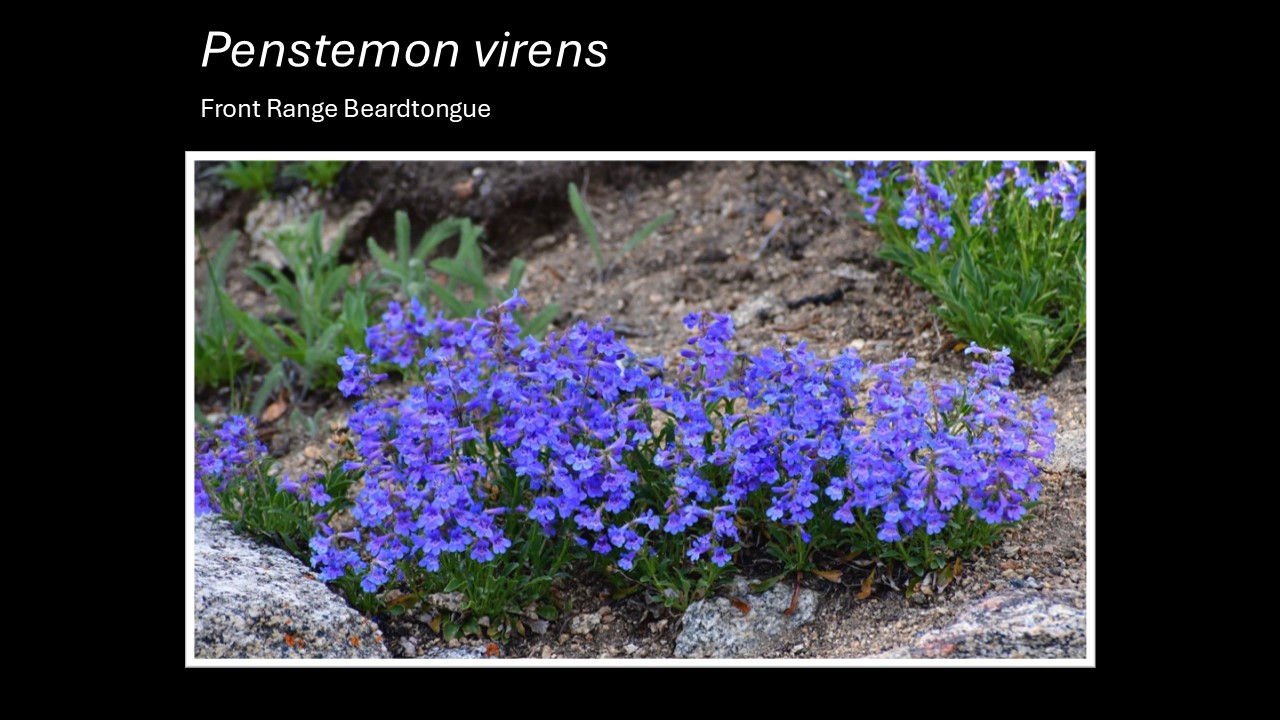 [Speaker Notes: Selected Native Plants for Southeast Colorado

Penstemon virens
Front Range Beardtongue

Family: Plantaginaceae (Plantain)
Type: Perennial
Bloom Period: Late Spring – Early Summer
Height: 6-12 inches
Width: 8-10 inches]
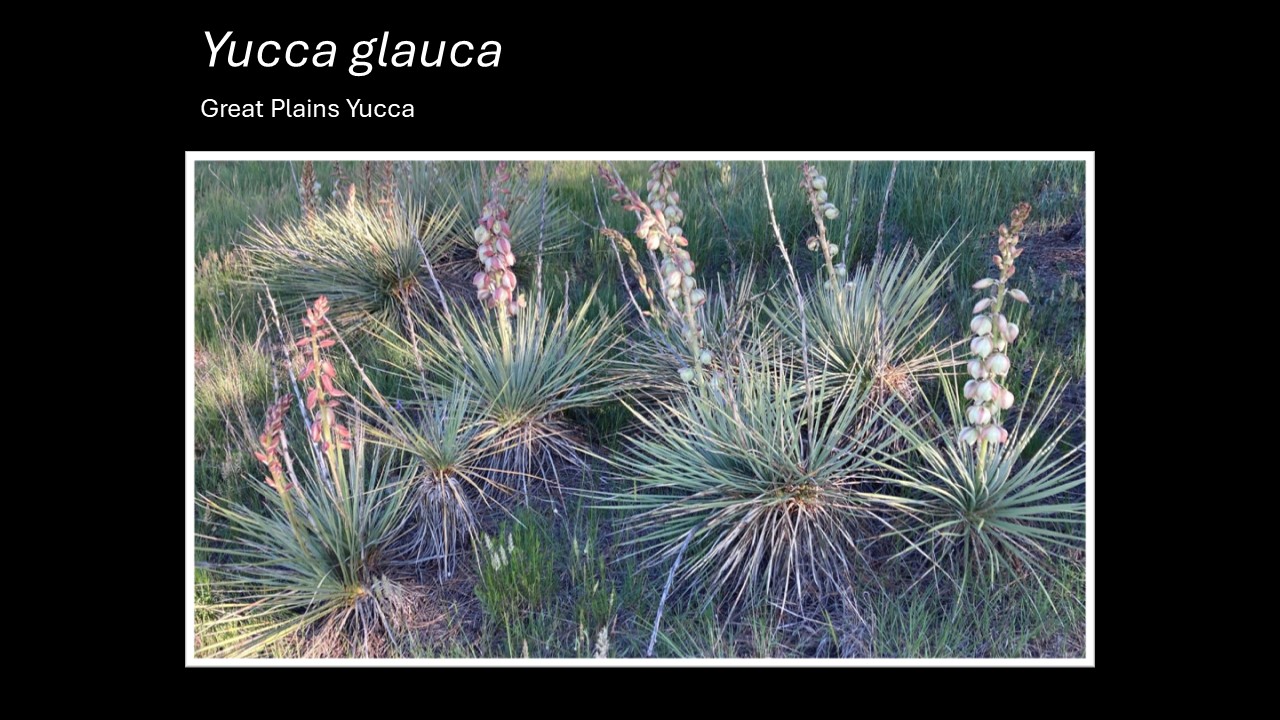 [Speaker Notes: Selected Native Plants for Southeast Colorado

Yucca glauca
Great Plains Yucca

Family: Asparagaceae (Asparagus)
Type: Perennial
Bloom Period: Late Spring – Early Summer
Height: 1-2 feet
Width: 1-2 feet]
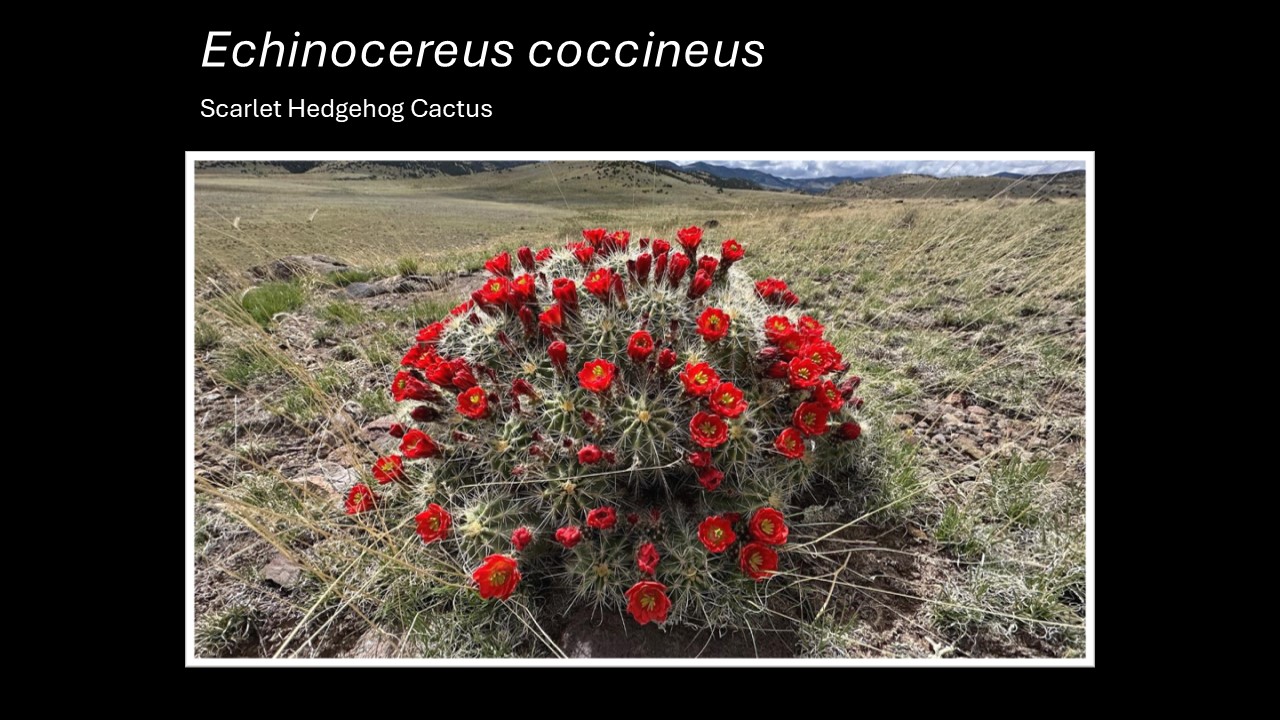 [Speaker Notes: Selected Native Plants for Southeast Colorado

Echinocereus coccineus
Scarlet Hedgehog Cactus

Family: Cactaceae (Cactus)
Type: Perennial
Bloom Period: Late Spring – Early Summer
Height: 1-2 feet
Width: 2-4 feet]
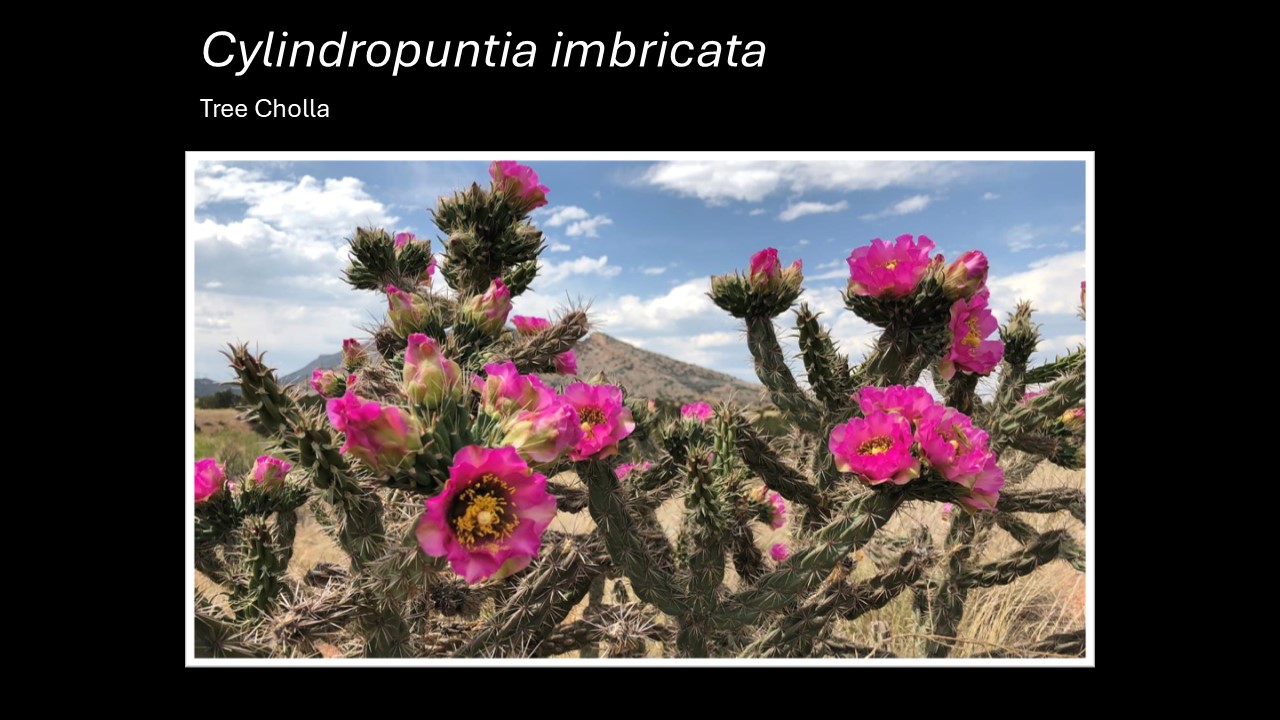 [Speaker Notes: Selected Native Plants for Southeast Colorado

Cylindropuntia imbricata
Tree Cholla

Family: Cactaceae (Cactus)
Type: Perennial
Bloom Period: Late Spring – Early Summer
Height: 3-8 feet
Width: 3-8 feet]
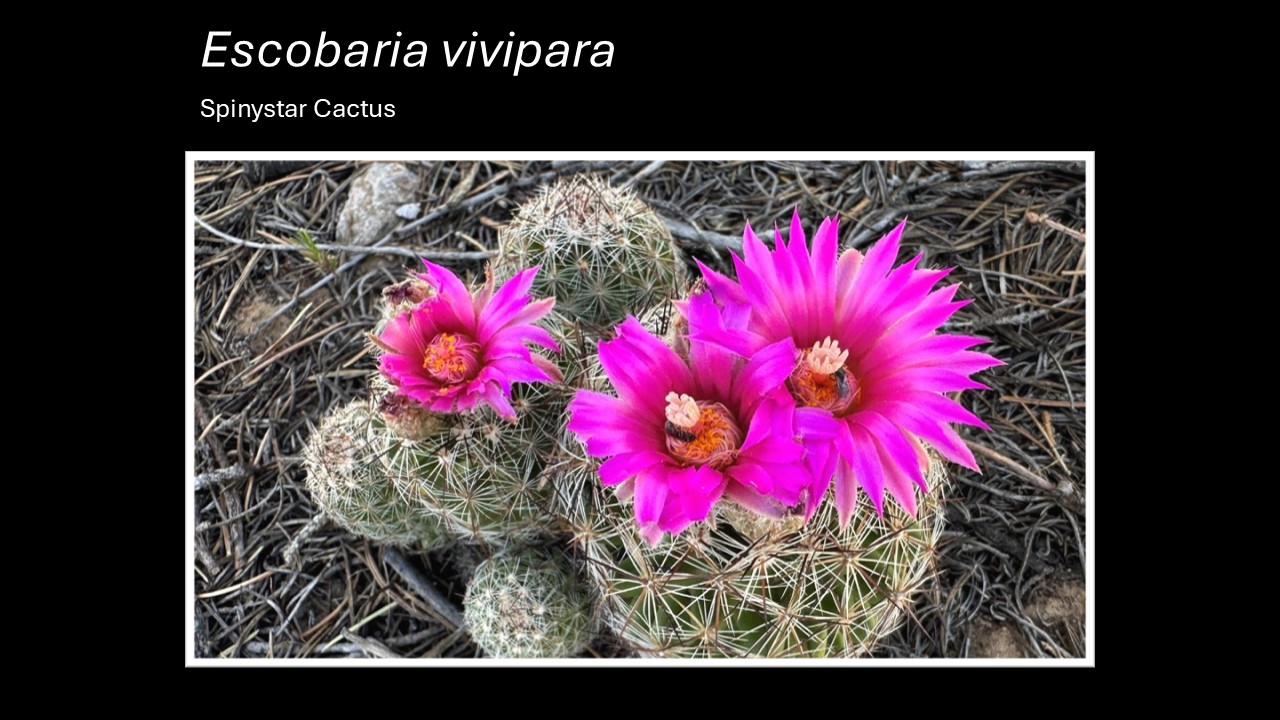 [Speaker Notes: Selected Native Plants for Southeast Colorado

Escobaria vivipara
Spinystar Cactus

Family: Cactaceae (Cactus)
Type: Perennial
Bloom Period: Late Spring – Early Summer
Height: 2-6 inches
Width: 4-6 inches]
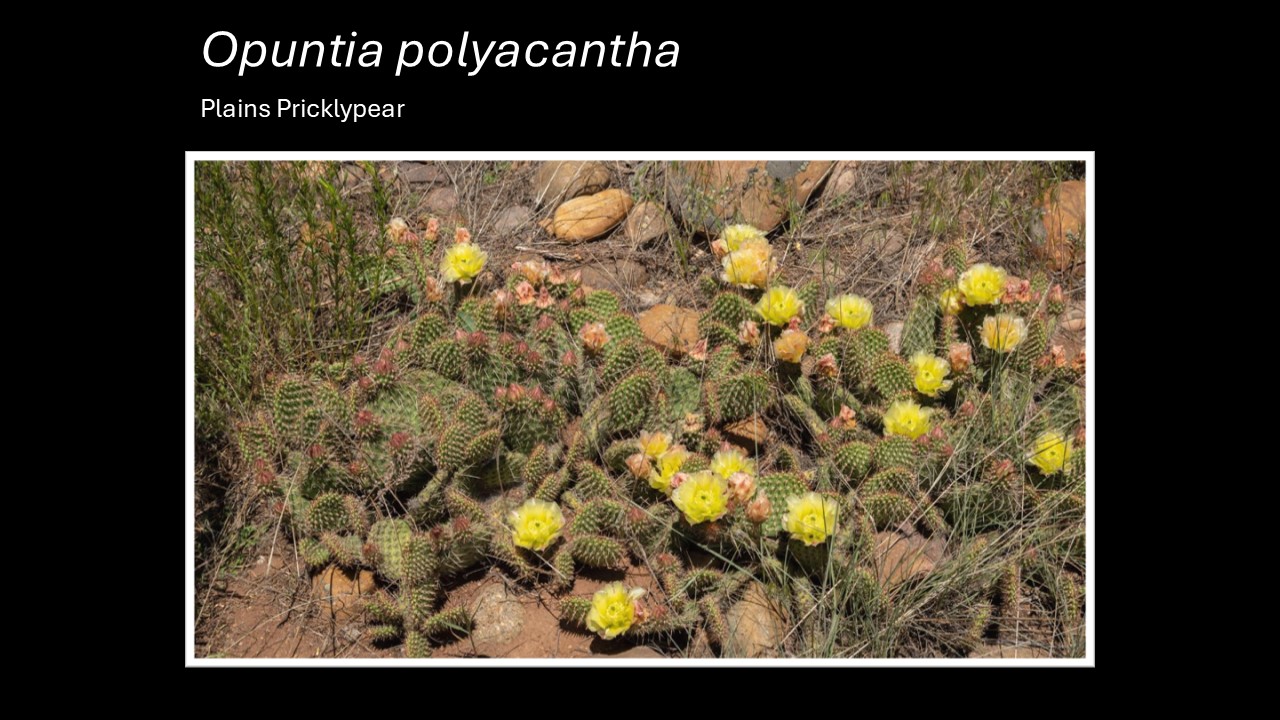 [Speaker Notes: Selected Native Plants for Southeast Colorado

Opuntia polyacantha
Plains Pricklypear

Family: Cactaceae (Cactus)
Type: Perennial
Bloom Period: Late Spring – Early Summer
Height: 1-2 feet
Width: 1-4 feet]
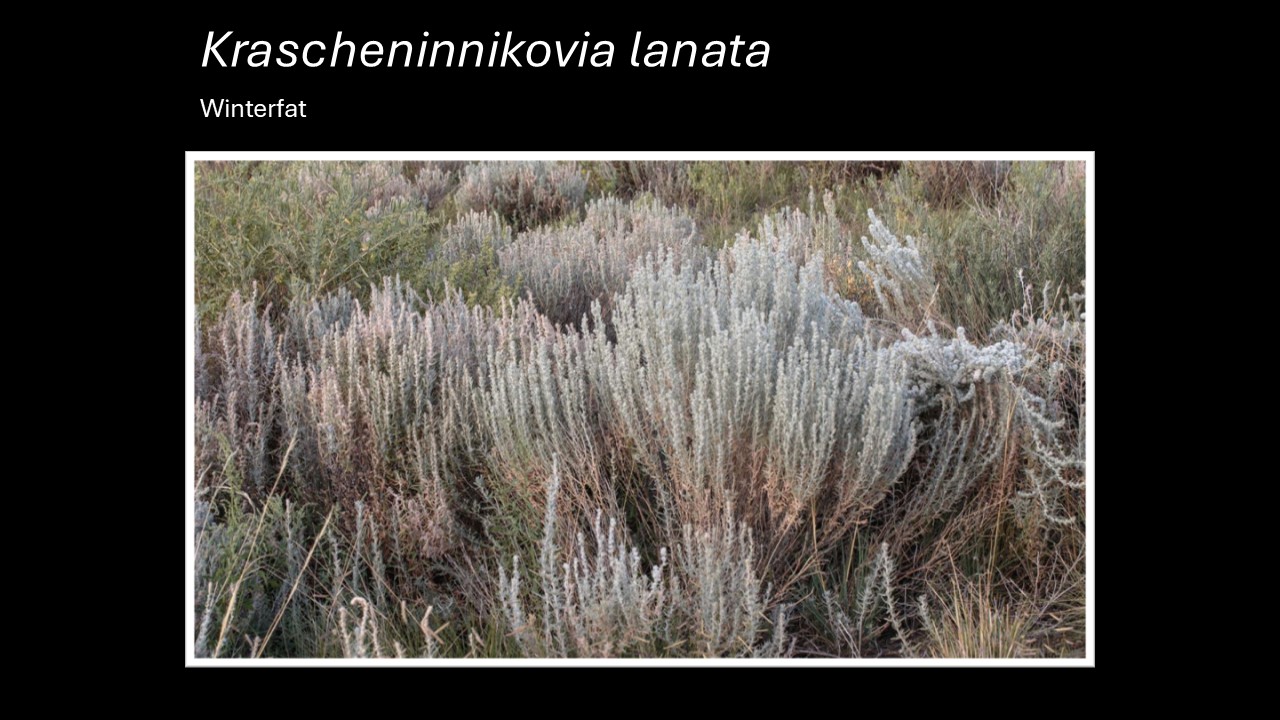 [Speaker Notes: Selected Native Plants for Southeast Colorado

Krascheninnikovia lanata
Winterfat

Family: Chenopodiaceae (Goosefoot)
Type: Perennial
Bloom Period: Fall
Height: 1-3 feet
Width: 1-3 feet]
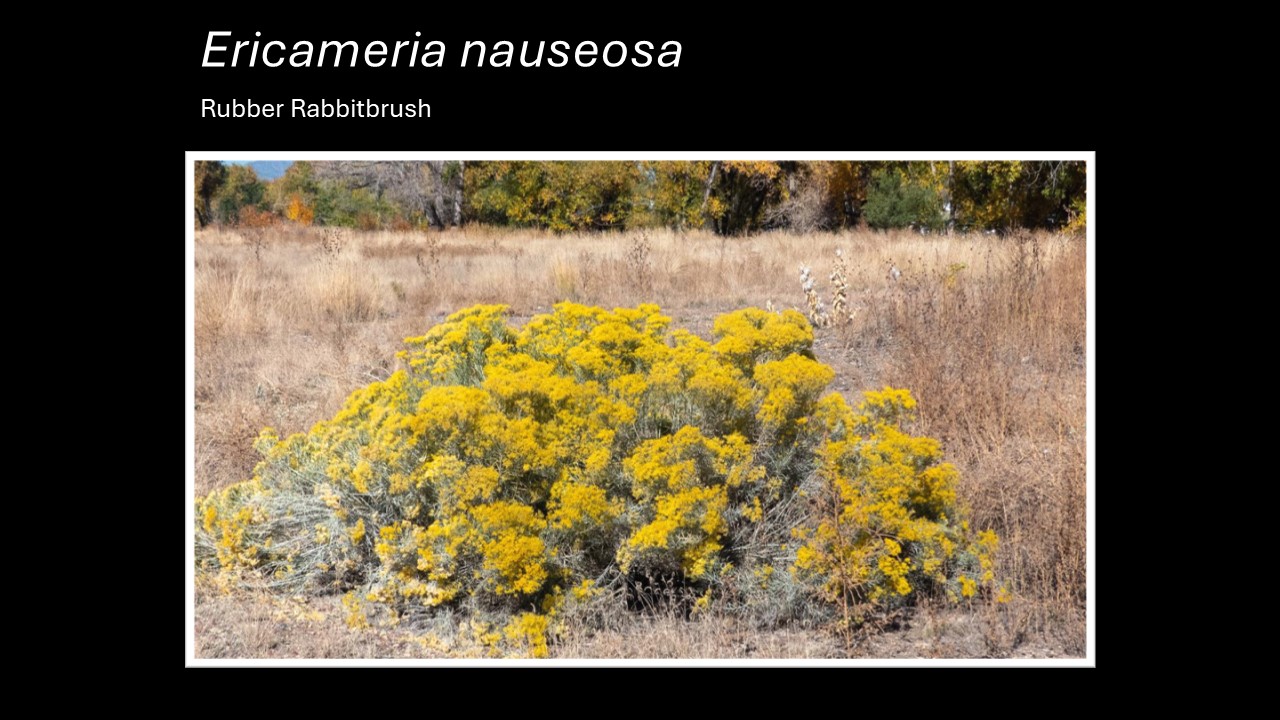 [Speaker Notes: Selected Native Plants for Southeast Colorado

Ericameria nauseosa
Rubber Rabbitbrush

Family: Asteraceae (Sunflower)
Type: Perennial
Bloom Period: Fall
Height: 4-7 feet
Width: 4-7 feet]
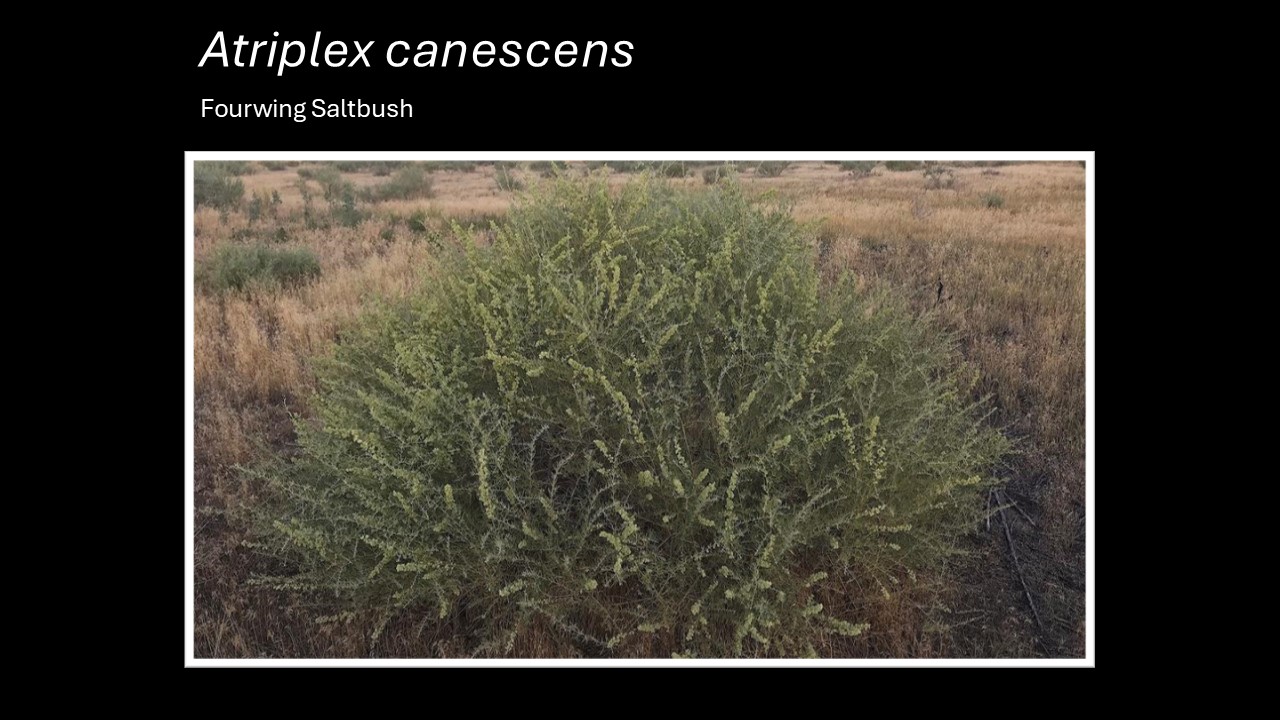 [Speaker Notes: Selected Native Plants for Southeast Colorado

Atriplex canescens
Fourwing Saltbush

Family: Amaranthaceae (Amaranth)
Type: Perennial
Bloom Period: Spring - Summer
Height: 3-6 feet
Width: 4-8 feet]
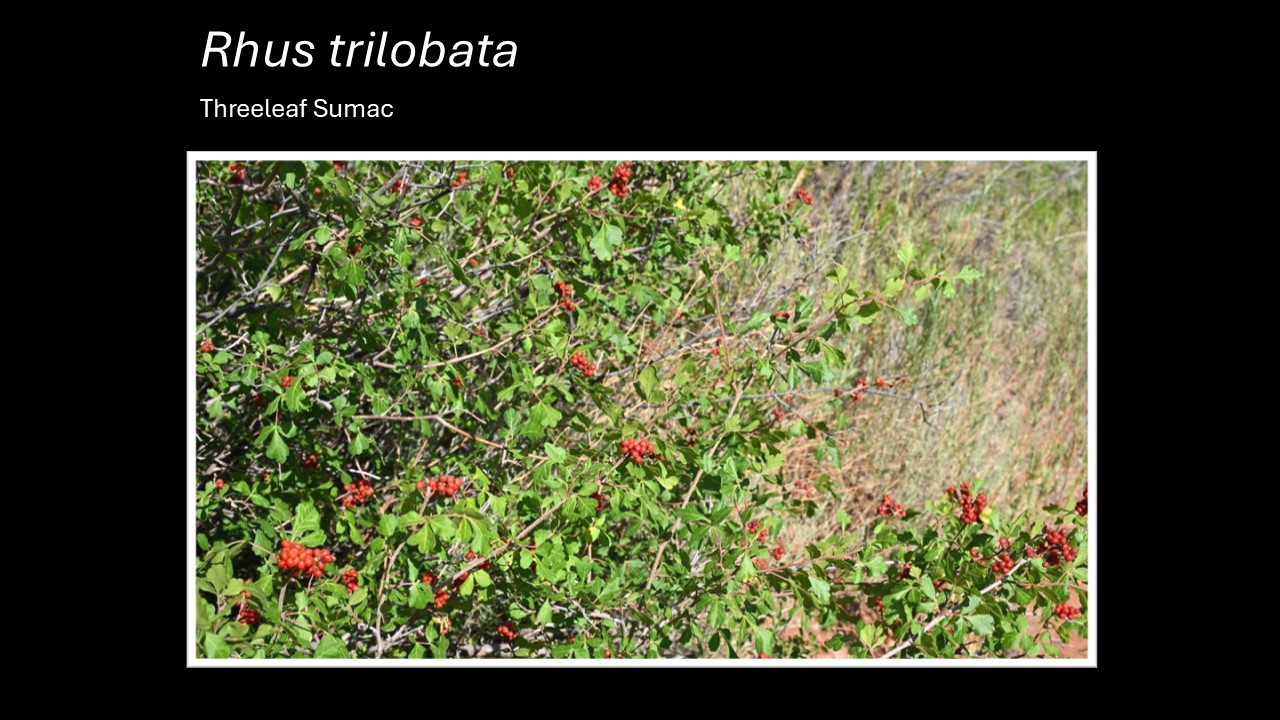 [Speaker Notes: Selected Native Plants for Southeast Colorado

Rhus trilobata
Threeleaf Sumac

Family: Anacardiaceae (Cashew)
Type: Perennial
Bloom Period: Spring – Early Summer
Height: 3-8 feet
Width: 3-8 feet]
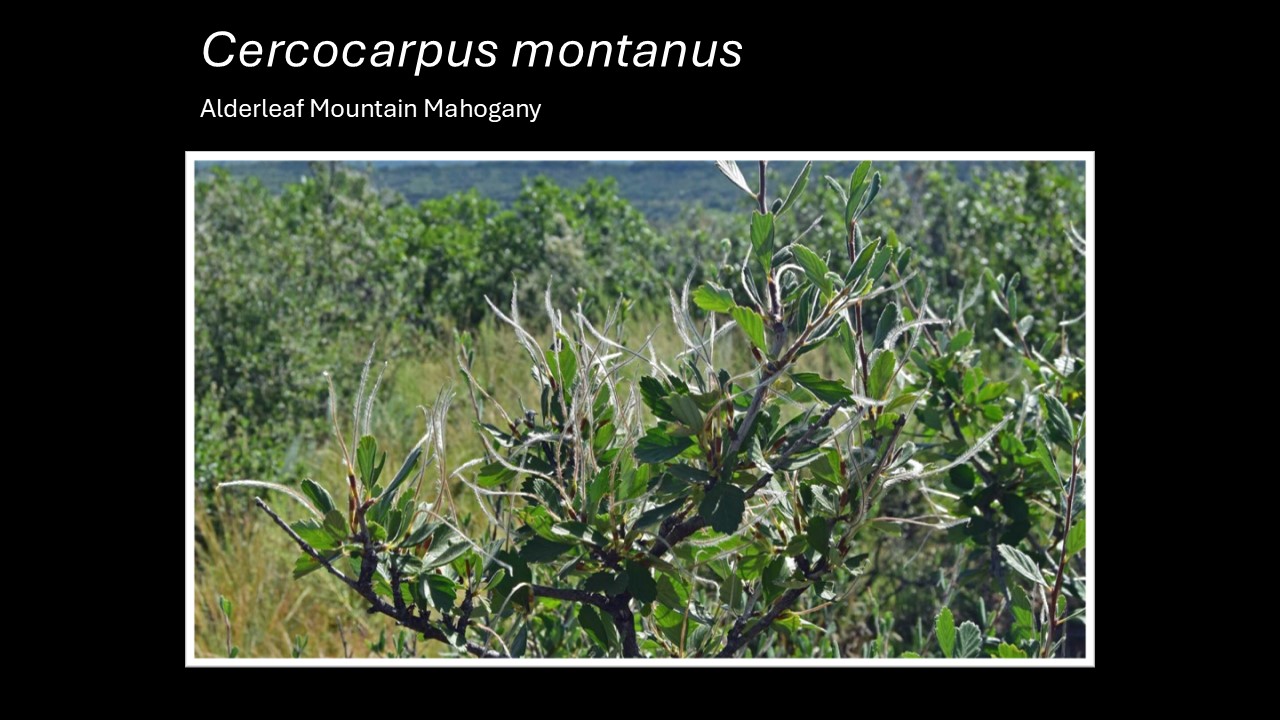 [Speaker Notes: Selected Native Plants for Southeast Colorado

Cercocarpus montanus
Alderleaf Mountain Mahogany

Family: Rosaceae (Rose)
Type: Perennial
Bloom Period: Spring
Height: 8-20 feet
Width: 4-8 feet]
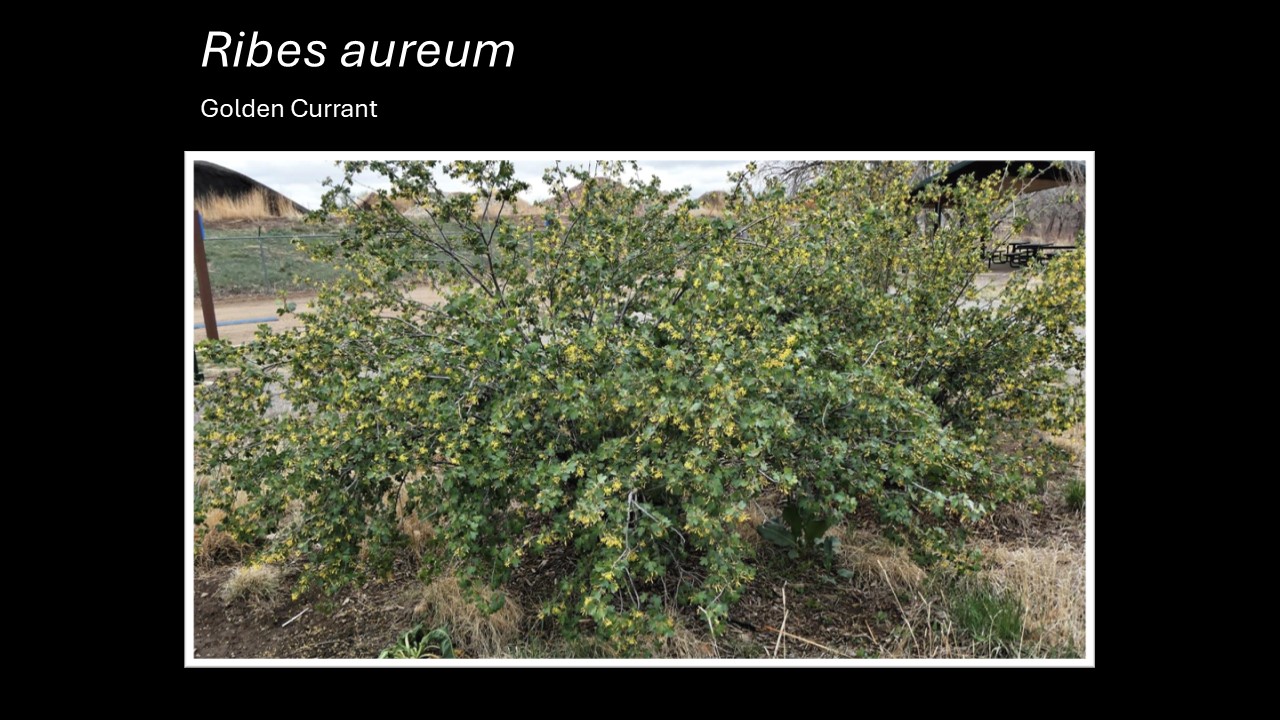 [Speaker Notes: Selected Native Plants for Southeast Colorado

Ribes aureum
Golden Currant

Family: Grossulariaceae (Gooseberry)
Type: Perennial
Bloom Period: Spring
Height: 6-8 feet
Width: 6-8 feet]
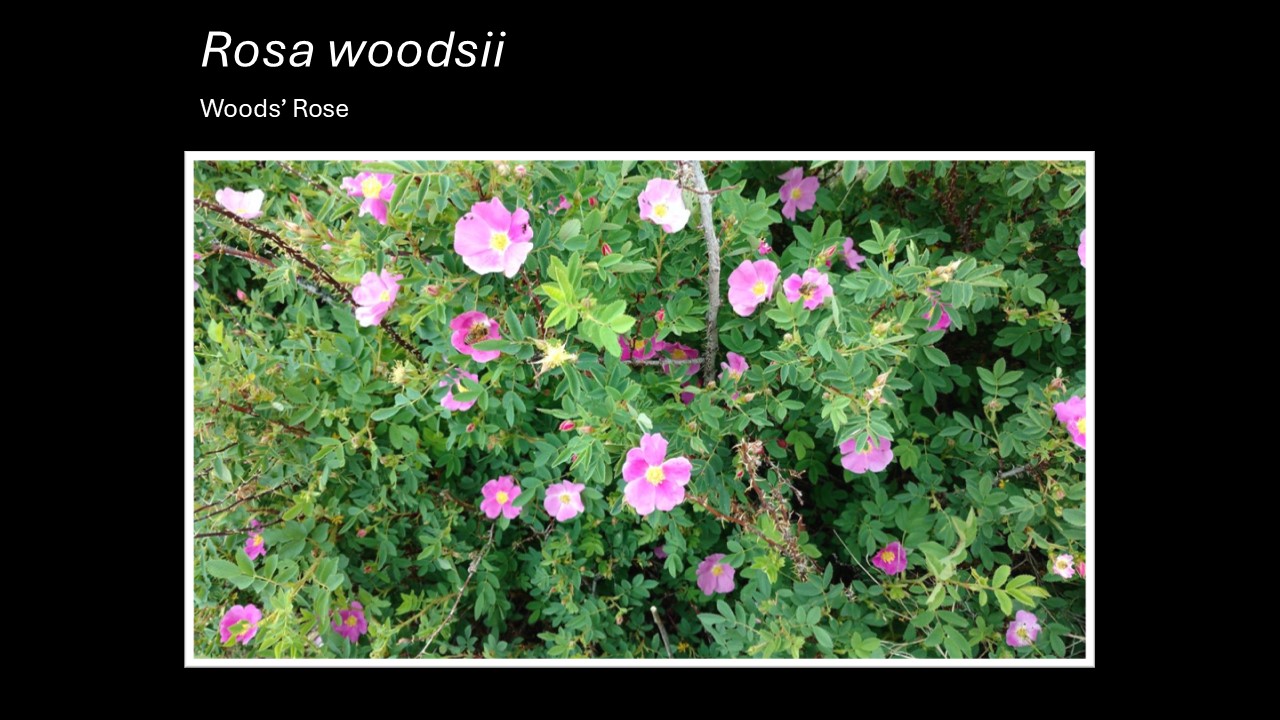 [Speaker Notes: Selected Native Plants for Southeast Colorado

Rosa woodsii
Woods’ Rose

Family: Rosaceae (Rose)
Type: Perennial
Bloom Period: Spring
Height: 3-6 feet
Width: 3-6 feet]
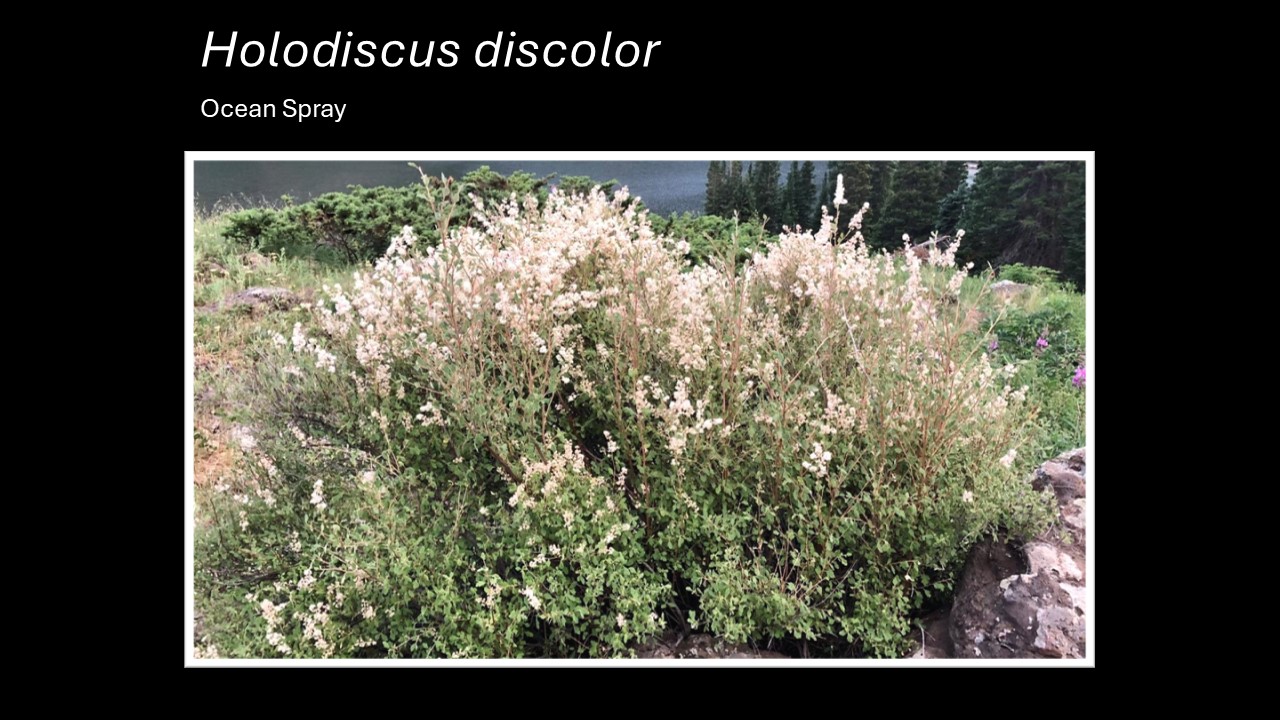 [Speaker Notes: Selected Native Plants for Southeast Colorado

Holodiscus discolor
Ocean Spray

Family: Rosaceae (Rose)
Type: Perennial
Bloom Period: Summer
Height: 3-20 feet
Width: 4-15 feet]
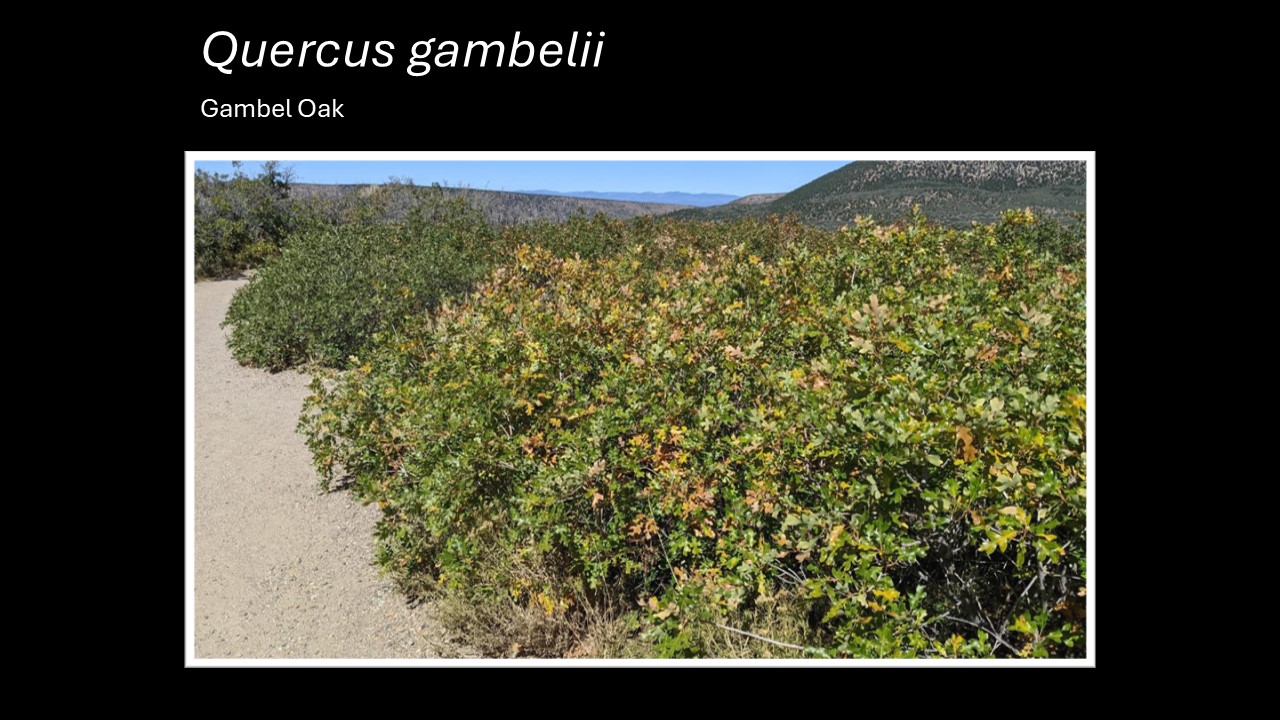 [Speaker Notes: Selected Native Plants for Southeast Colorado

Quercus gambelii
Gambel Oak

Family: Fagaceae (Beech)
Type: Perennial
Bloom Period: Spring
Height: 10-25 feet
Width: 10-20 feet]
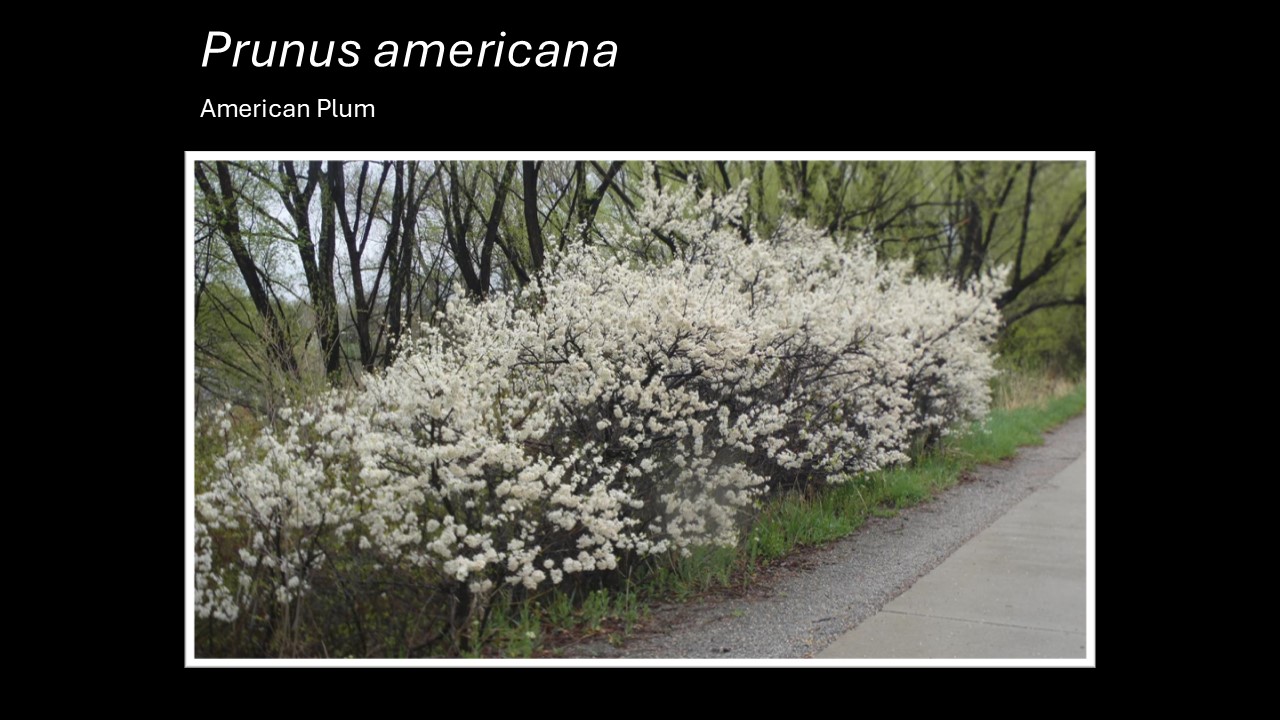 [Speaker Notes: Selected Native Plants for Southeast Colorado

Prunus americana
American Plum

Family: Rosaceae (Rose)
Type: Perennial
Bloom Period: Spring
Height: 15-25 feet
Width: 15-25 feet]
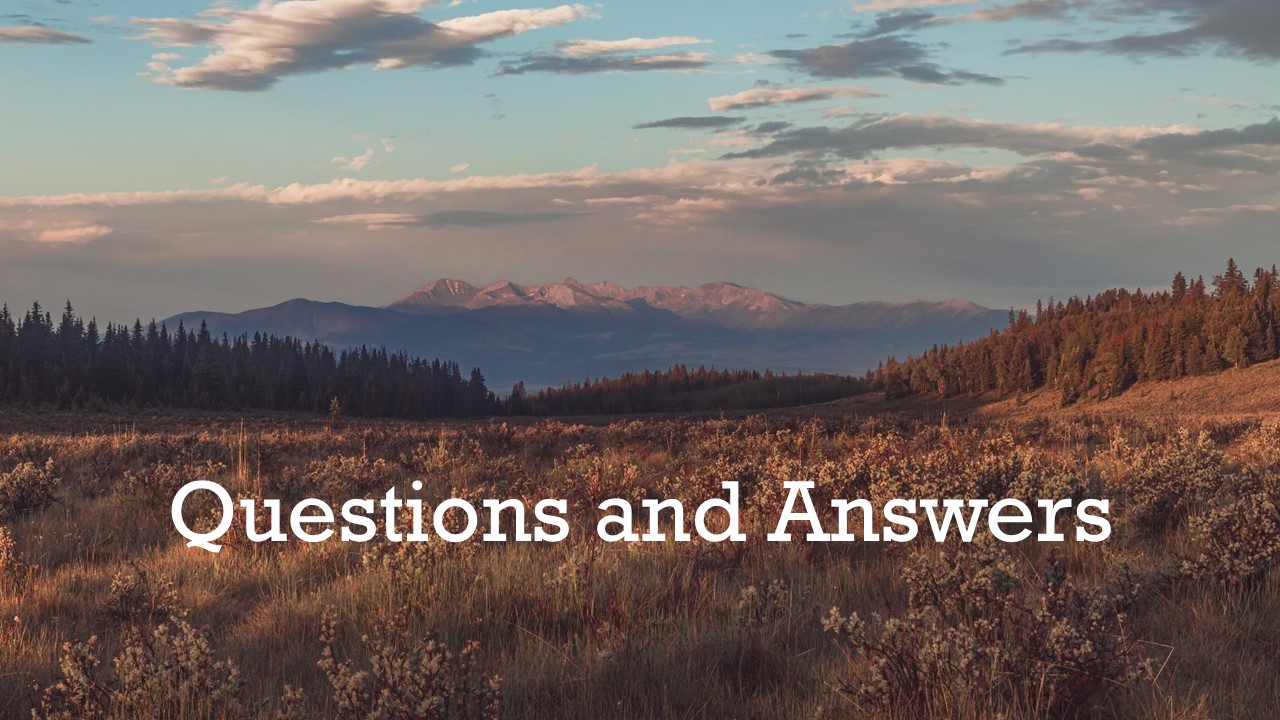 [Speaker Notes: Questions and Answers]